Творческий отчёт объединение «Фантазия»за   2020 – 2022 учебный год по программе дистанционных курсов «Гномики» для обучающихся 6 -7 лет
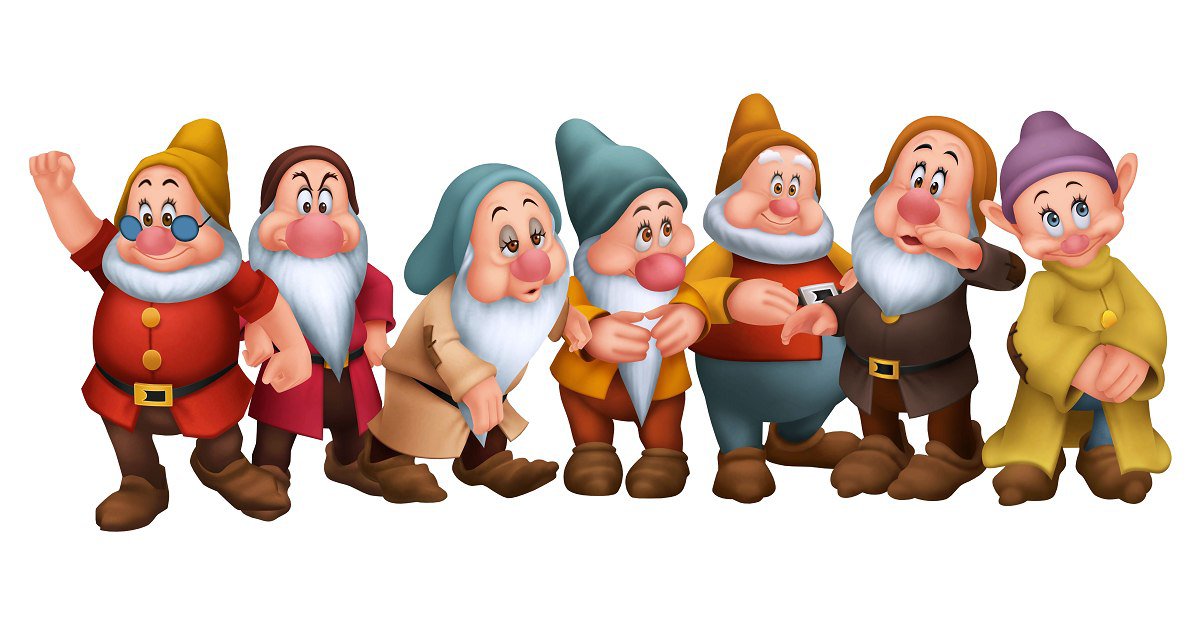 Педагог дополнительного образования 
Гомонова  Светлана  Николаевна
Цель программы дистанционных курсов: Развитие творческих способностей и индивидуальности обучающихся через знакомство с декоративно – прикладным творчеством в процессе обучения работы с разными материалами и инструментами.
Задачи:
Обучающие:
-познакомить обучающихся с различными техниками декоративно-прикладного творчества;
-формировать умения и навыки в практической деятельности в процессе работы с различными материалами и инструментами,  соблюдая технику безопасности.
Развивающие:
-развить мышление, мелкую моторику кисти  рук; 
-развить самостоятельность. 
Воспитательные:
- воспитать уверенность в себе;
-воспитать аккуратность, бережливость.
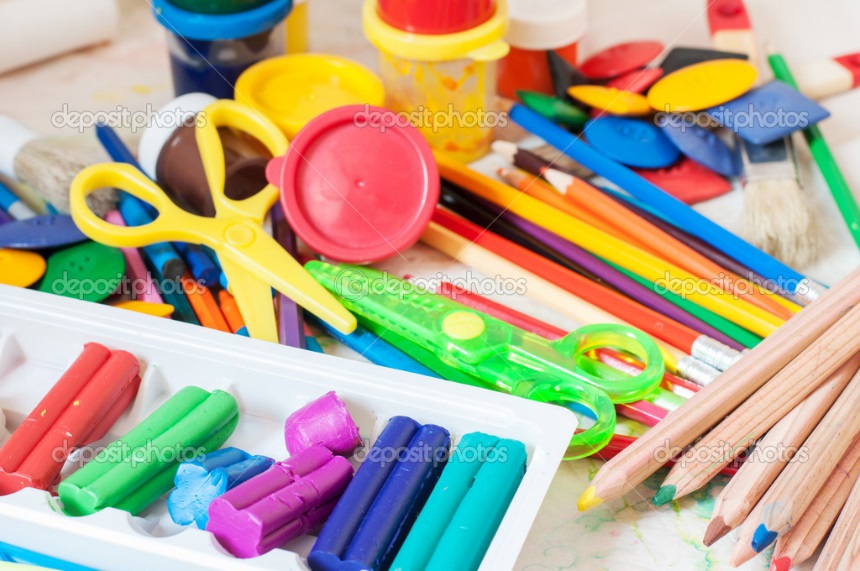 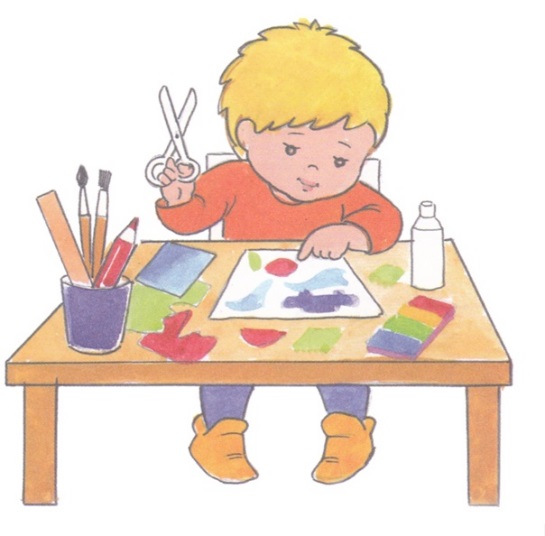 Занятия дистанционного обучения проводились в рамках календарно – тематического планирования. Программа предполагает самостоятельную работу  детей с оказанием помощи педагога. Во время дистанционного обучения сотрудничала:2020 – 2021г. – воспитатель: Ворошилова С.А., д/с №1 «Берёзка» п. Сосьва; 2021 – 2022 г. – воспитатель: Шелкова К. С., д/с №4 «Сказка»  п. Сосьва.  Педагоги помогали в реализации программы дистанционных курсов «Гномики» через социальной сети  интернета (WhatsApp), телефон, электронная почта, где оговаривались  темы занятий,  а также указывались ссылки на  интернет - ресурсы. Выполненные задания отправлялись в формате фотоотчёта.
Занятия проводятся 1 раз в неделю, по одному академическому часу согласно расписанию занятий.Продолжительность занятий 30 минут.
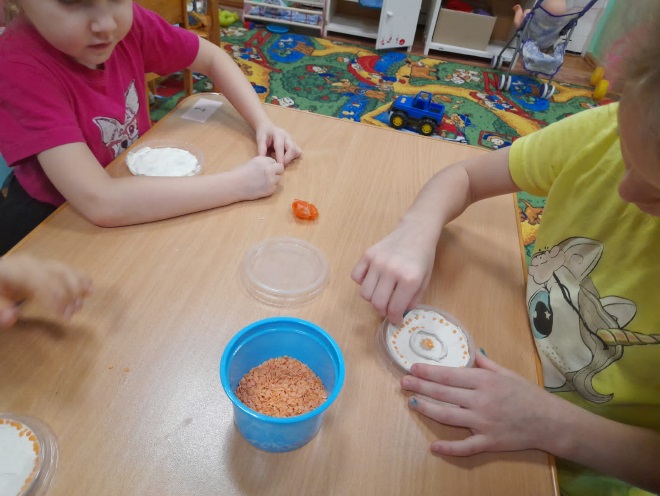 Работа с разными материалами даёт возможность детям проявить усидчивость, развить мышление, фантазию, мелкую моторику кисти рук. Все это благотворно влияет на формирование здоровой и гармонично развитой личности. 
Дети настроены на получения положительного результата работы, проявляя интерес к занятиям.
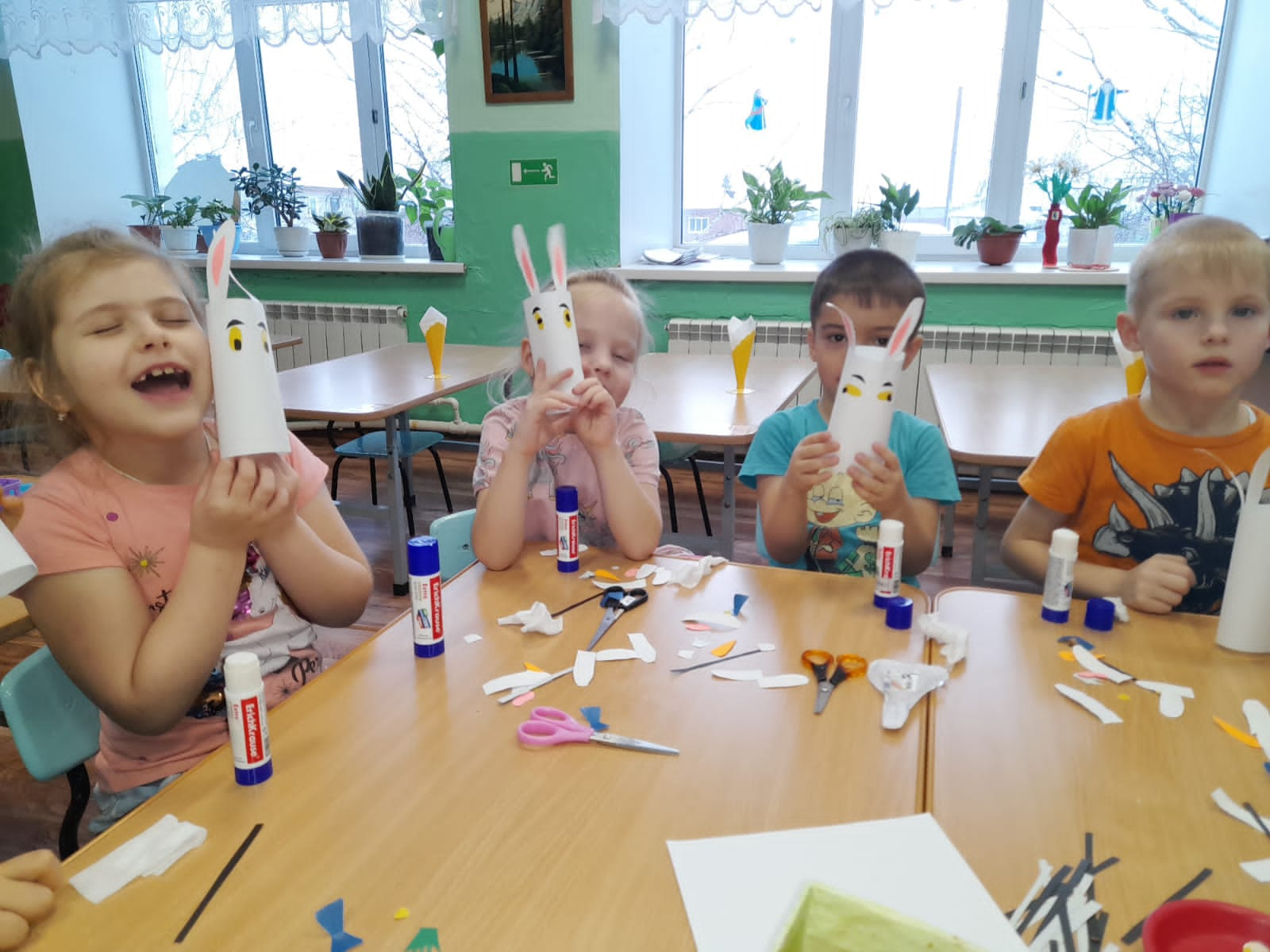 «Собачка»  Воспитатель: Ворошилова С.А. Д/с №1 «Берёзка» п. Сосьва, 2020 – 2021 год.
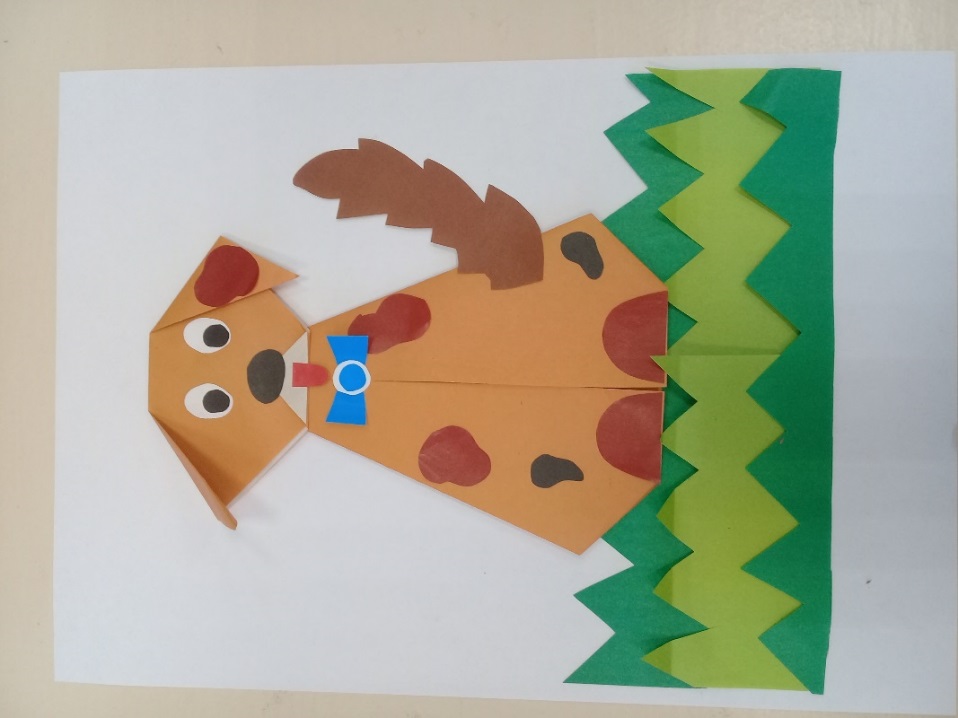 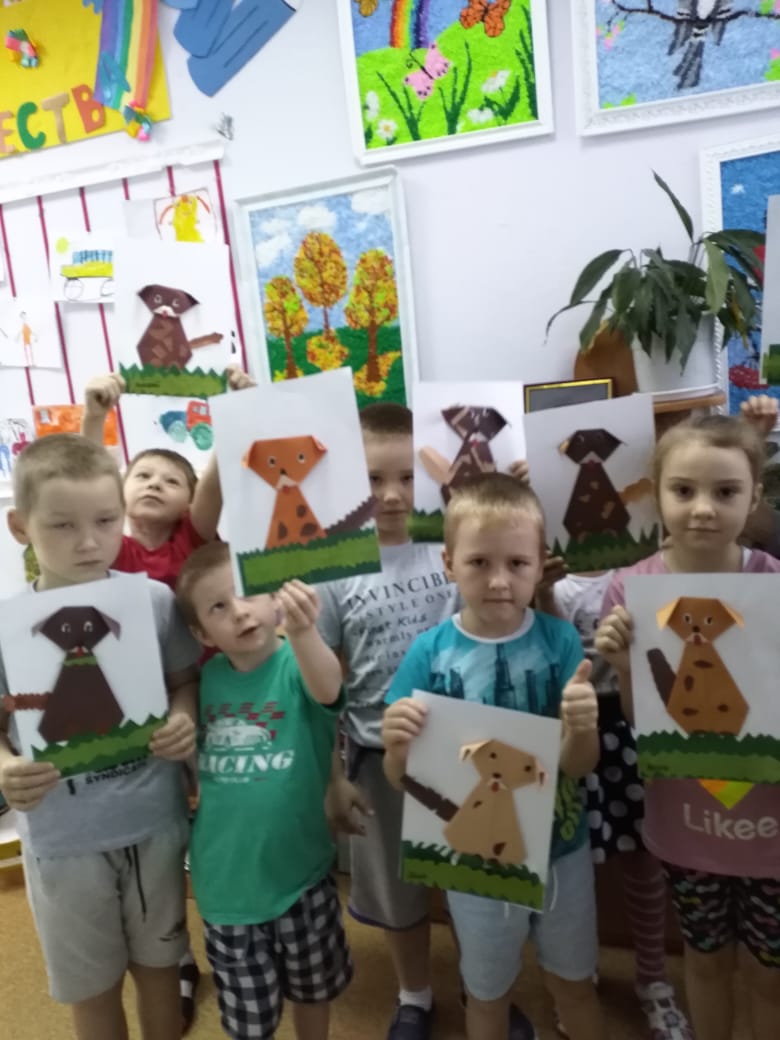 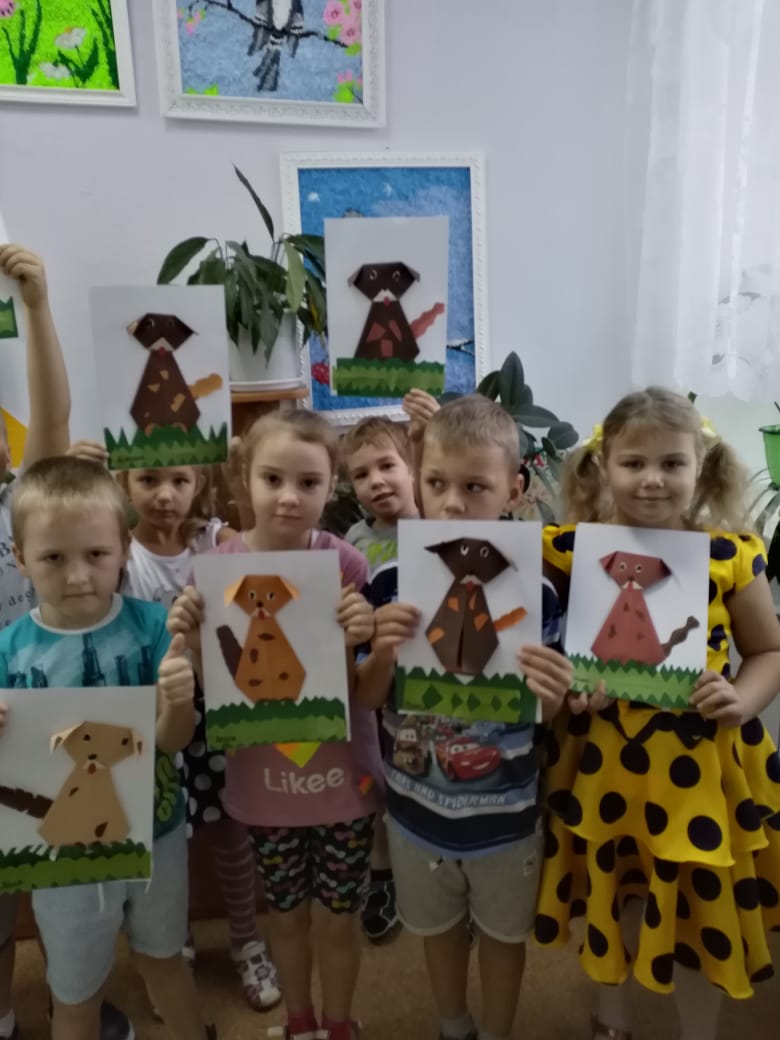 «Осенний листочек»  Воспитатель: Ворошилова С.А. Д/с №1 «Берёзка» п. Сосьва, 2020 – 2021 год.
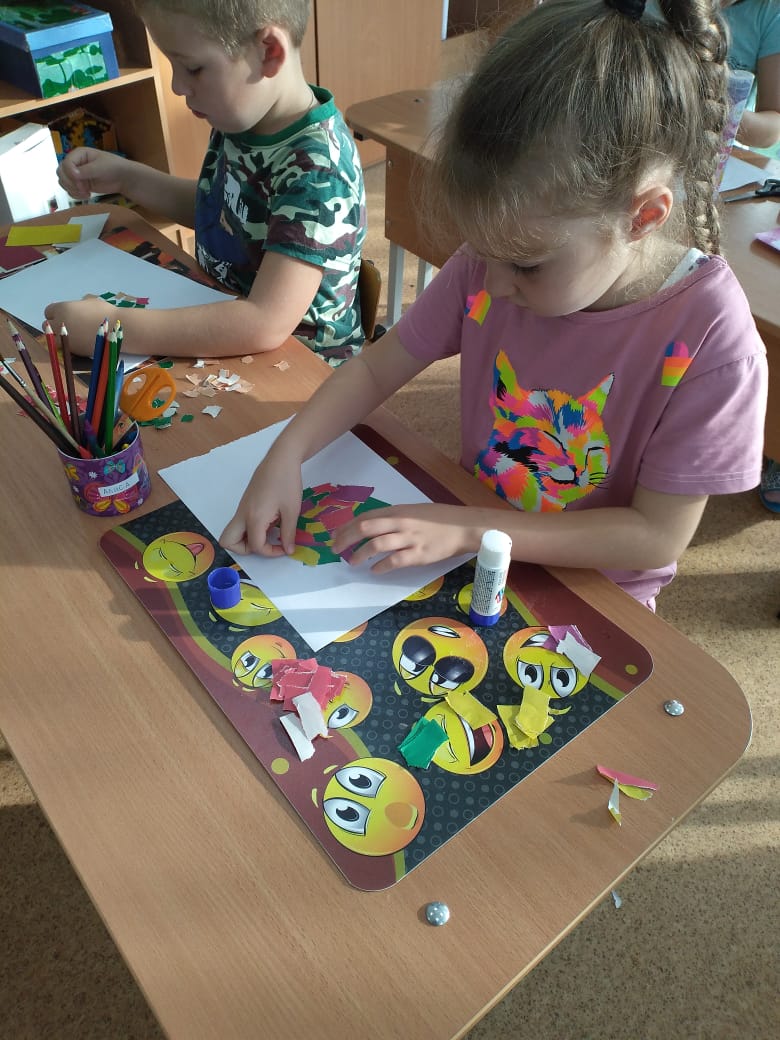 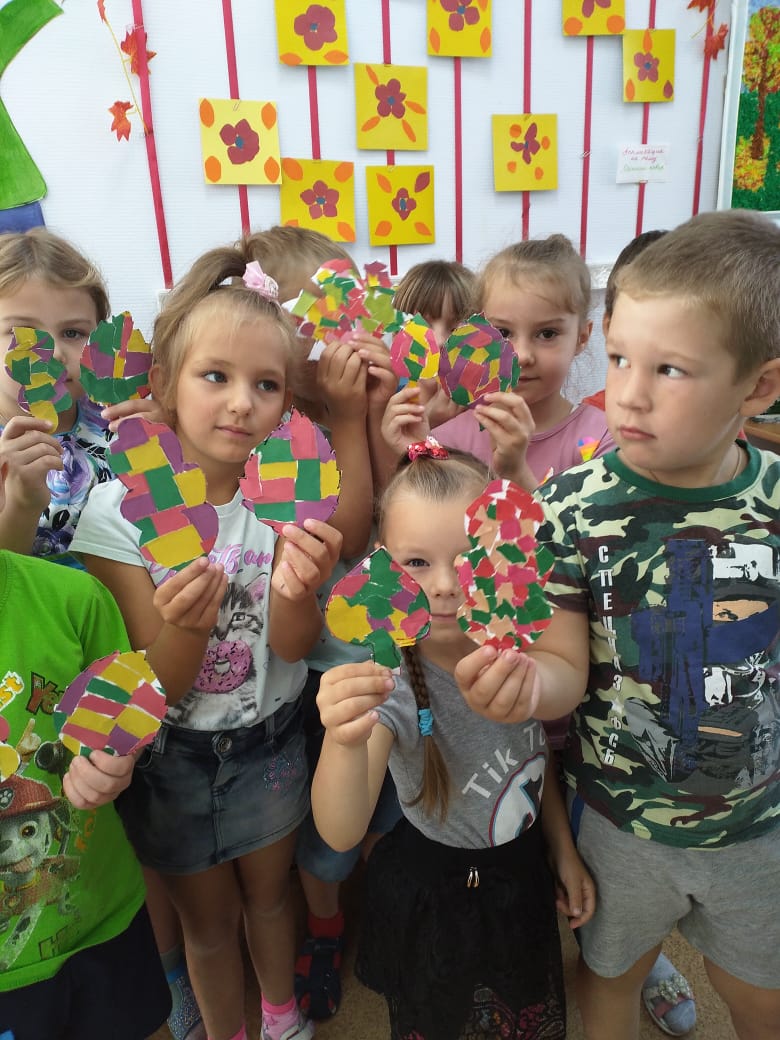 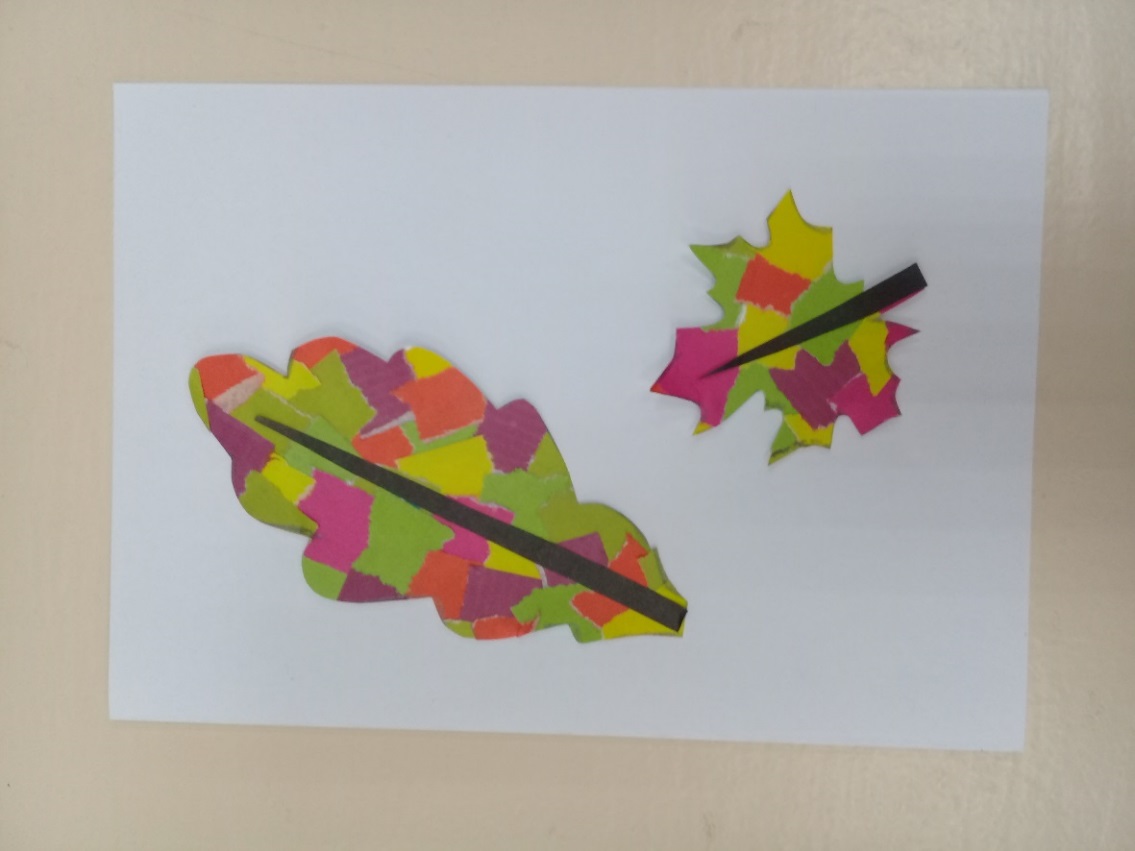 «Ёлка»   Воспитатель: Ворошилова С.А. Д/с №1 «Берёзка» п. Сосьва, 2020 – 2021 год.
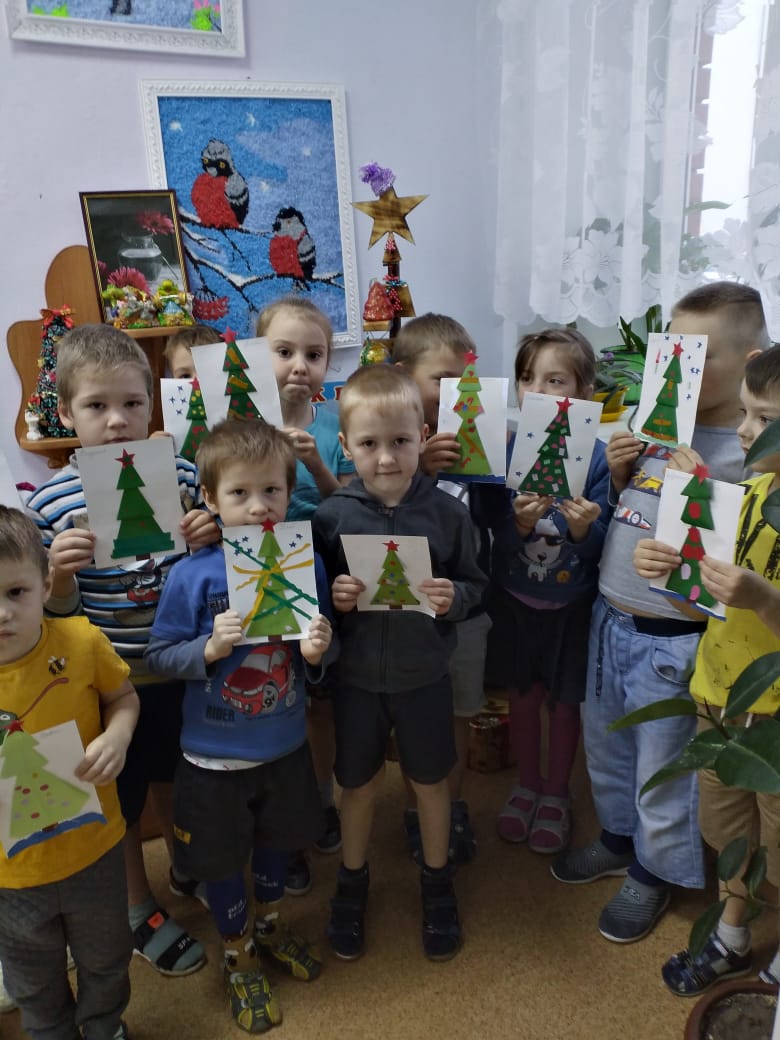 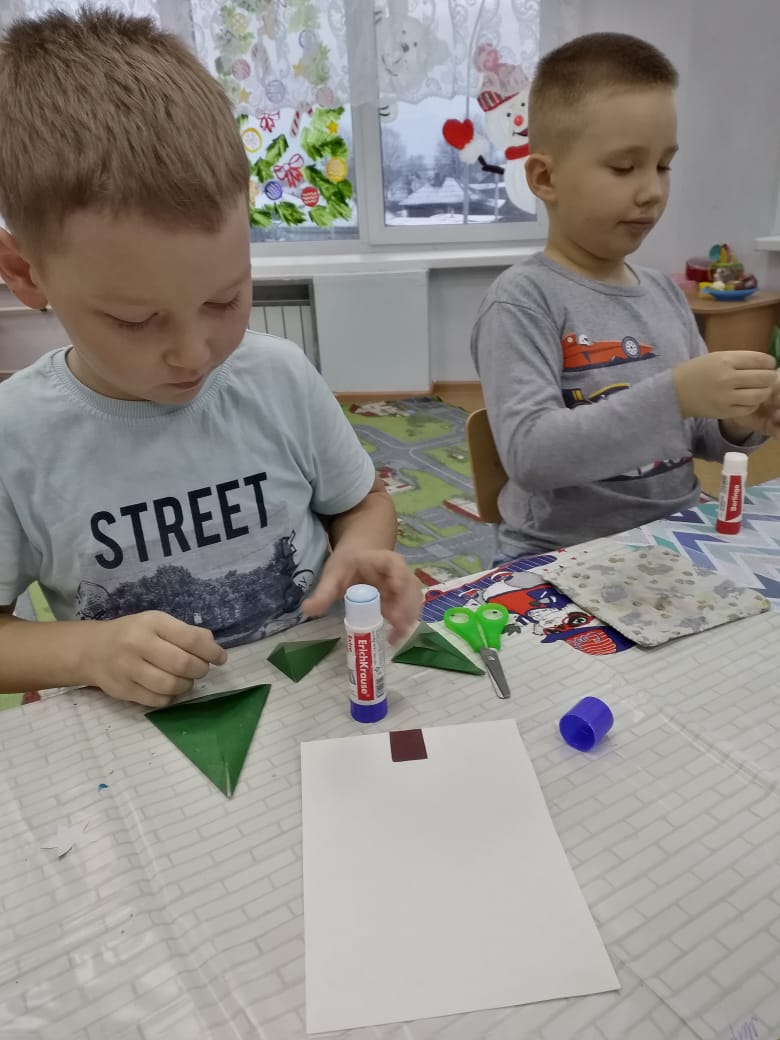 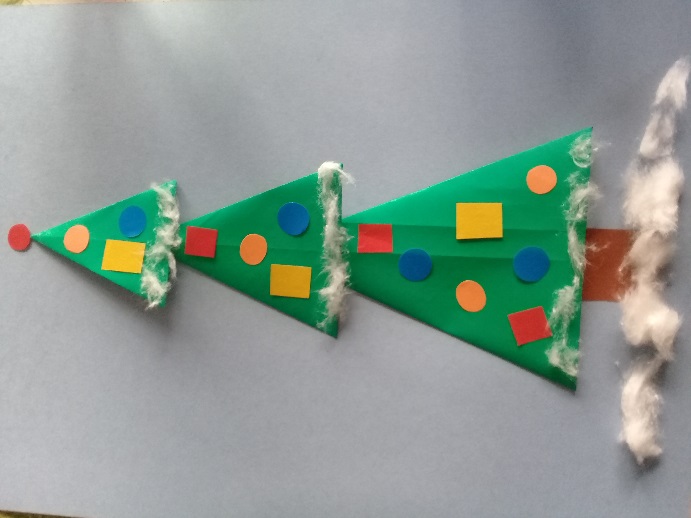 «Дерево зимой»  Воспитатель: Шелкова К.С. Д/с №4 «Сказка» п. Сосьва, 2021 – 2022 год.
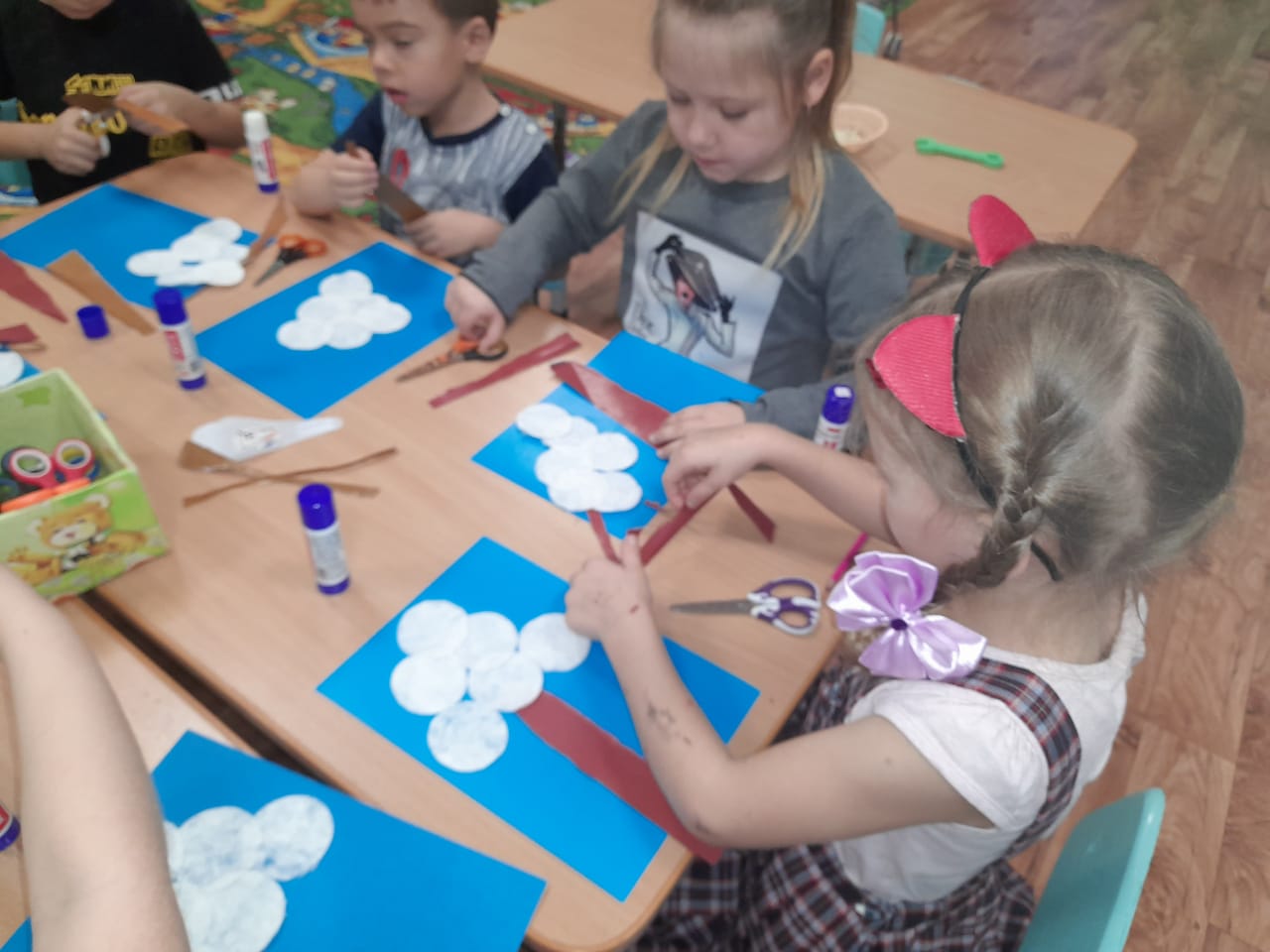 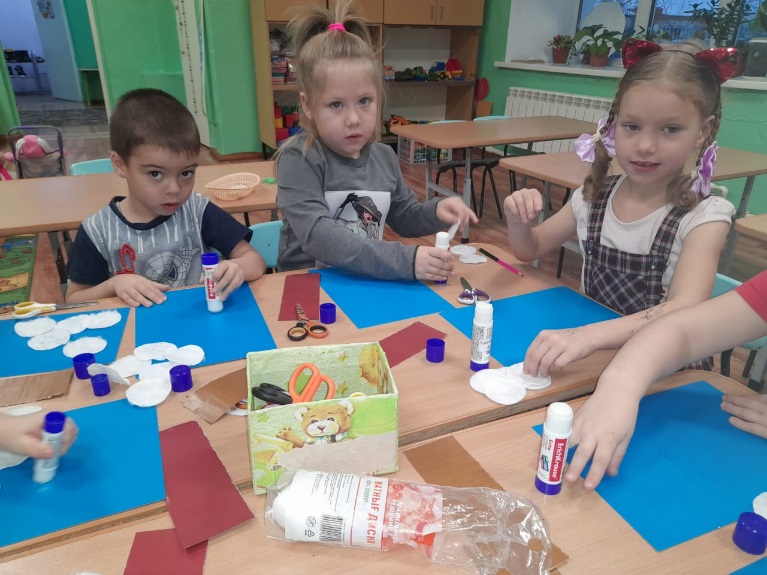 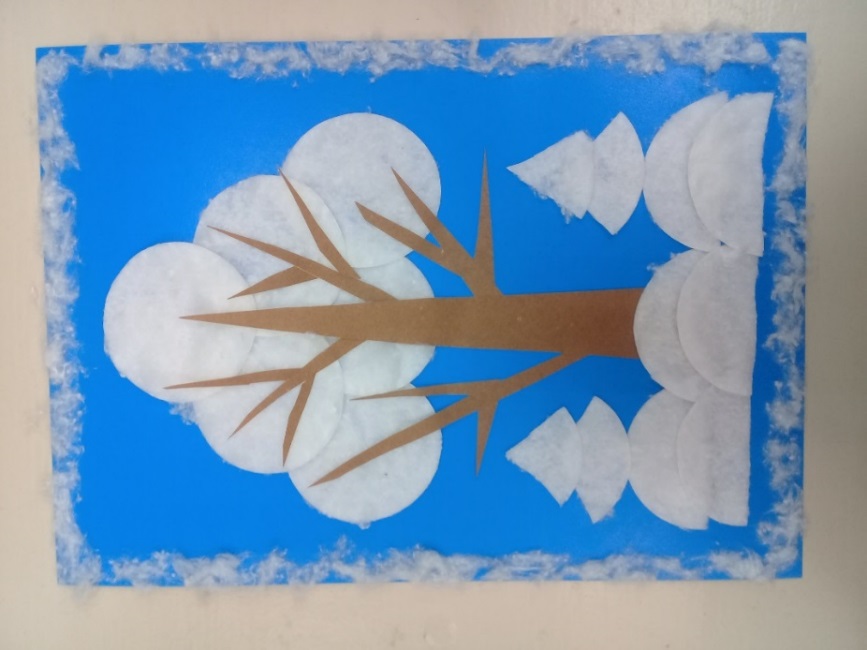 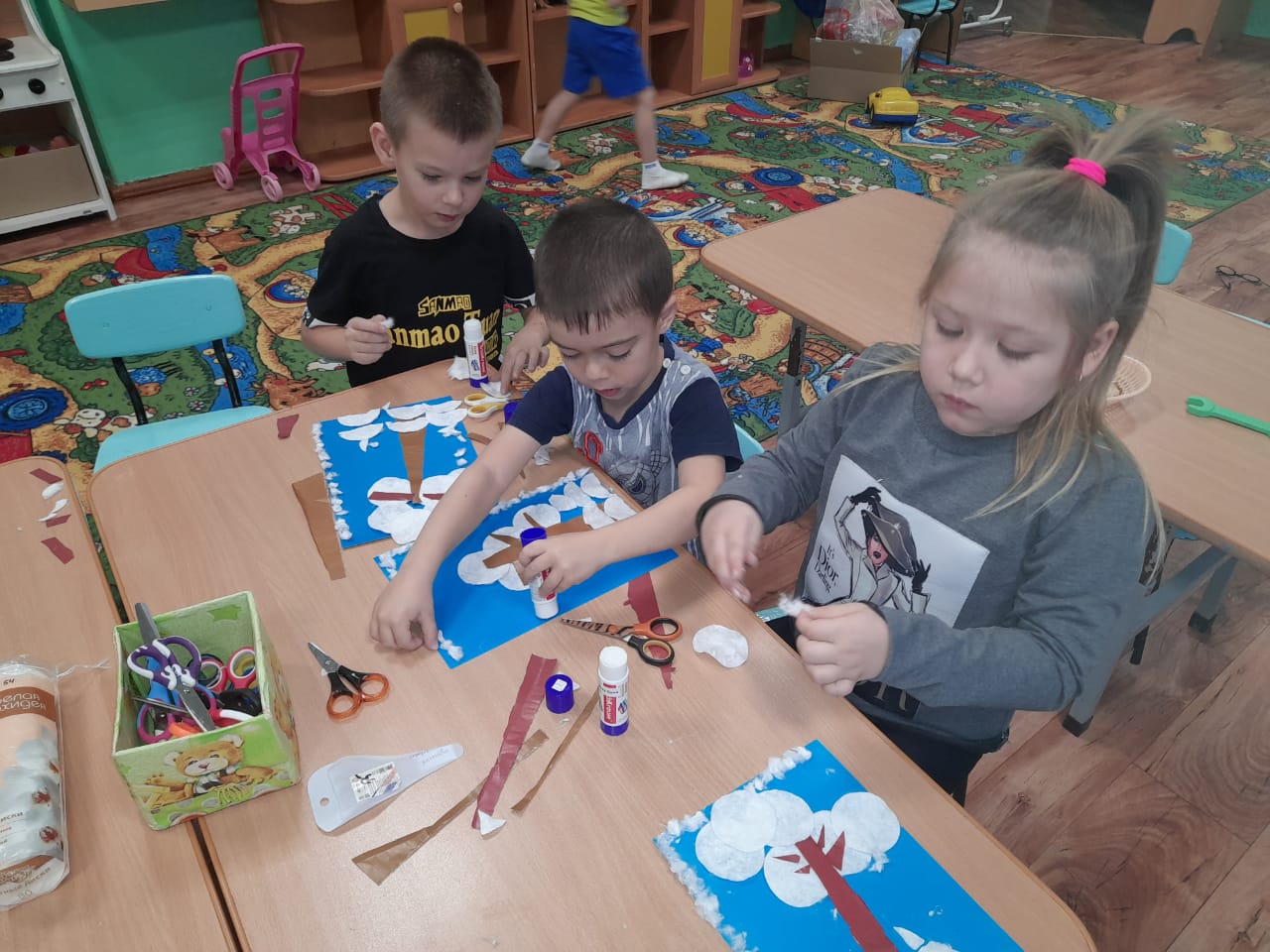 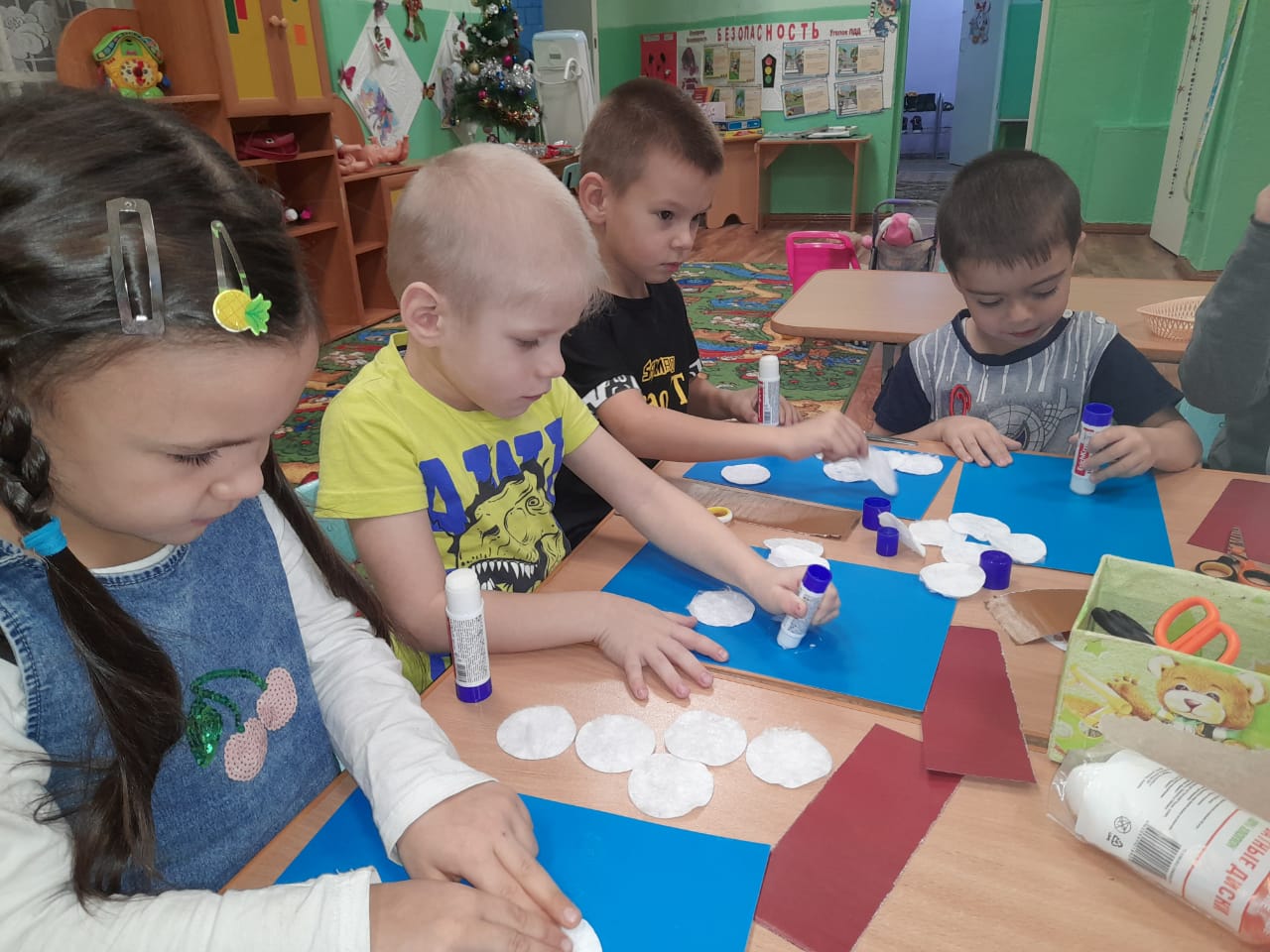 Дистанционное обучение может иметь + и – стороны.
+ в дистанционном обучении:
--- в дистанционном обучении:
Обучающийся не «привязан» к определенному месту, он может свободно обучаться в любой точке мира. Основное условие – наличие ПК и доступа к интернету;
Медленный интернет.
Отсутствие общения.
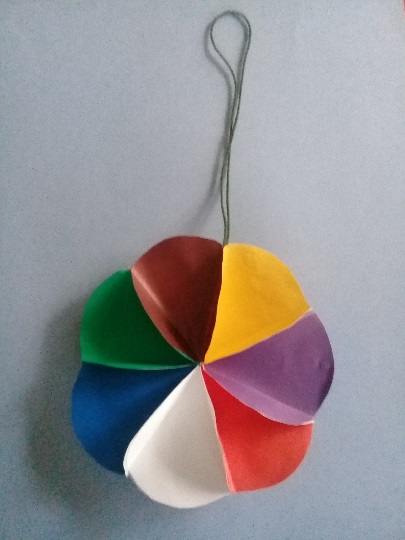 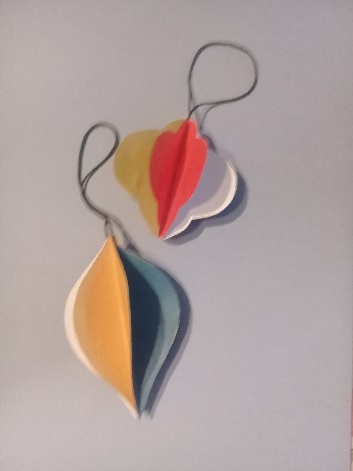 «Новогодняя подвеска»
Воспитатель: Шелкова К.С. Д/с №4 «Сказка» п. Сосьва ,            2021 – 2022 год
Воспитатель: Ворошилова С.А. Д/с №1 «Берёзка» п. Сосьва, 2020 -2021 год
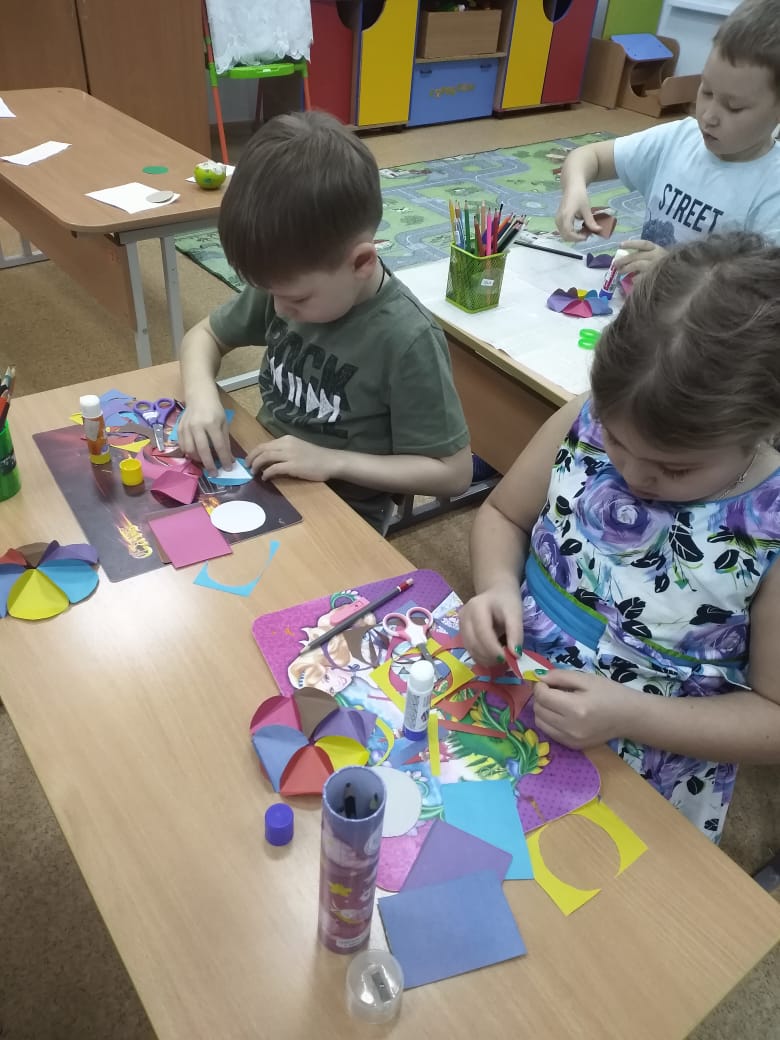 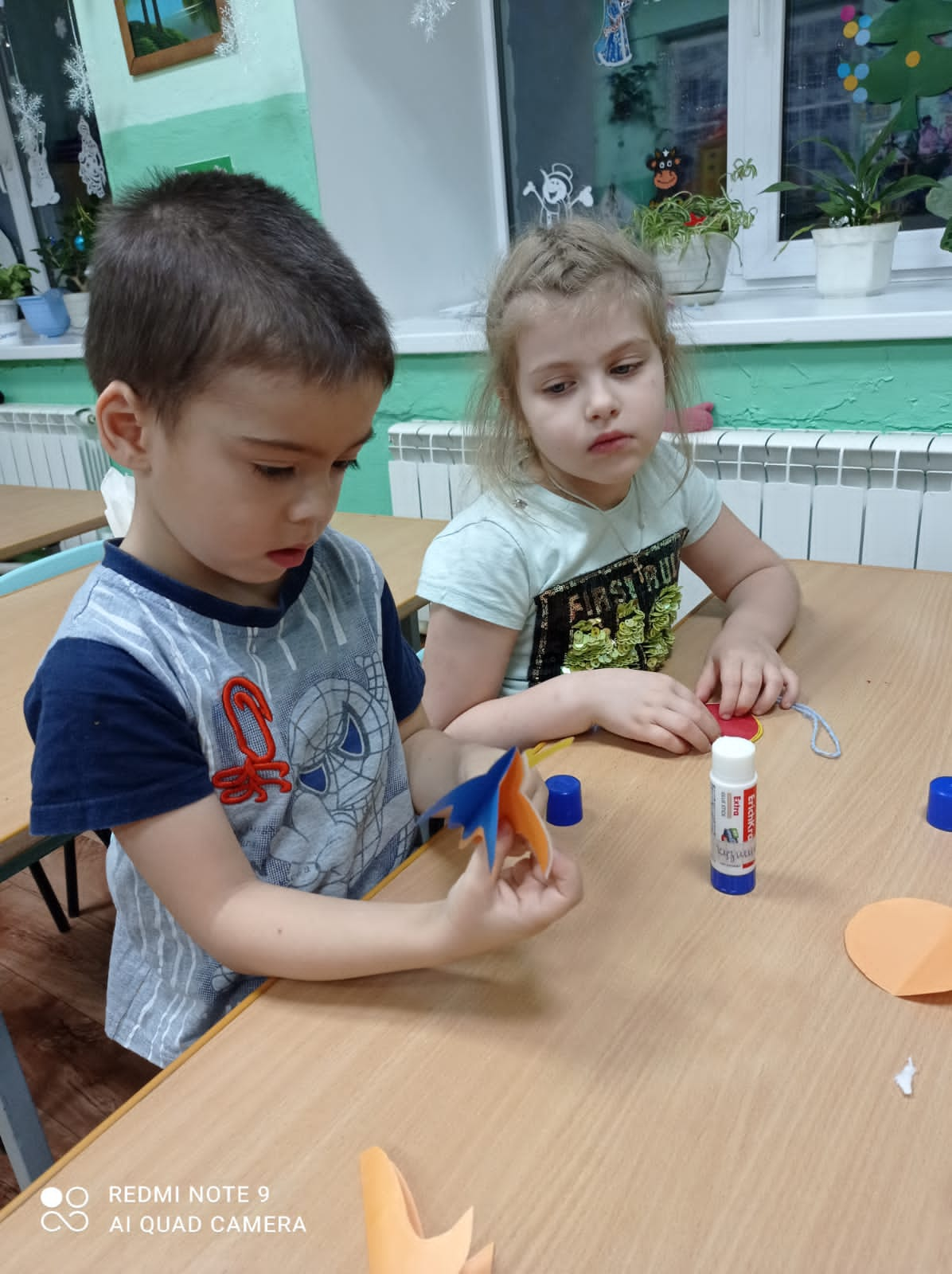 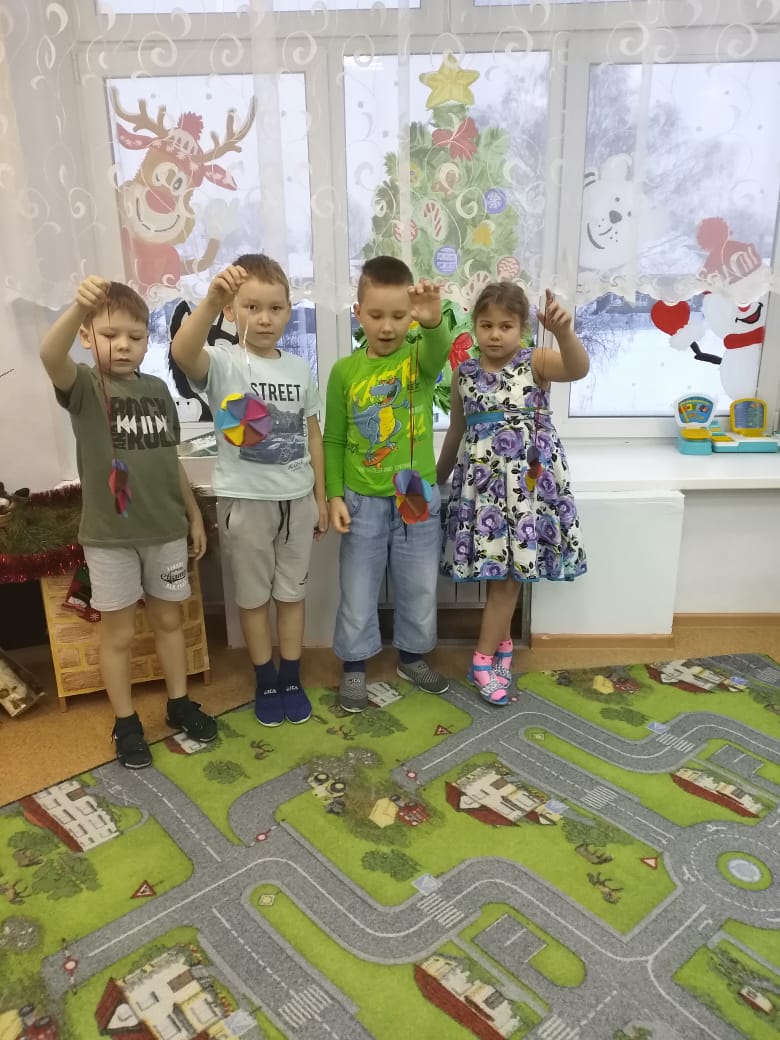 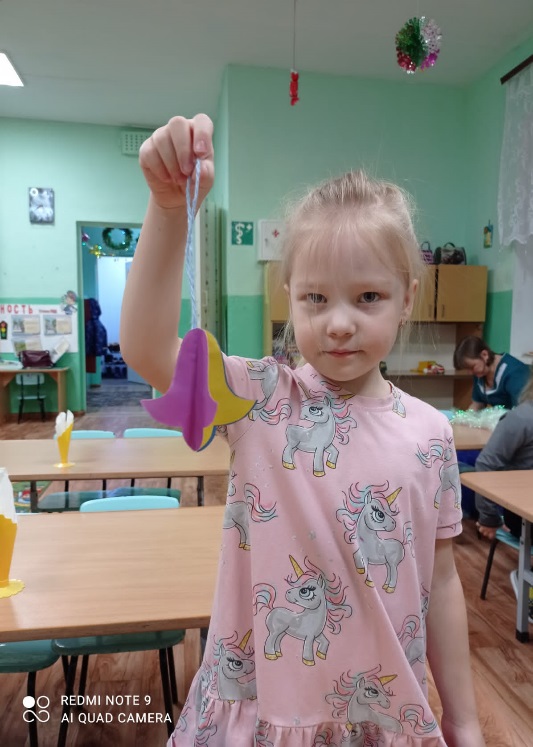 «Кораблик» Воспитатель: Ворошилова С.А. Д/с №1 «Берёзка» п. Сосьва, 2020 -2021 год
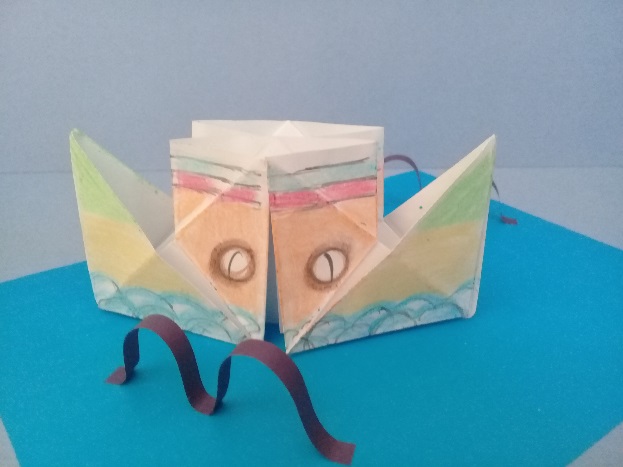 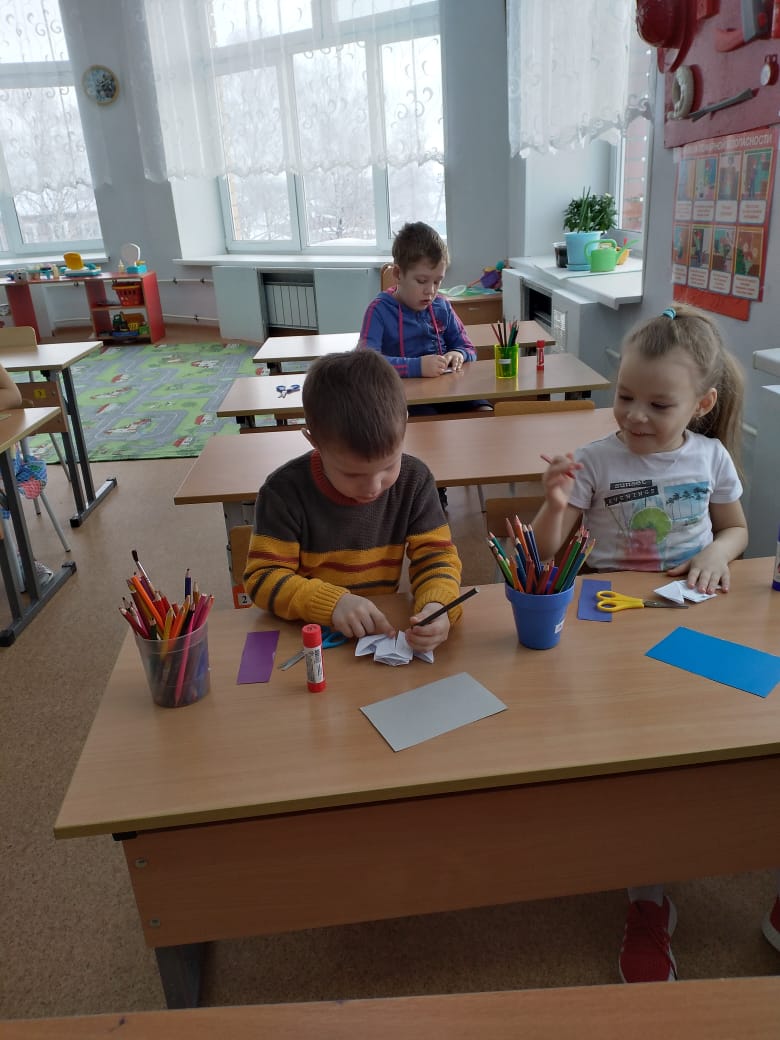 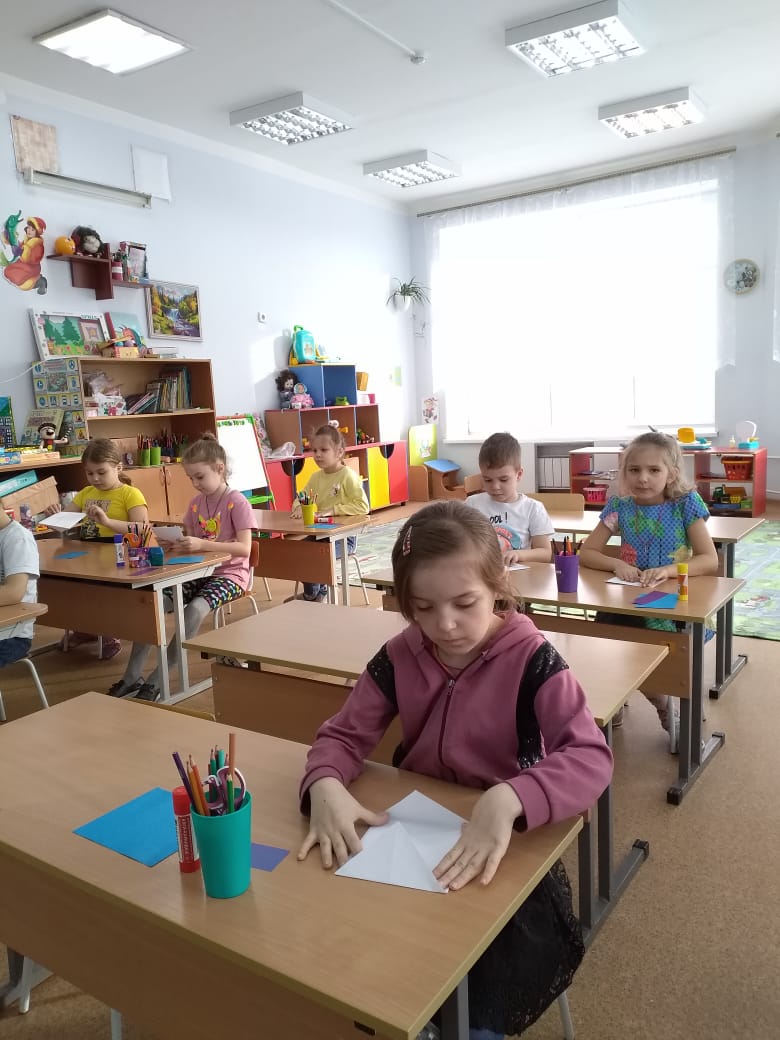 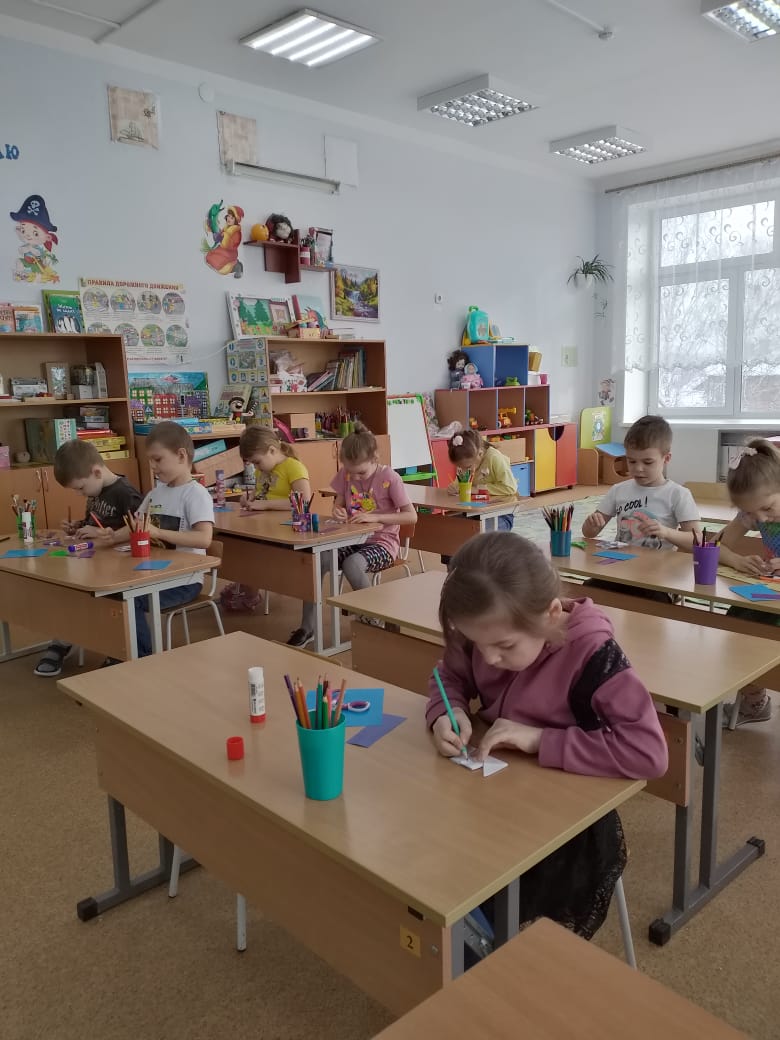 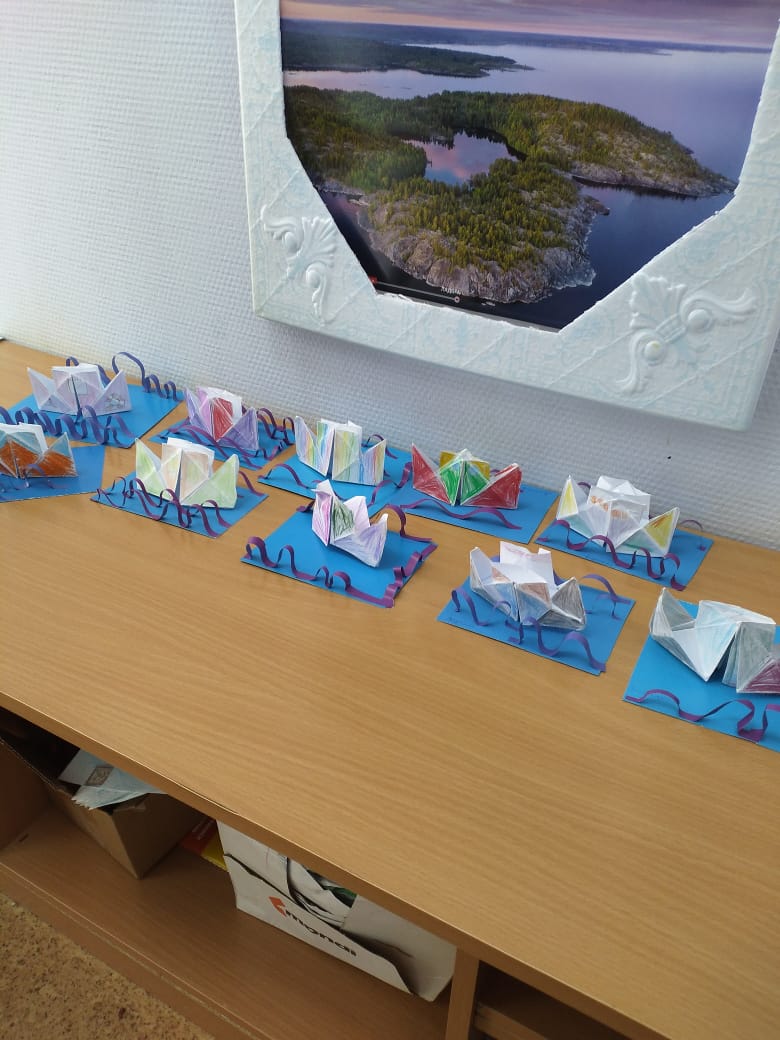 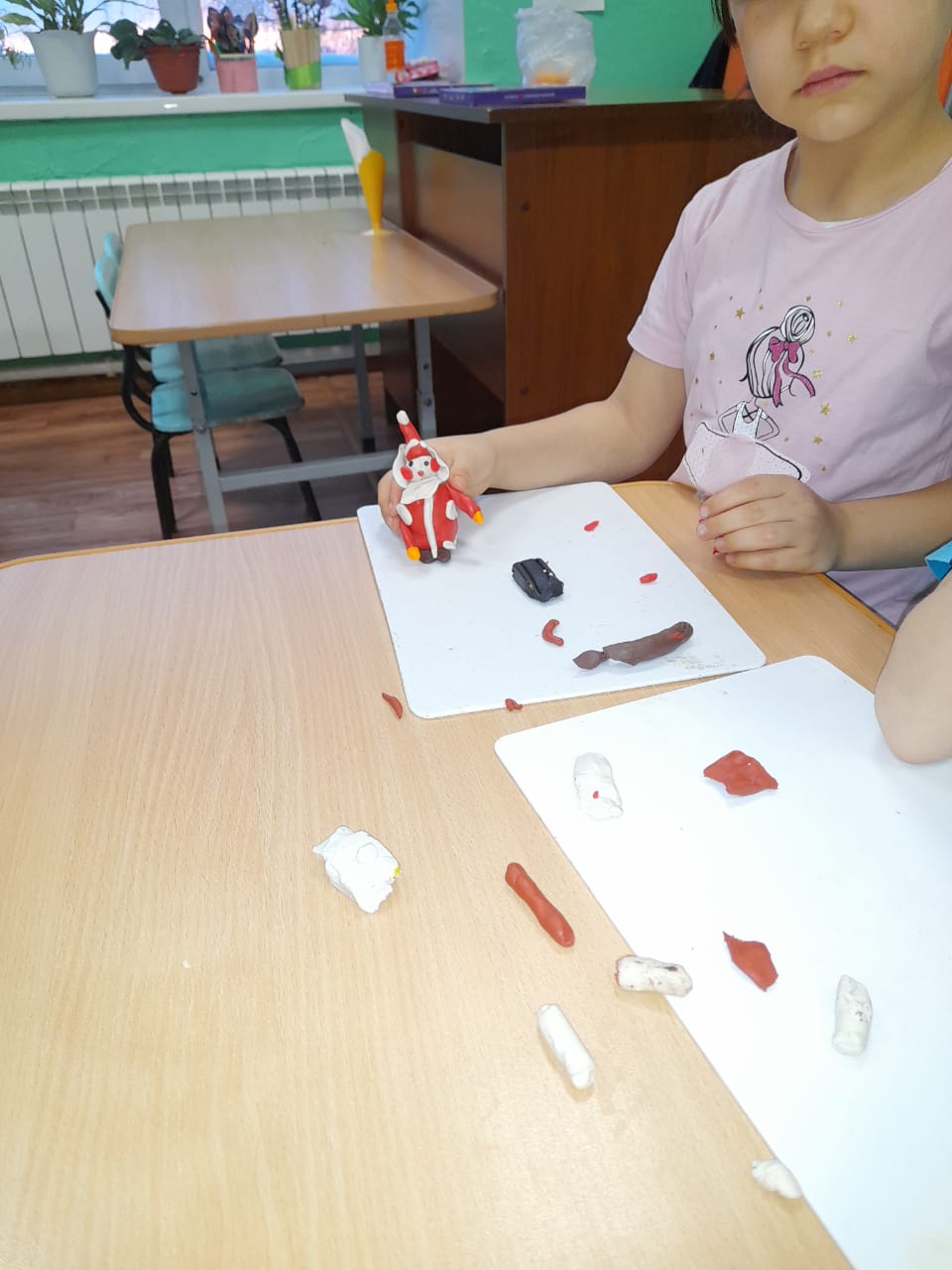 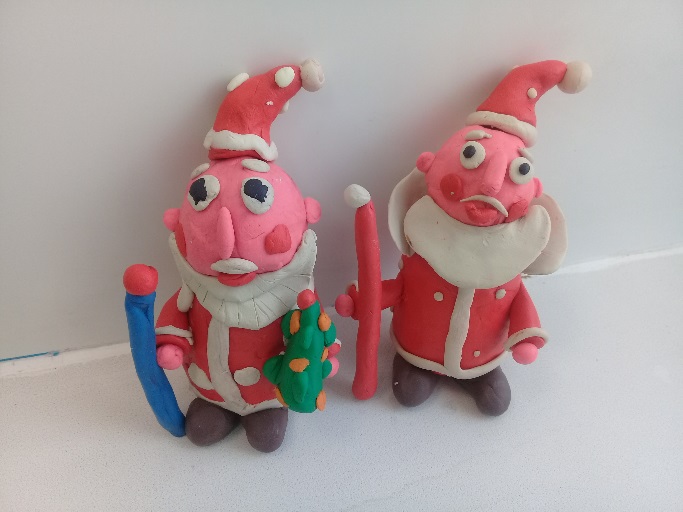 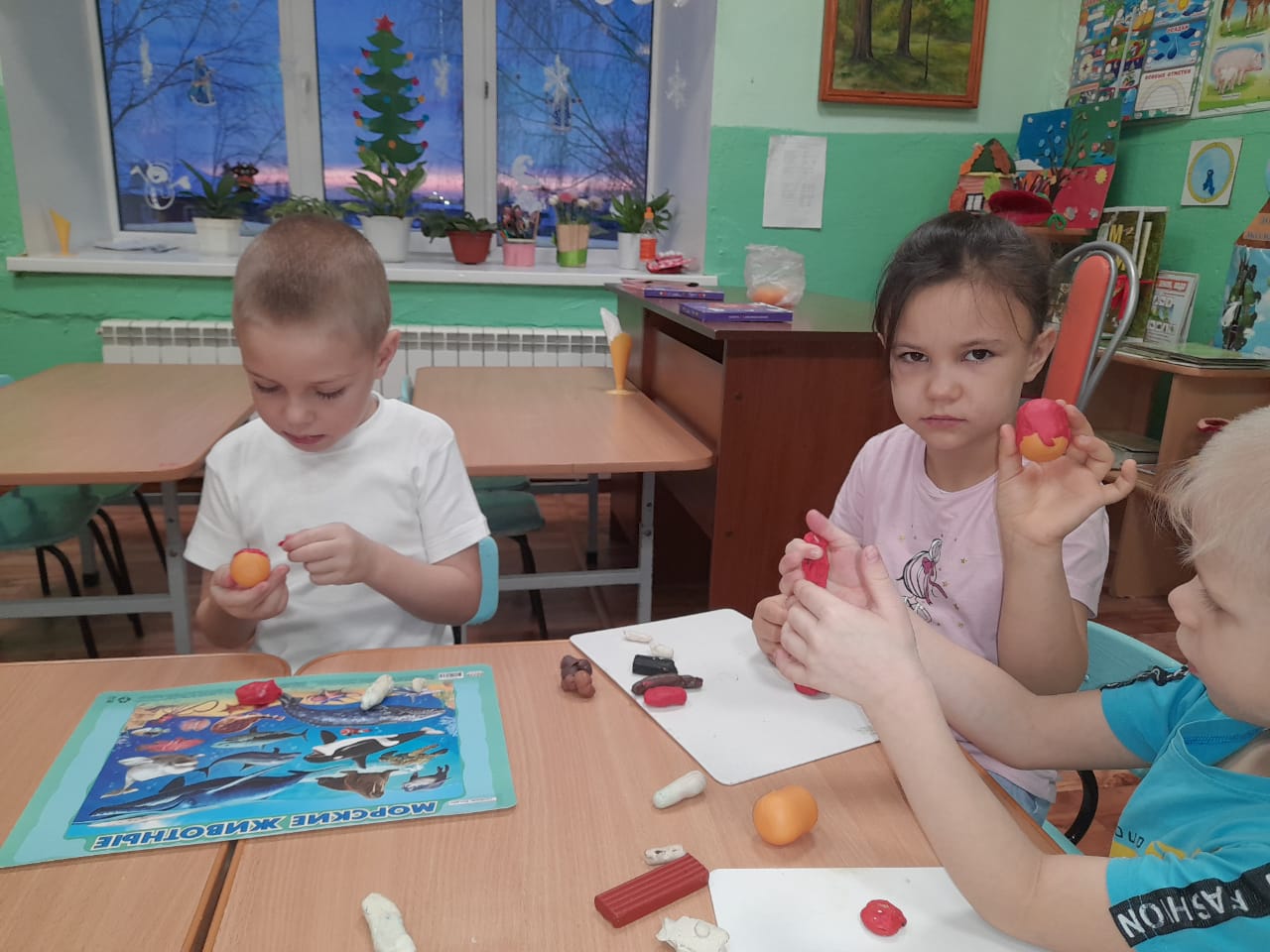 «Дед Мороз»Воспитатель: Шелкова К.С. Д/с №4 «Сказка» п. Сосьва ,            2021 – 2022 год
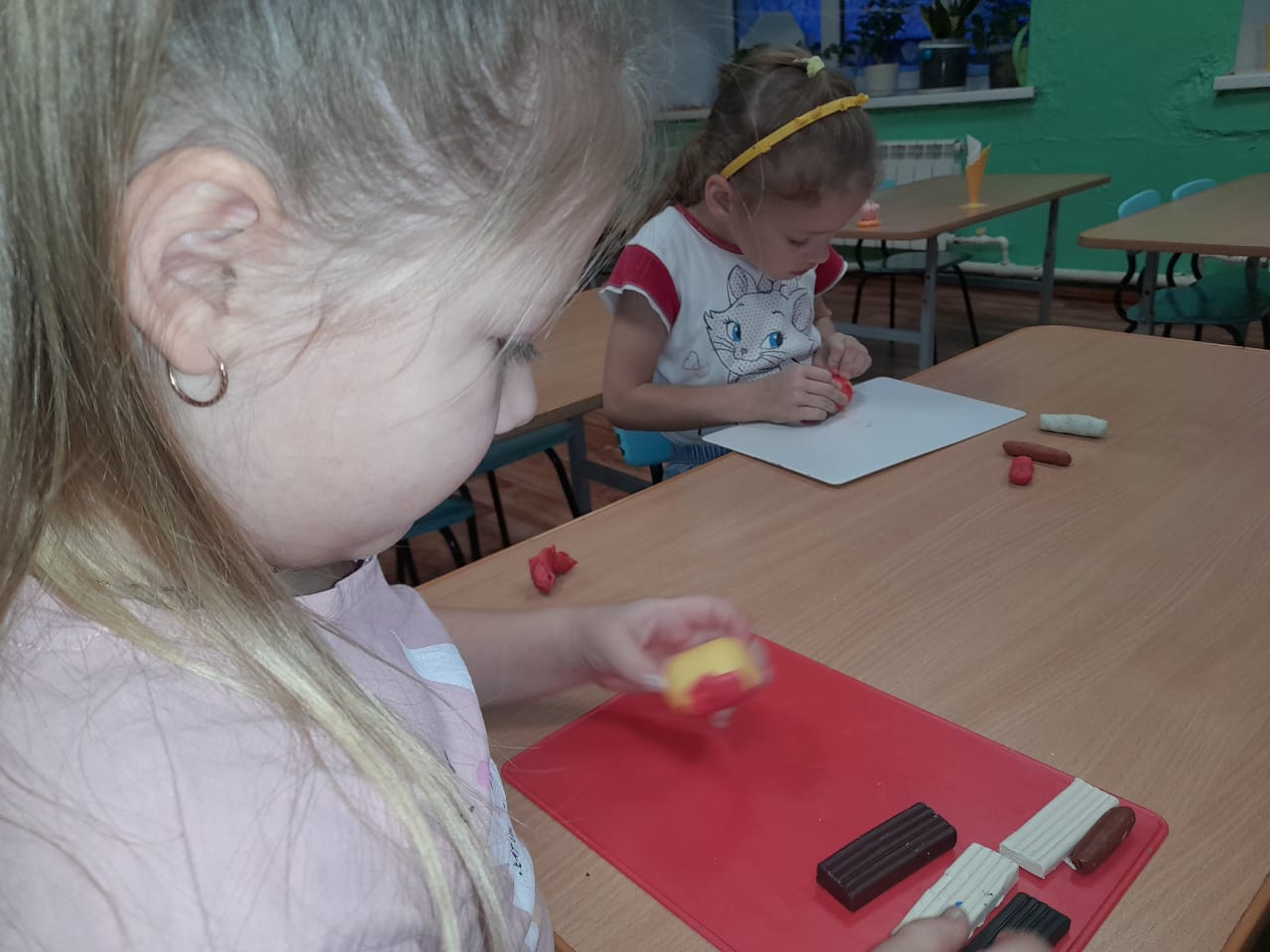 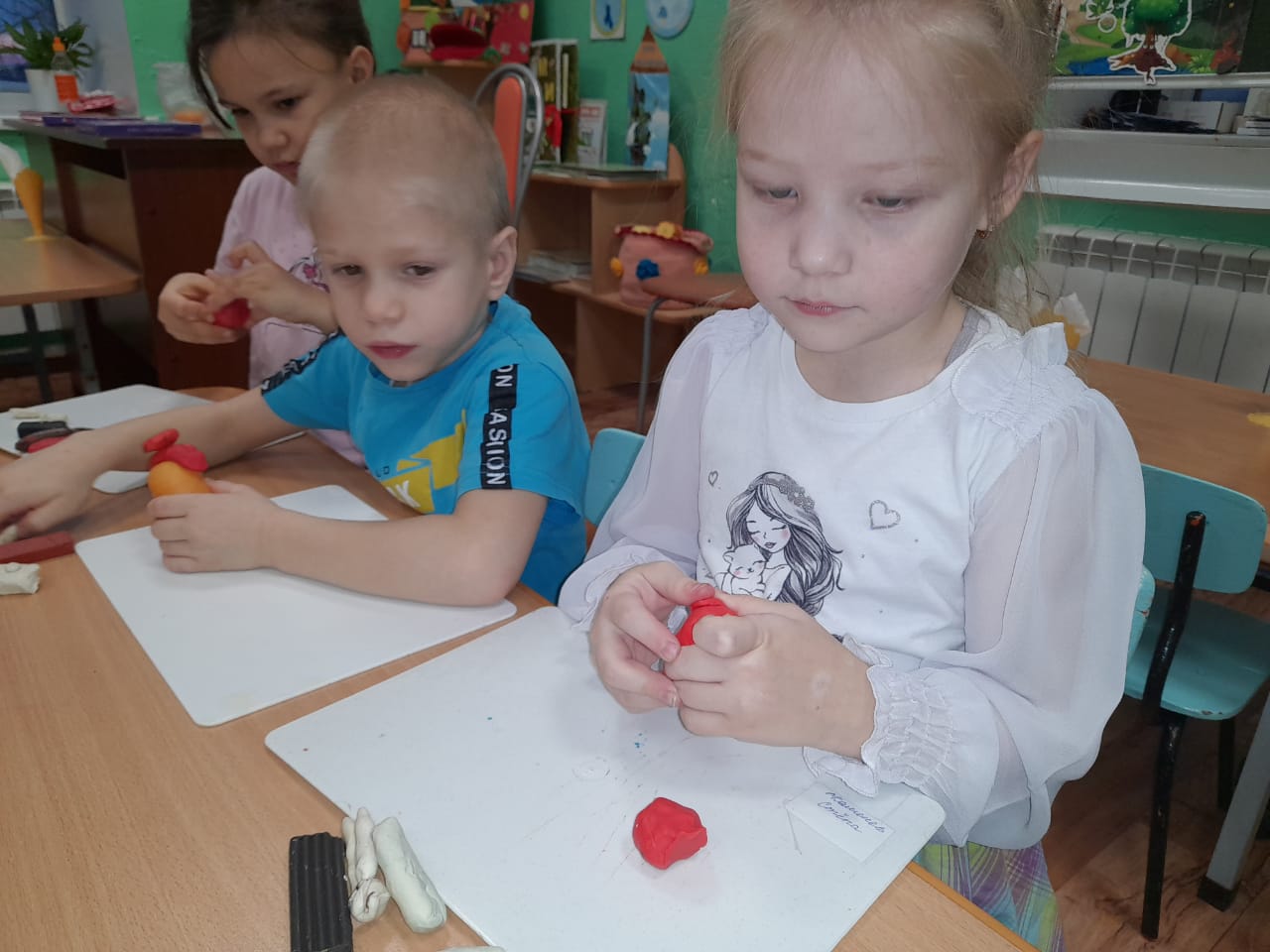 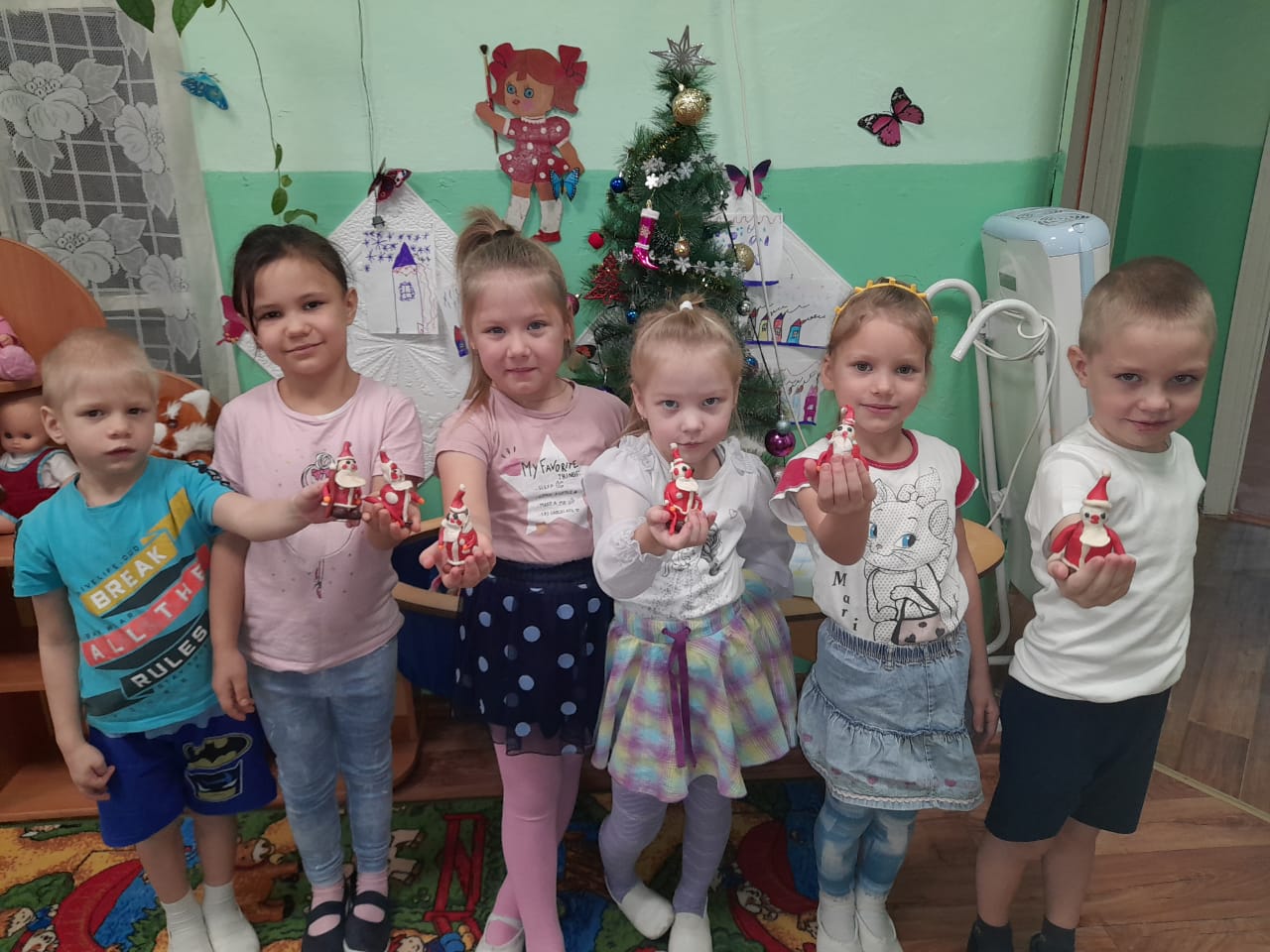 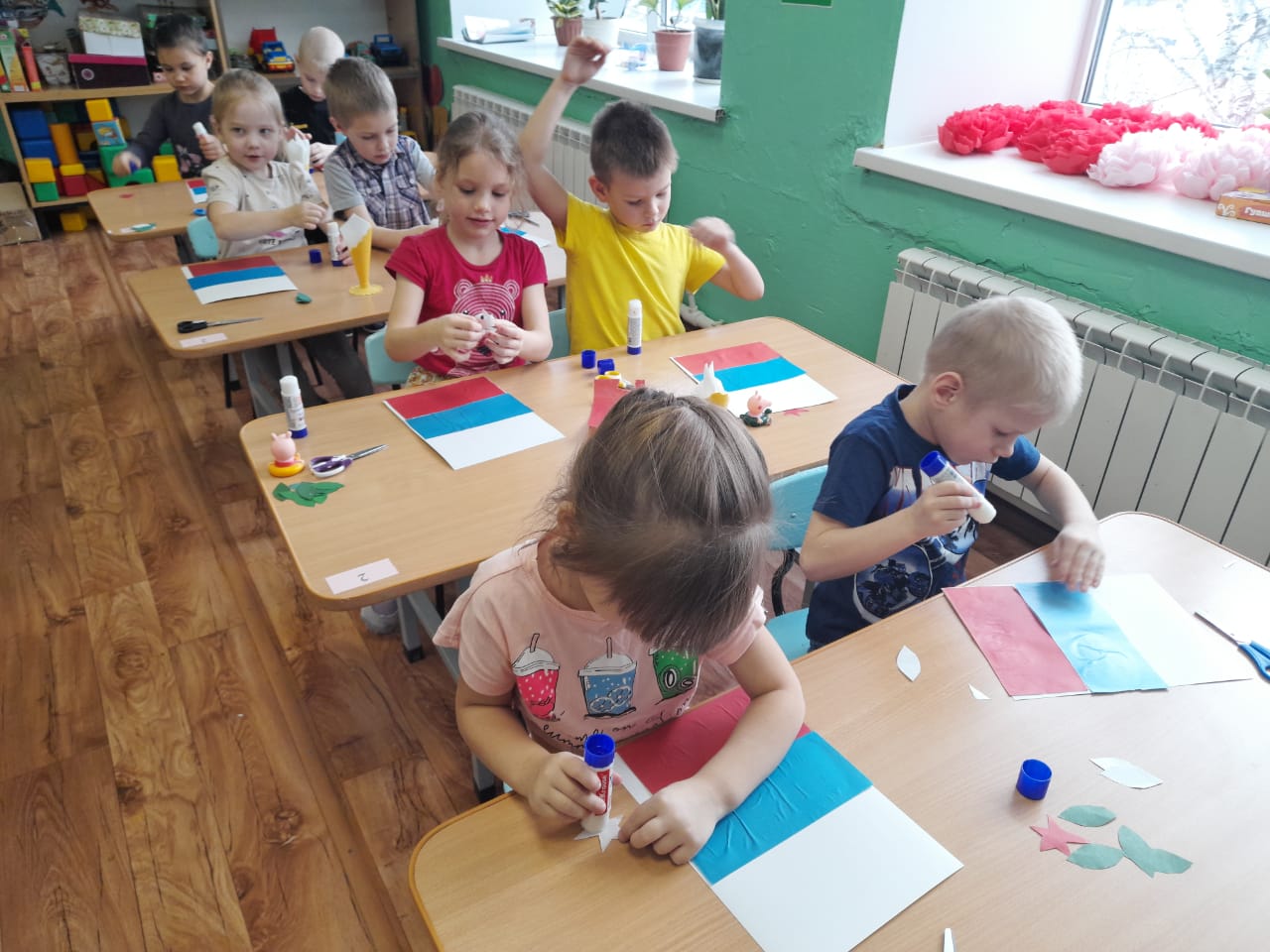 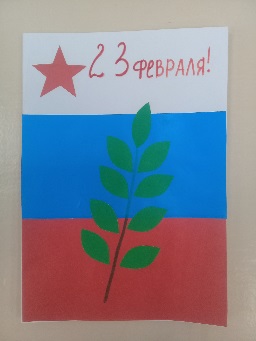 «Открытка к 23 февраля» Воспитатель: Шелкова К.С.Д/с №4 «Сказка» п. Сосьва ,  2021 – 2022 год
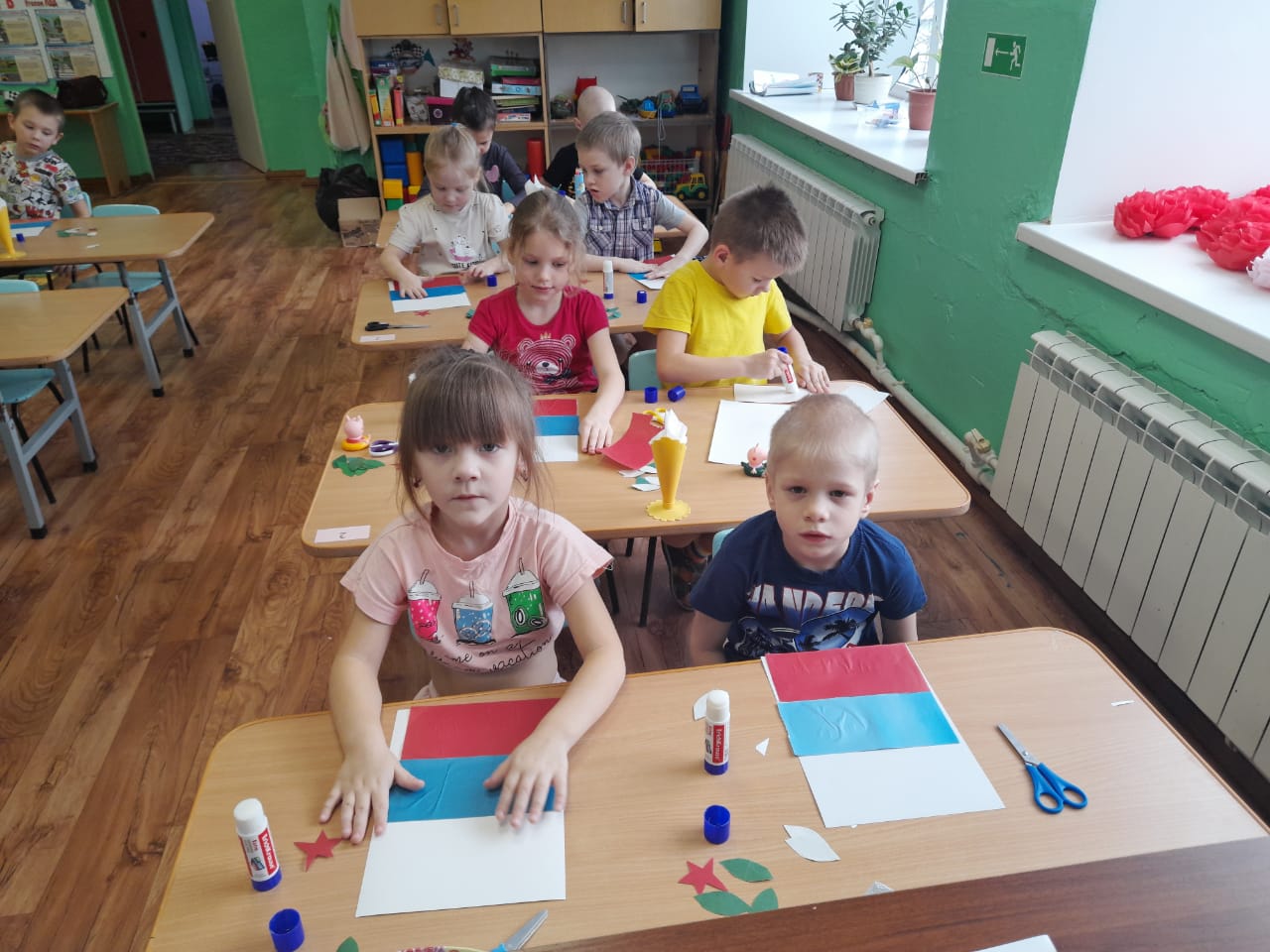 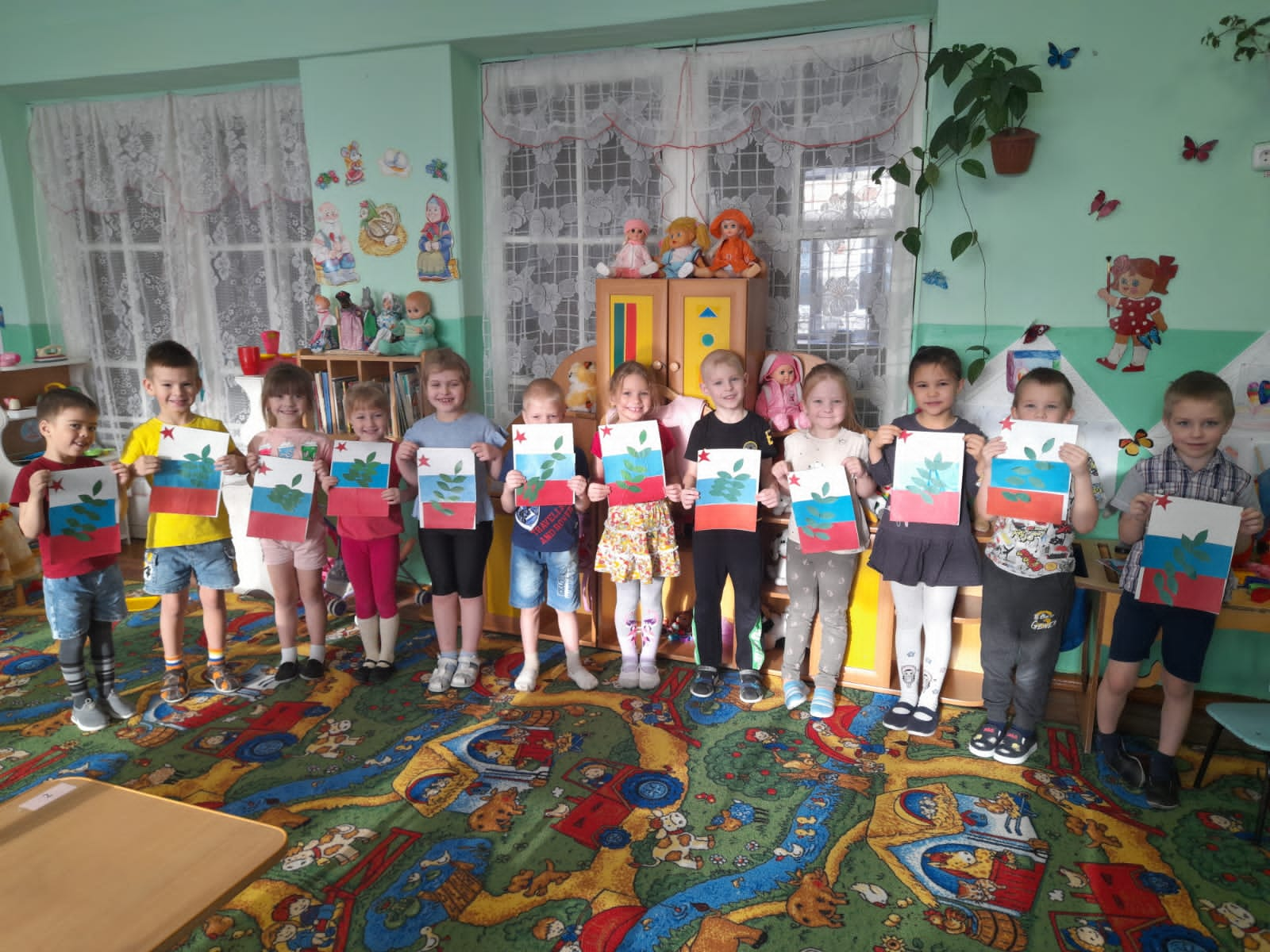 «Символ года»
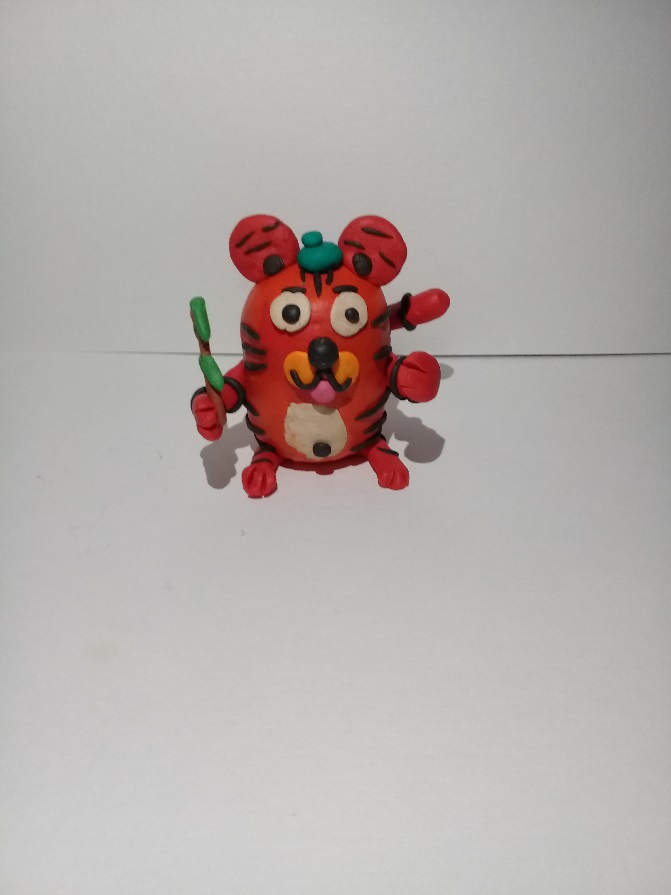 Воспитатель: Шелкова К.С. Д/с №4 «Сказка» п. Сосьва , 
   2021 – 2022 год
Воспитатель: Ворошилова С.А. 
Д/с №1 «Берёзка» п. Сосьва, 2020 -2021 год
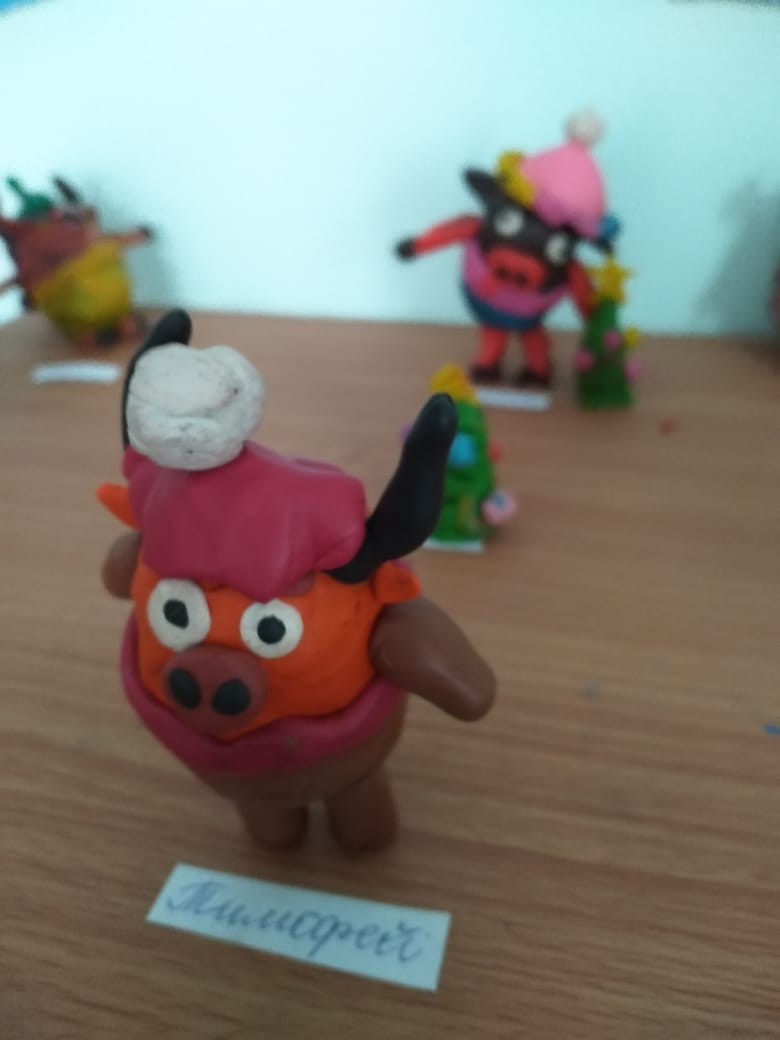 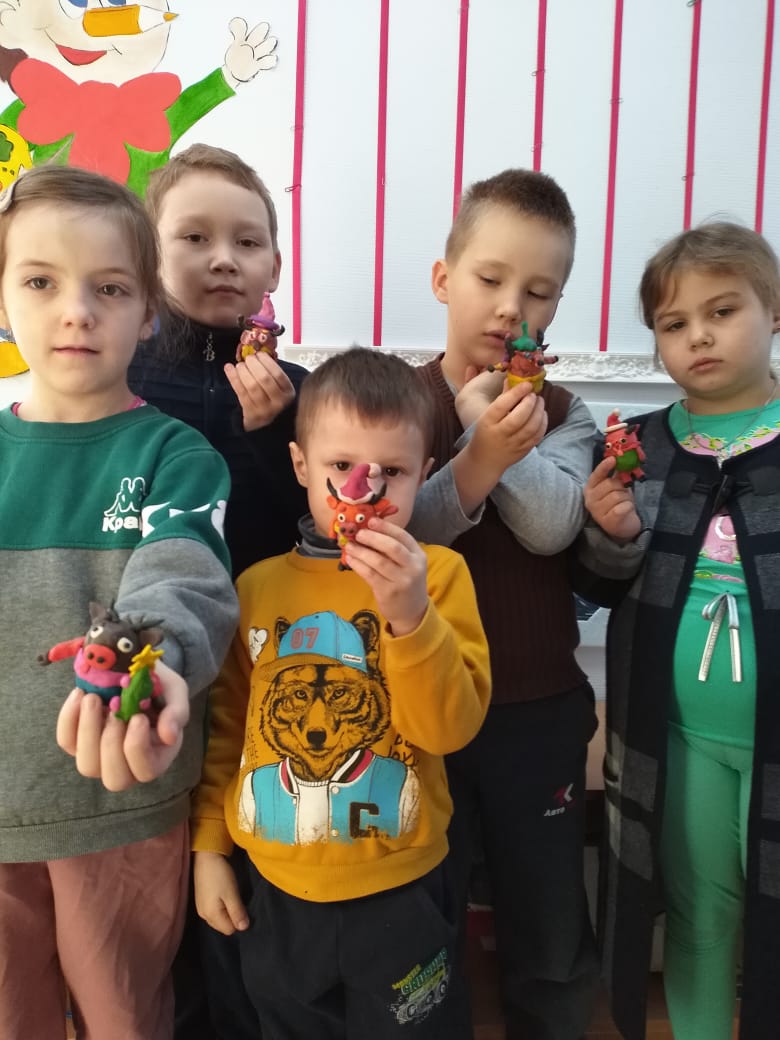 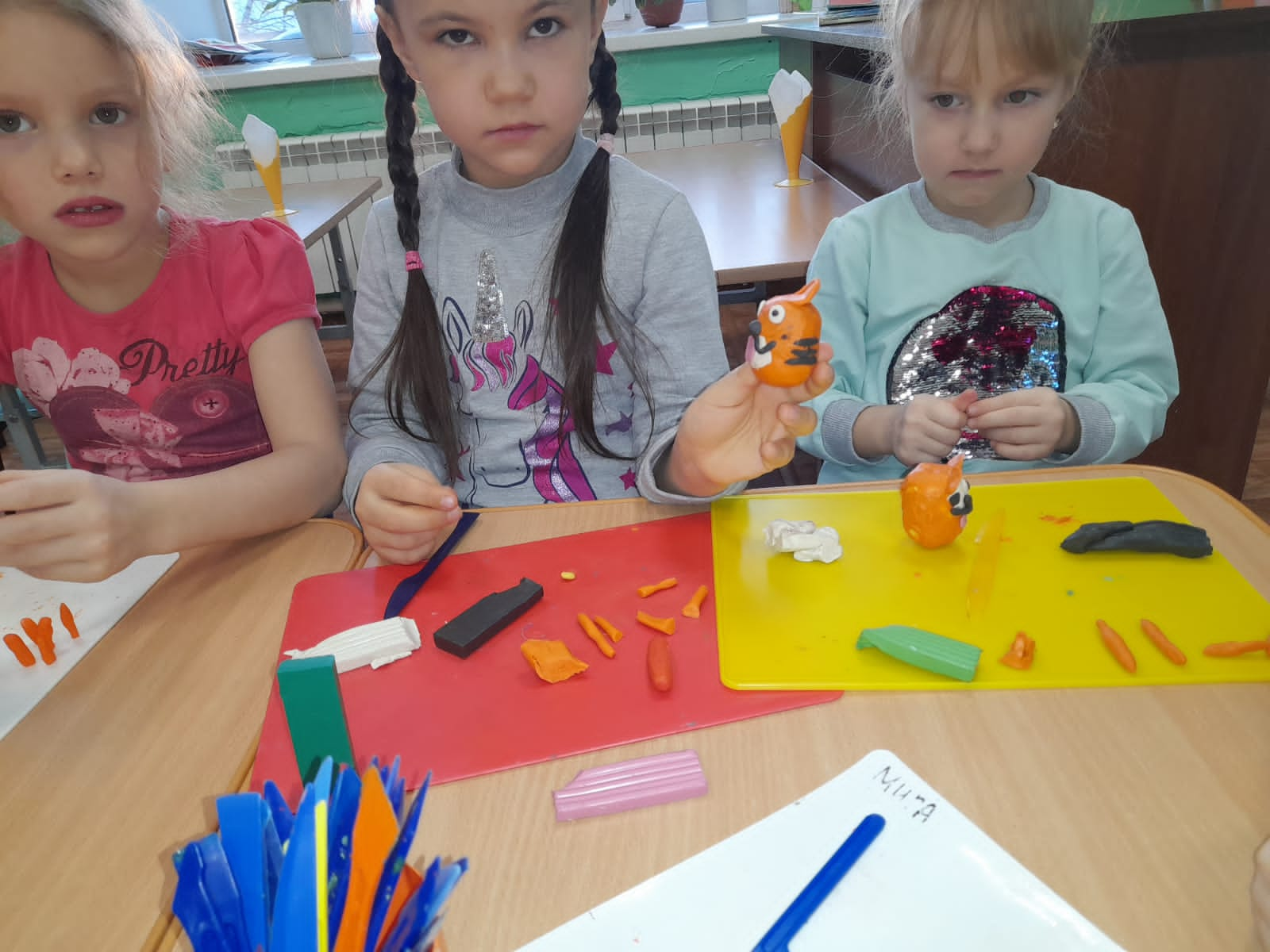 «Животные»Воспитатель: Ворошилова С.А. Д/с №1 «Берёзка» п. Сосьва, 2020 -2021 год
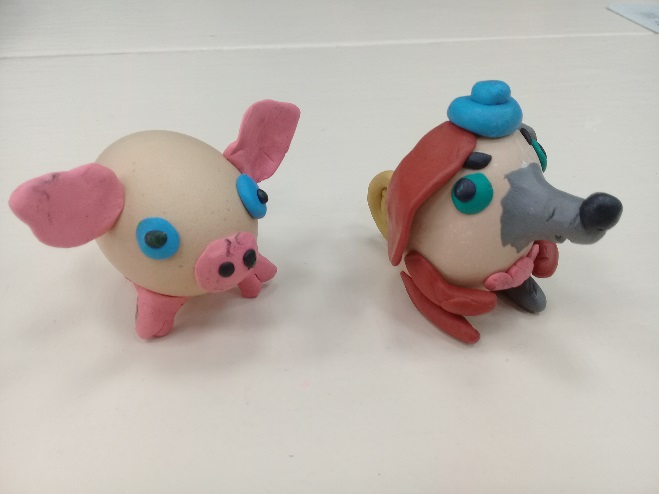 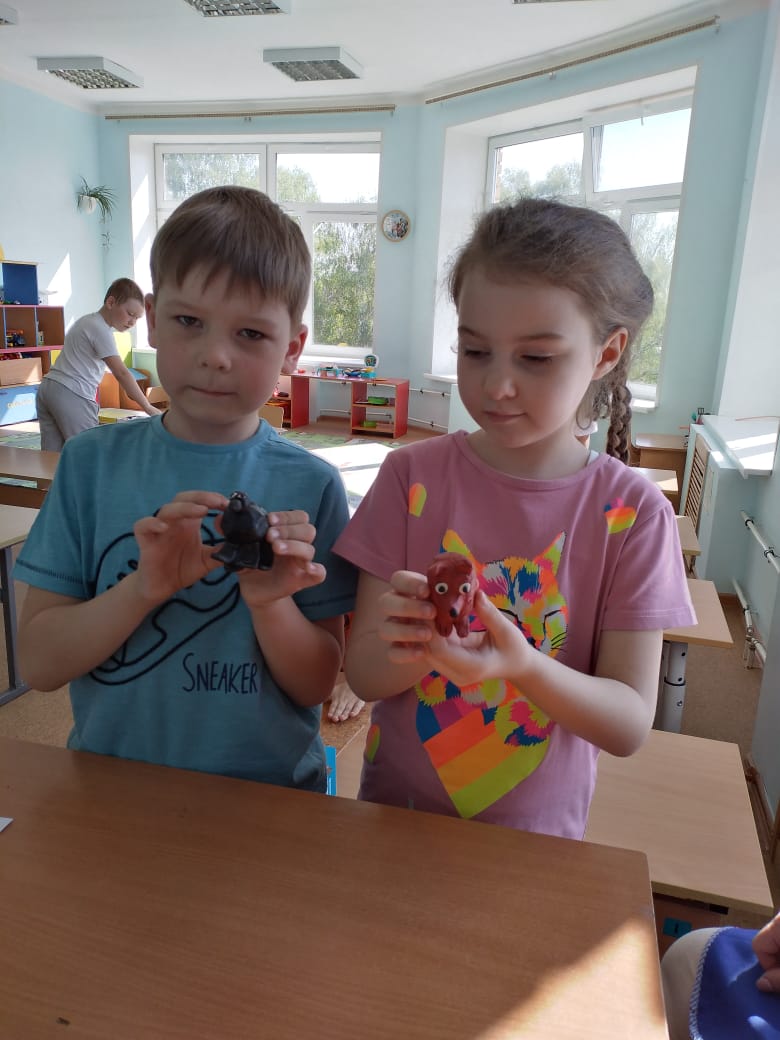 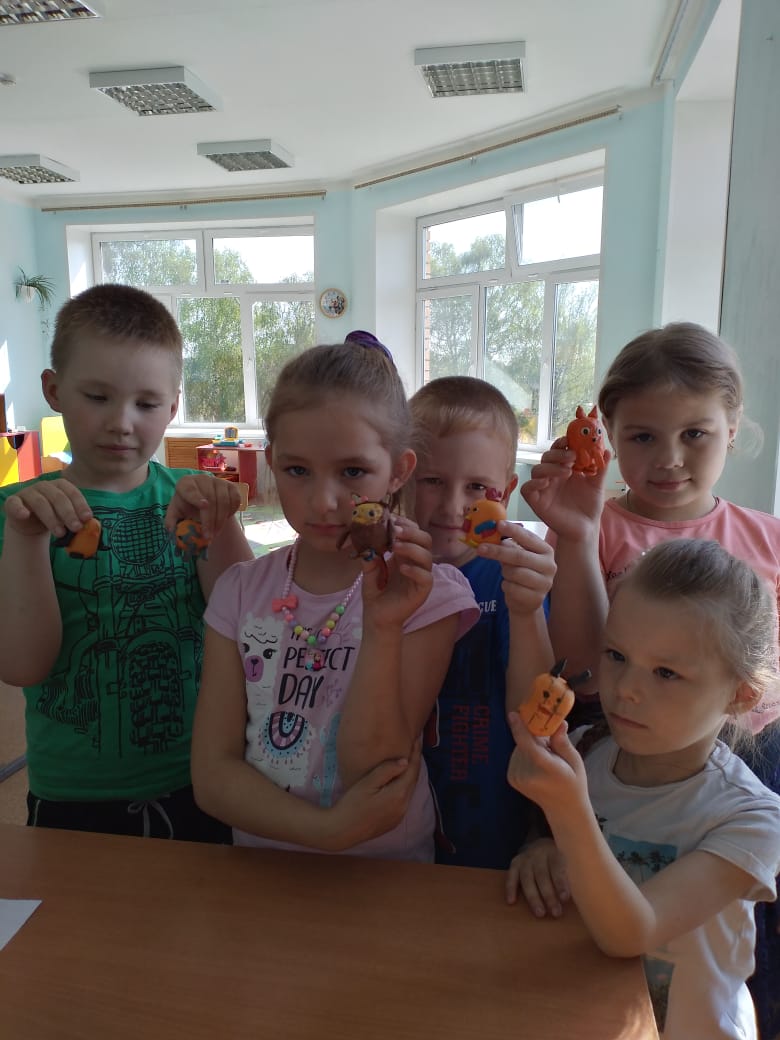 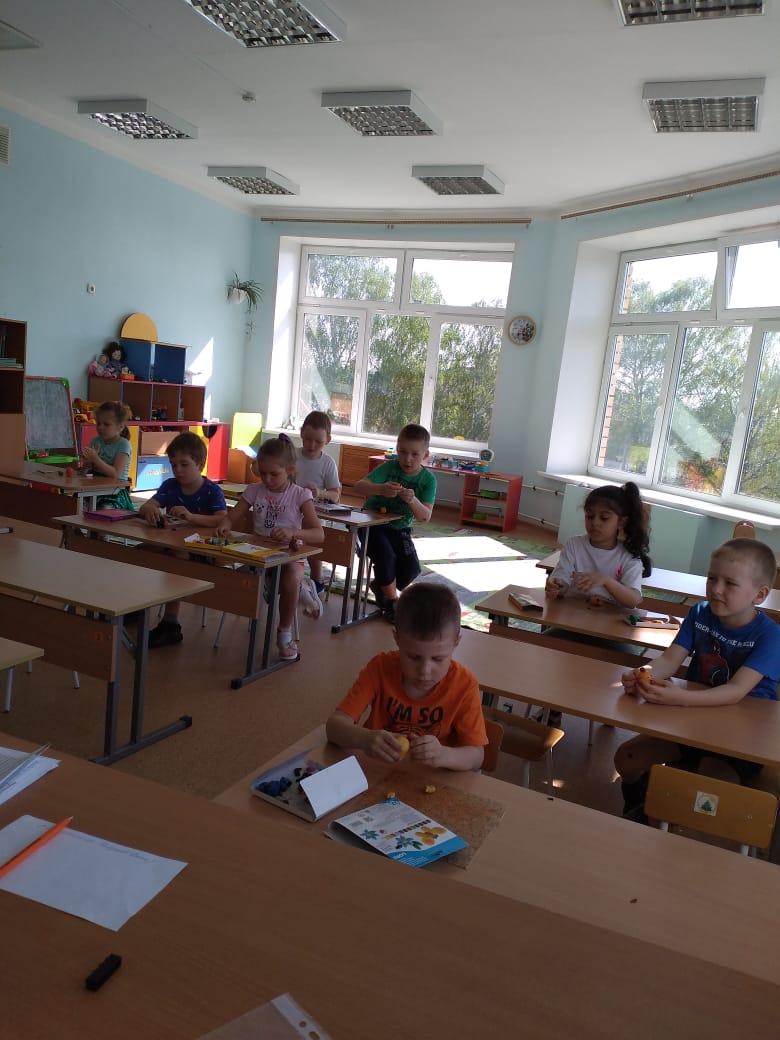 «Снежинка»Воспитатель: Ворошилова С.А. Д/с №1 «Берёзка» п. Сосьва, 2020 -2021 год
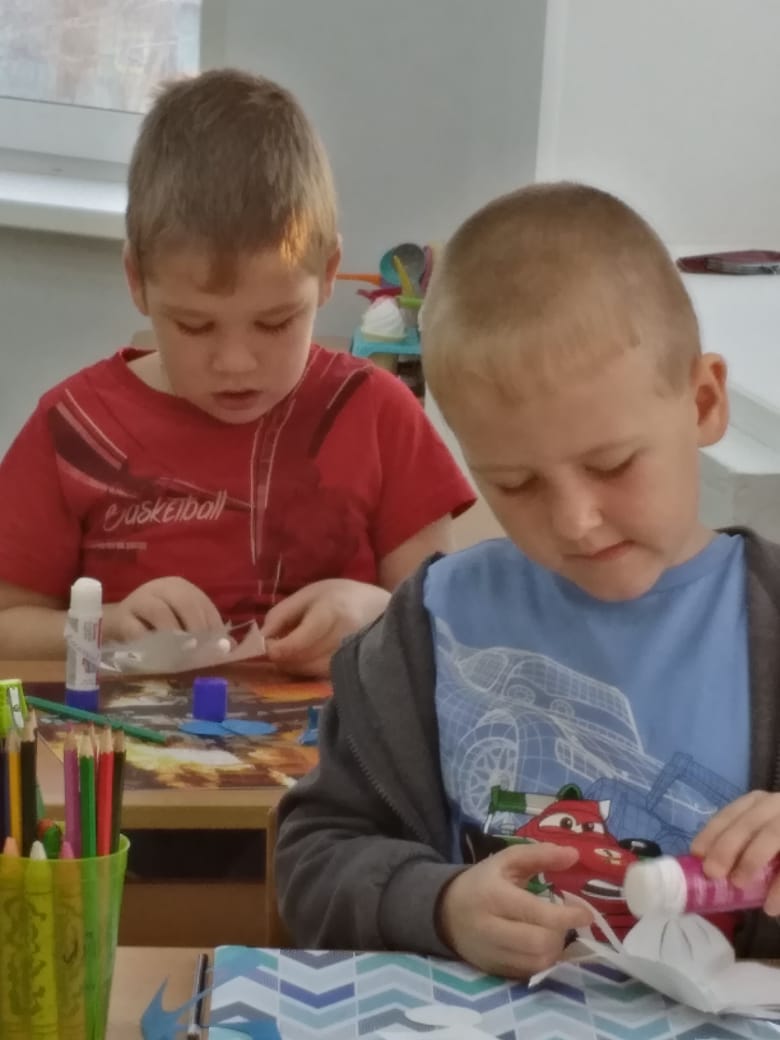 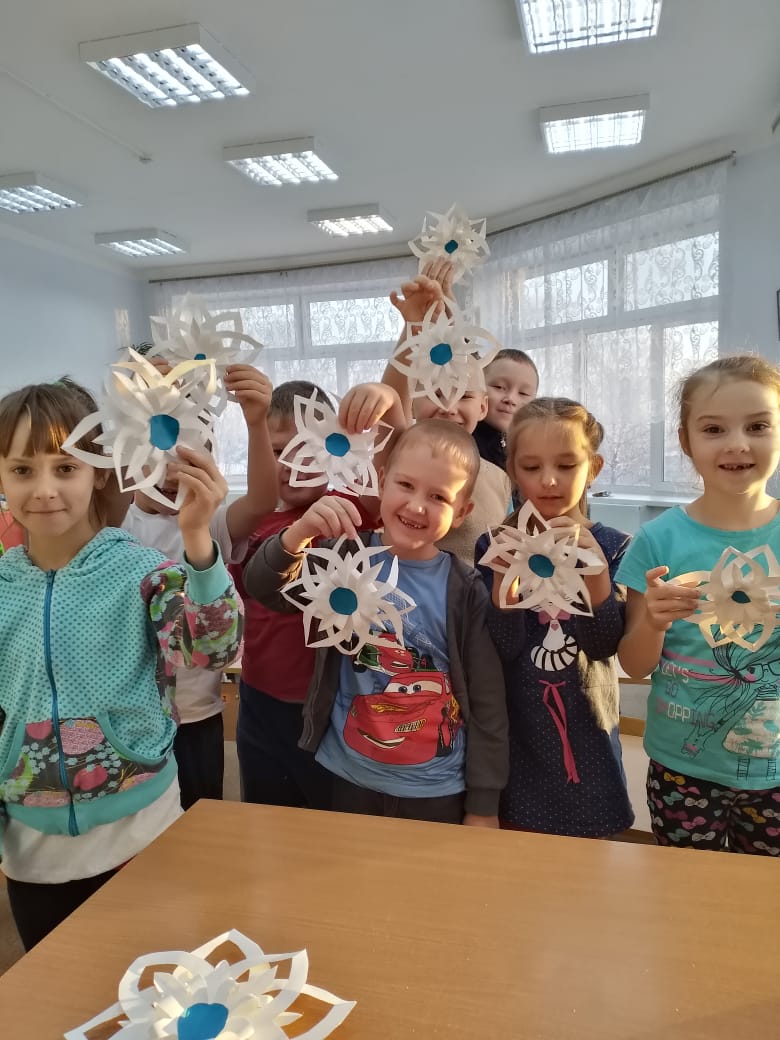 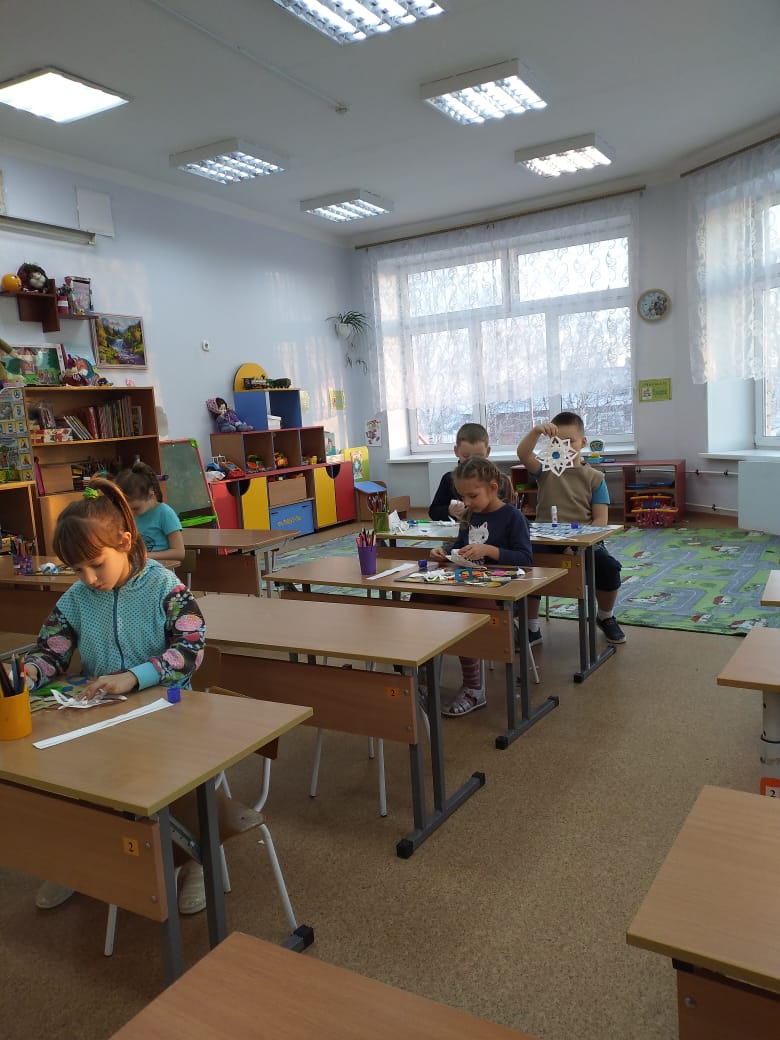 «Зайчик с морковкой»
Воспитатель: Ворошилова С.А. Д/с №1 «Берёзка» п. Сосьва, 2020 -2021 год
Воспитатель: Шелкова К.С. Д/с №4 «Сказка» п. Сосьва , 2021 – 2022 год
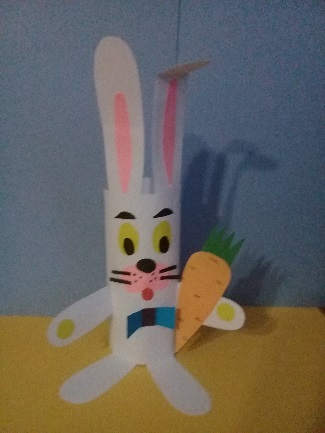 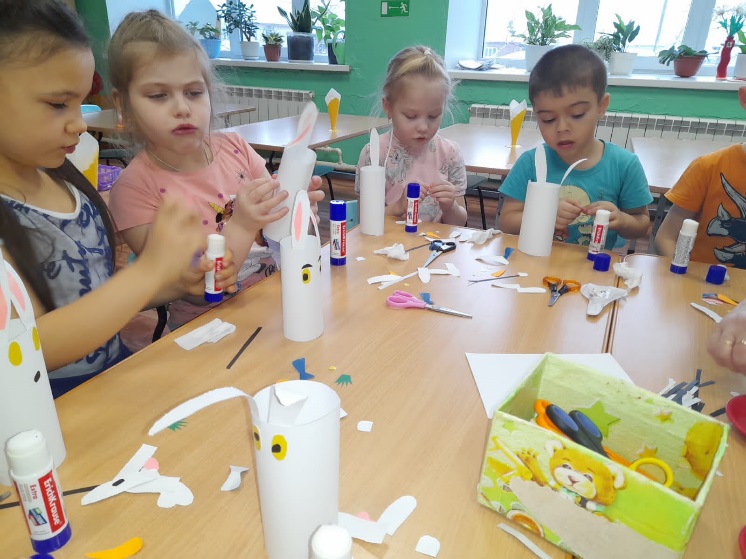 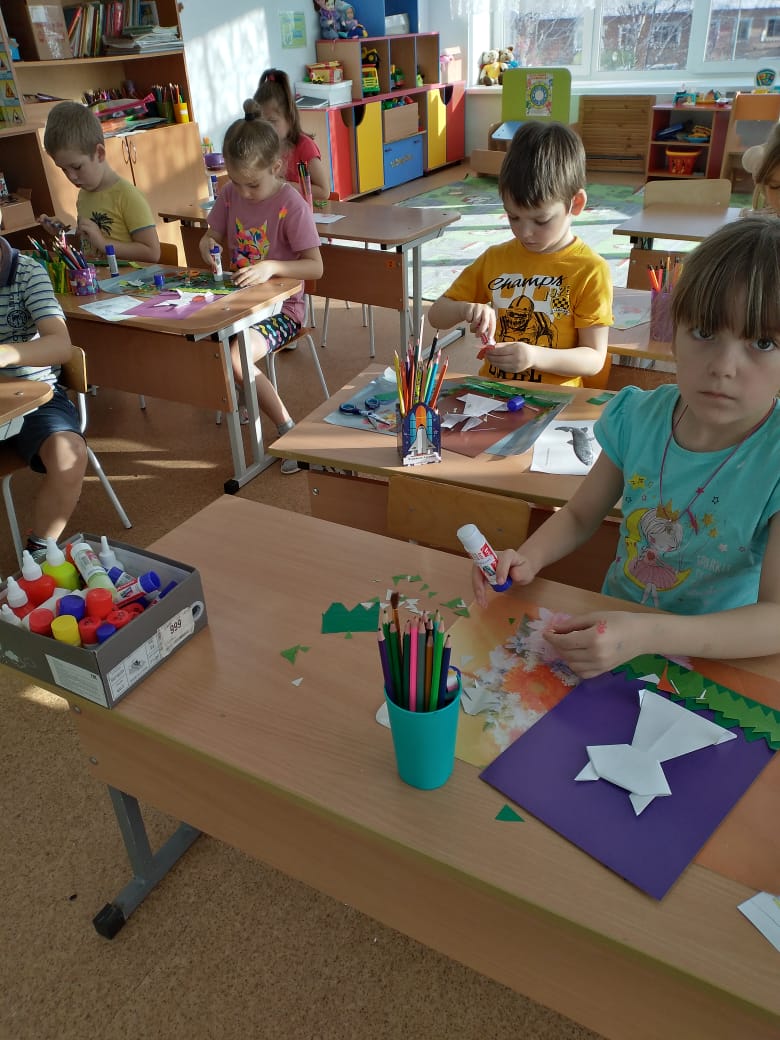 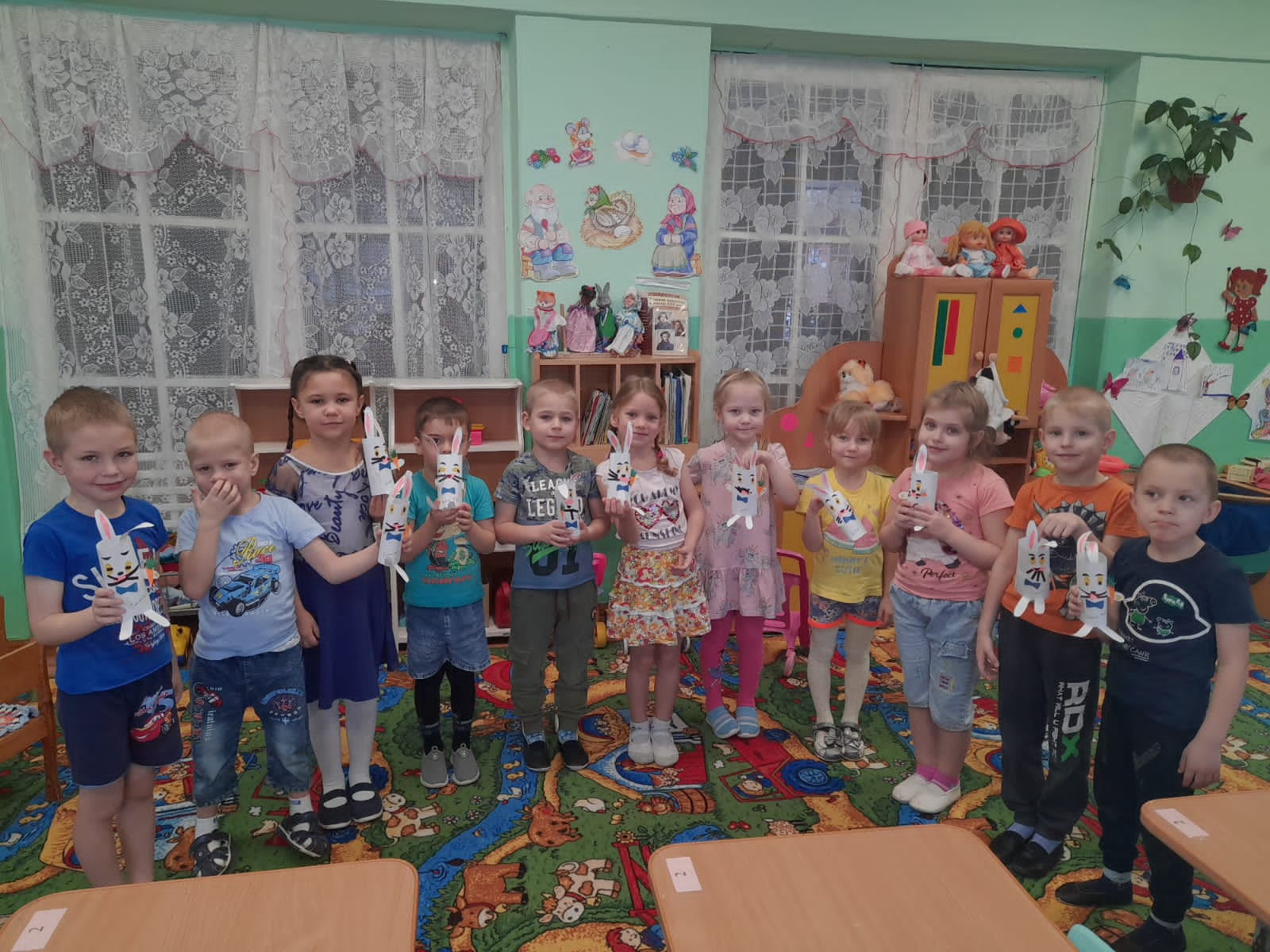 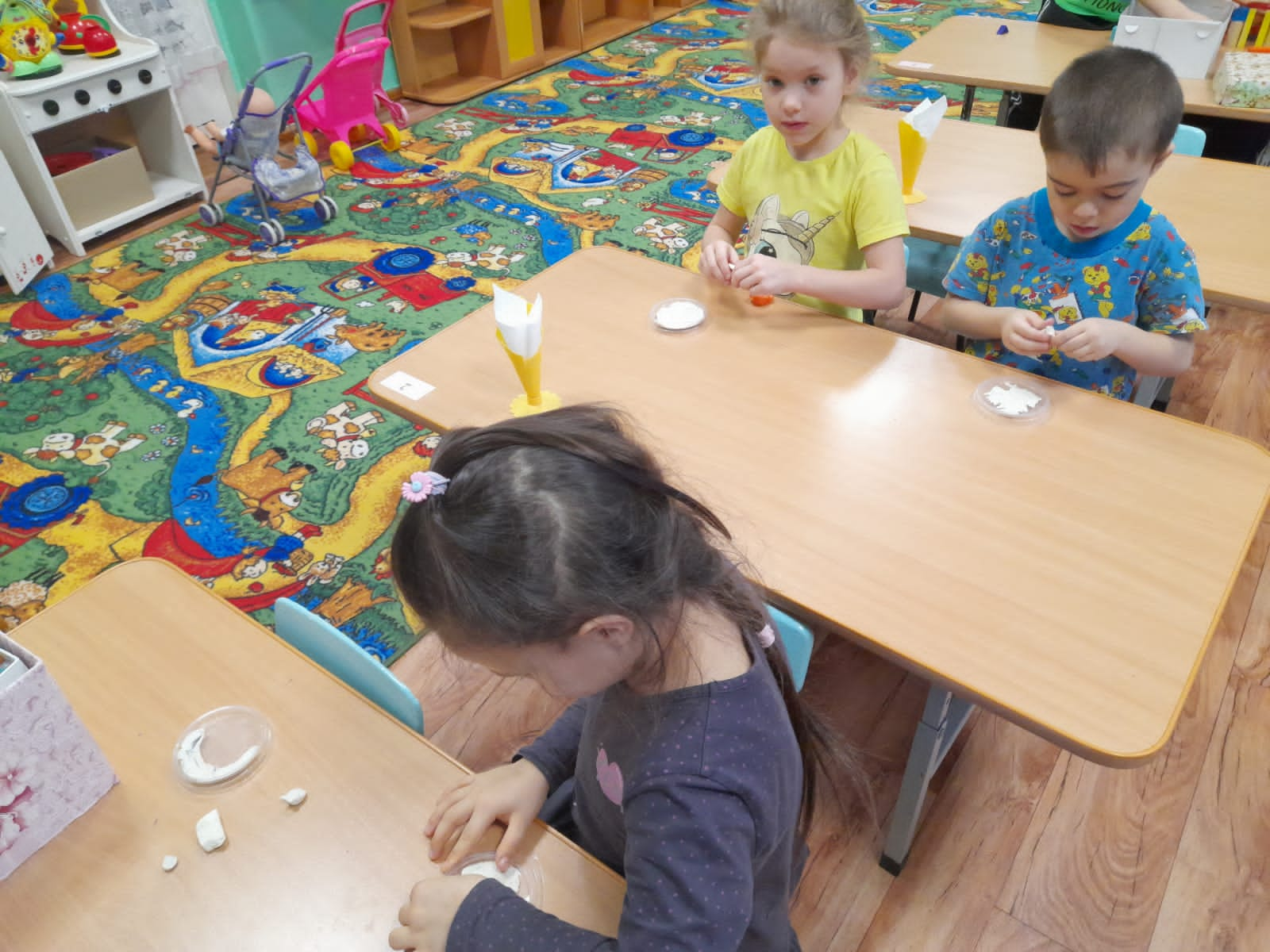 «Узор в круге»   Воспитатель: Шелкова К.С. Д/с №4 «Сказка» п. Сосьва , 2021 - 2022 год
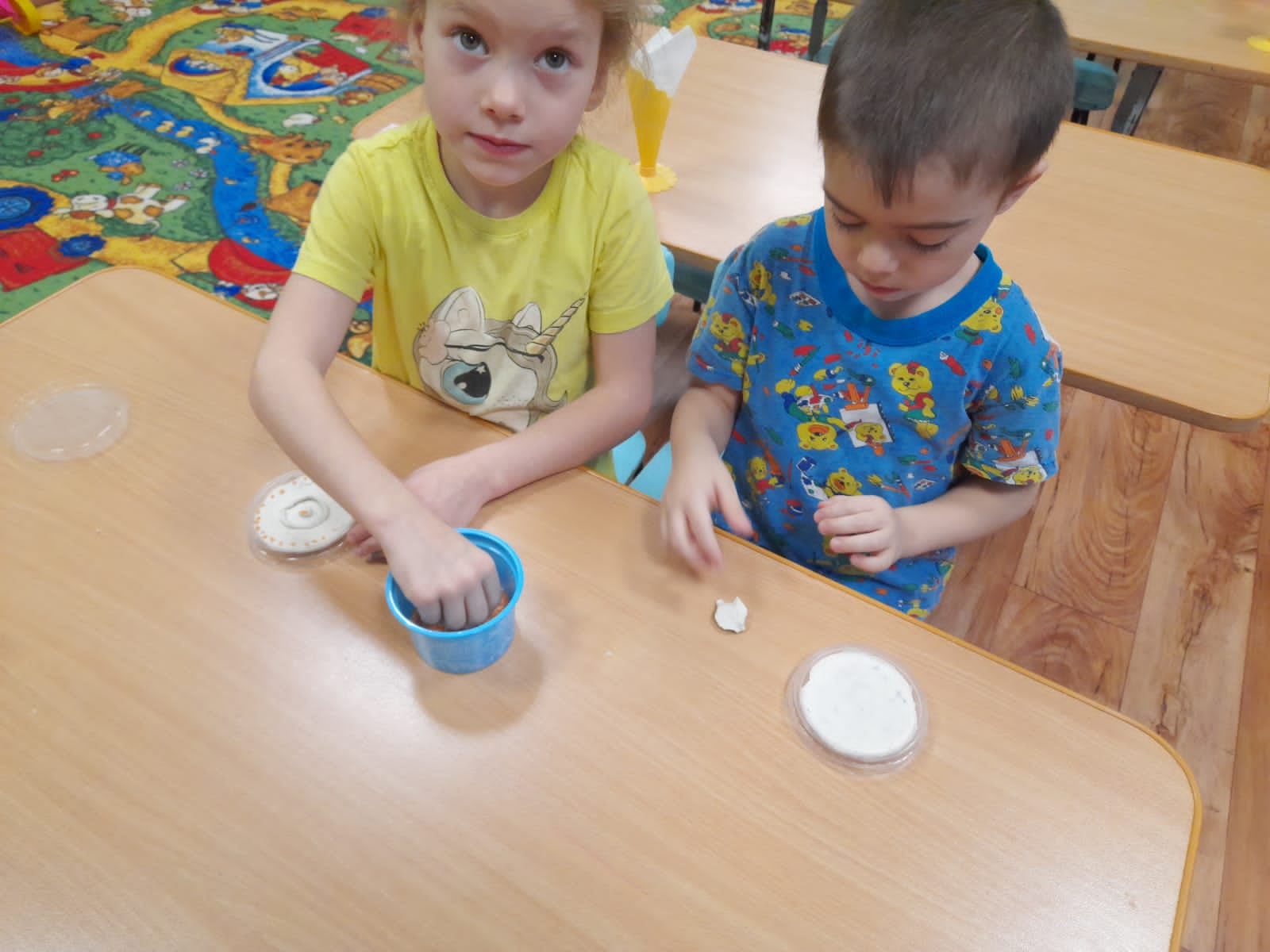 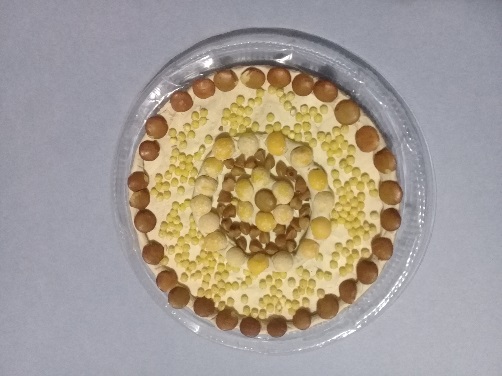 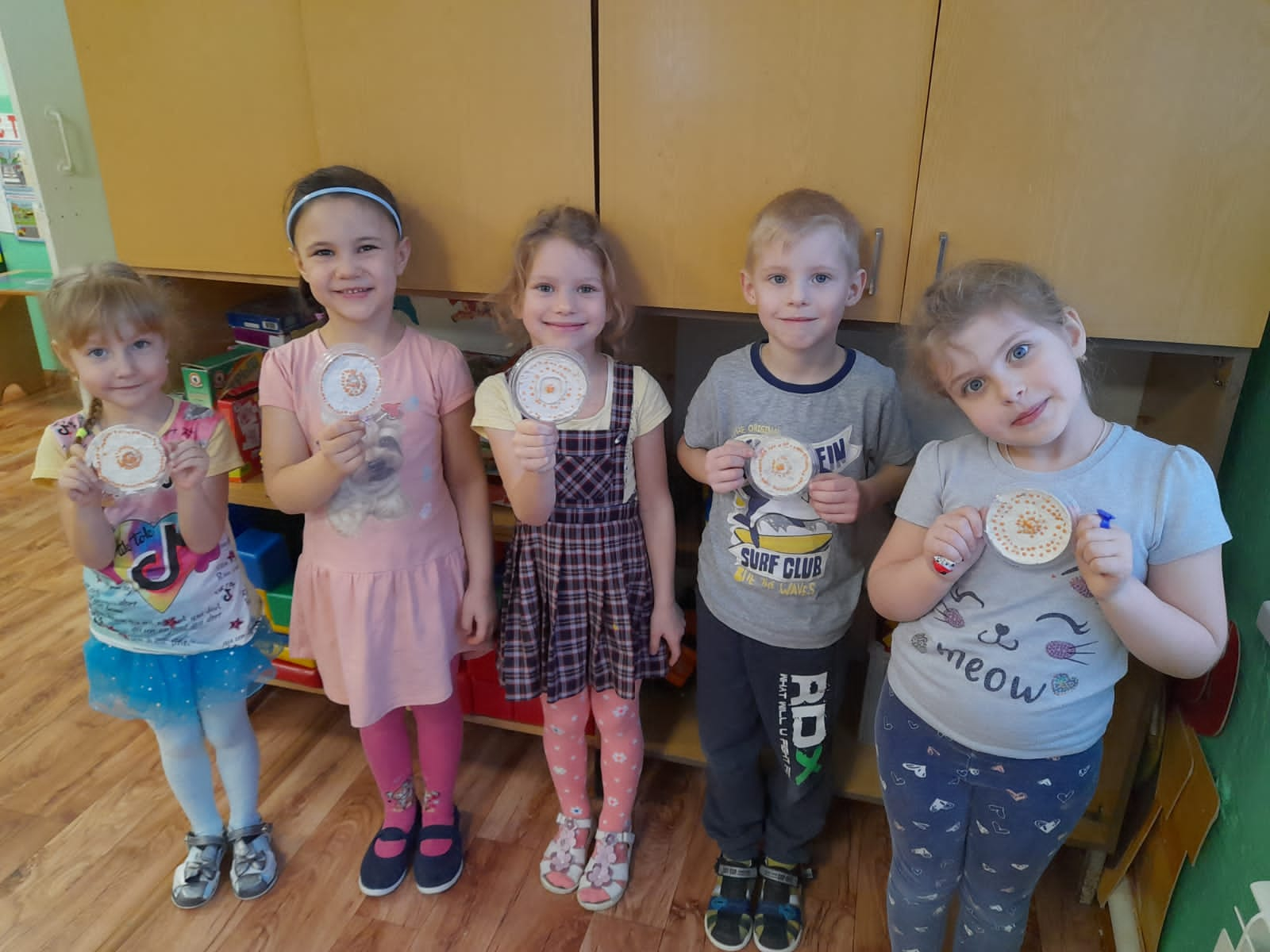 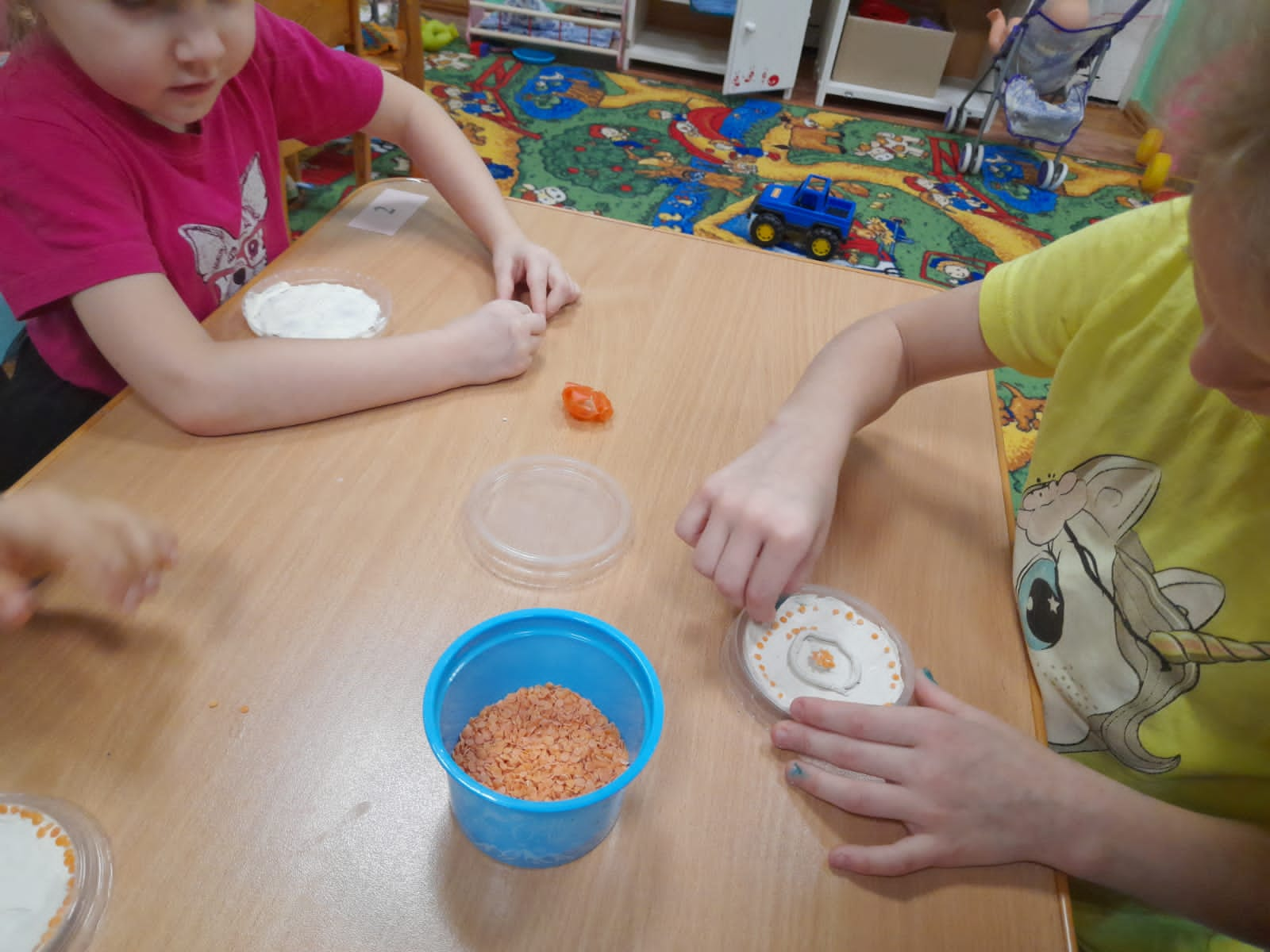 «Мимоза» Воспитатель: Шелкова К.С. Д/с №4 «Сказка» п. Сосьва , 2021 – 2022 год
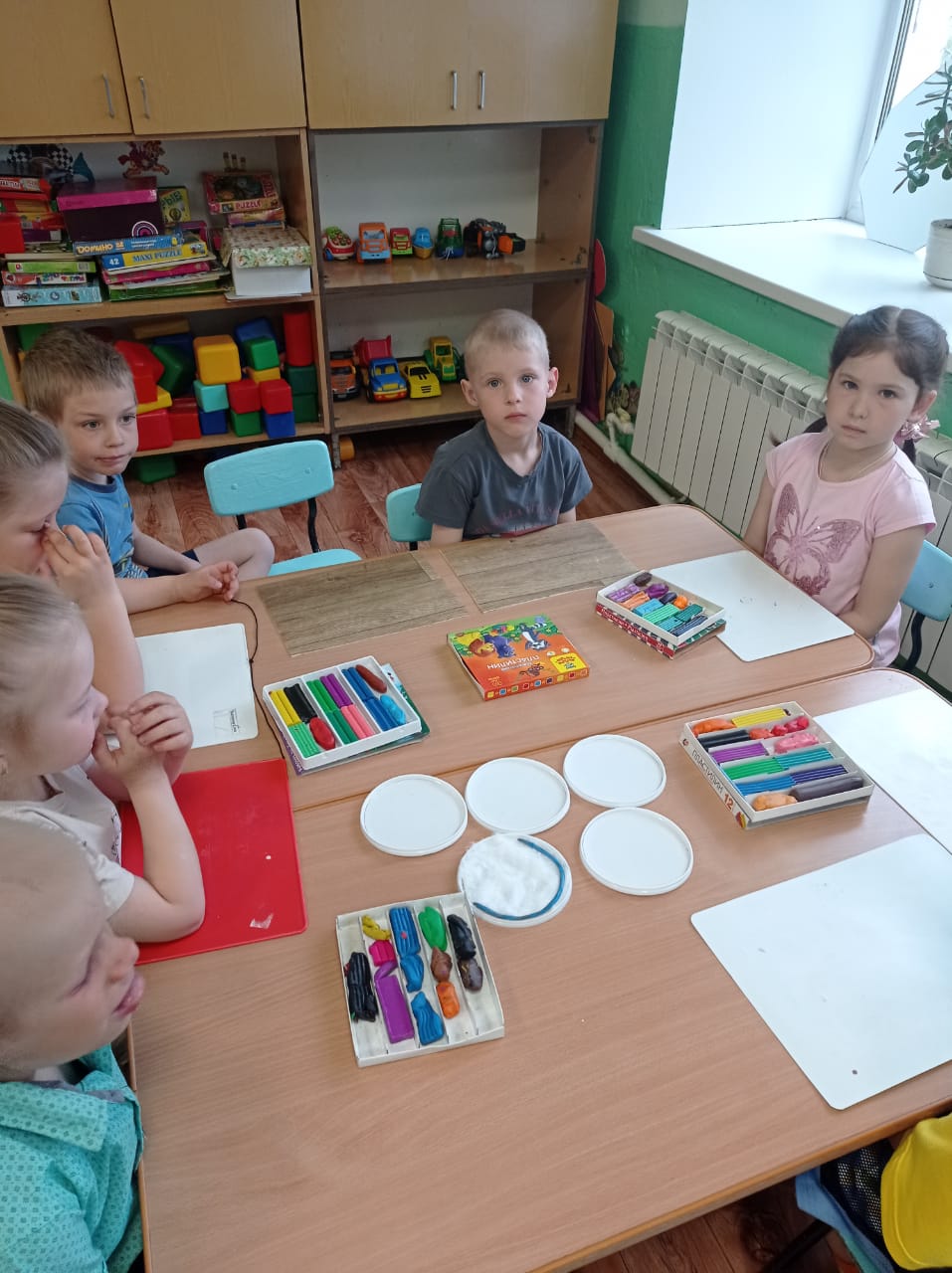 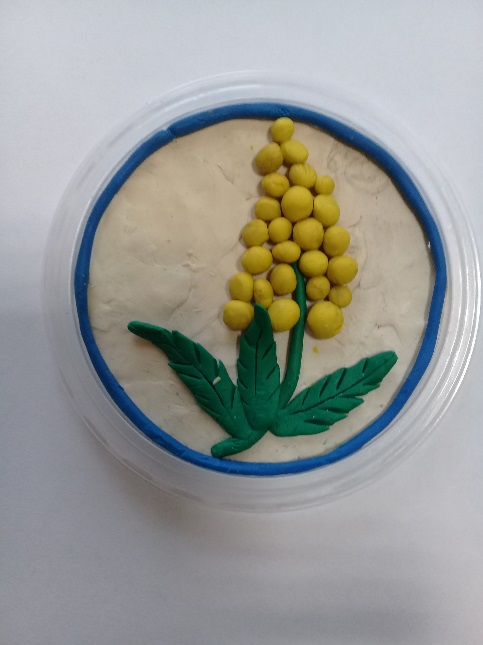 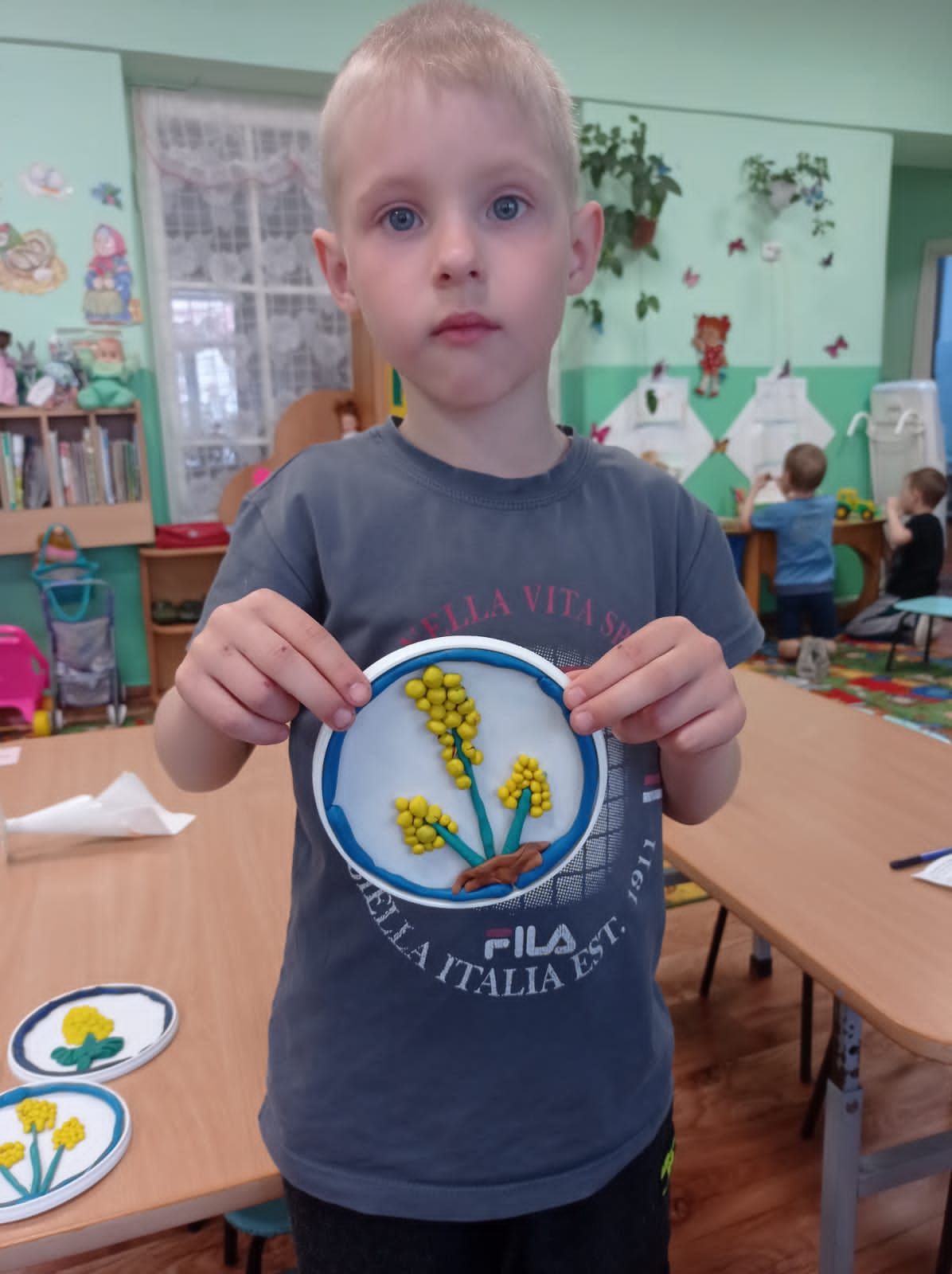 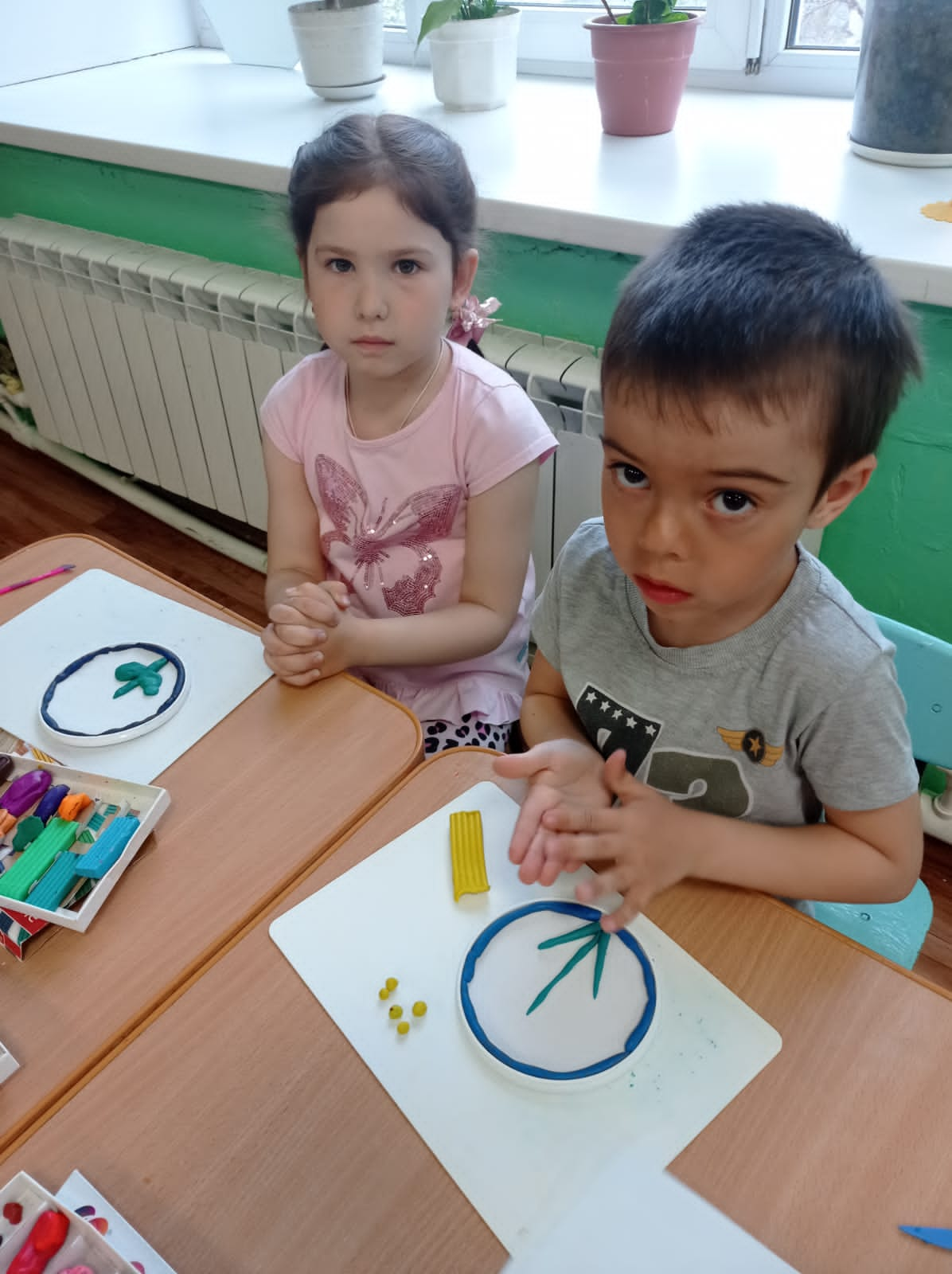 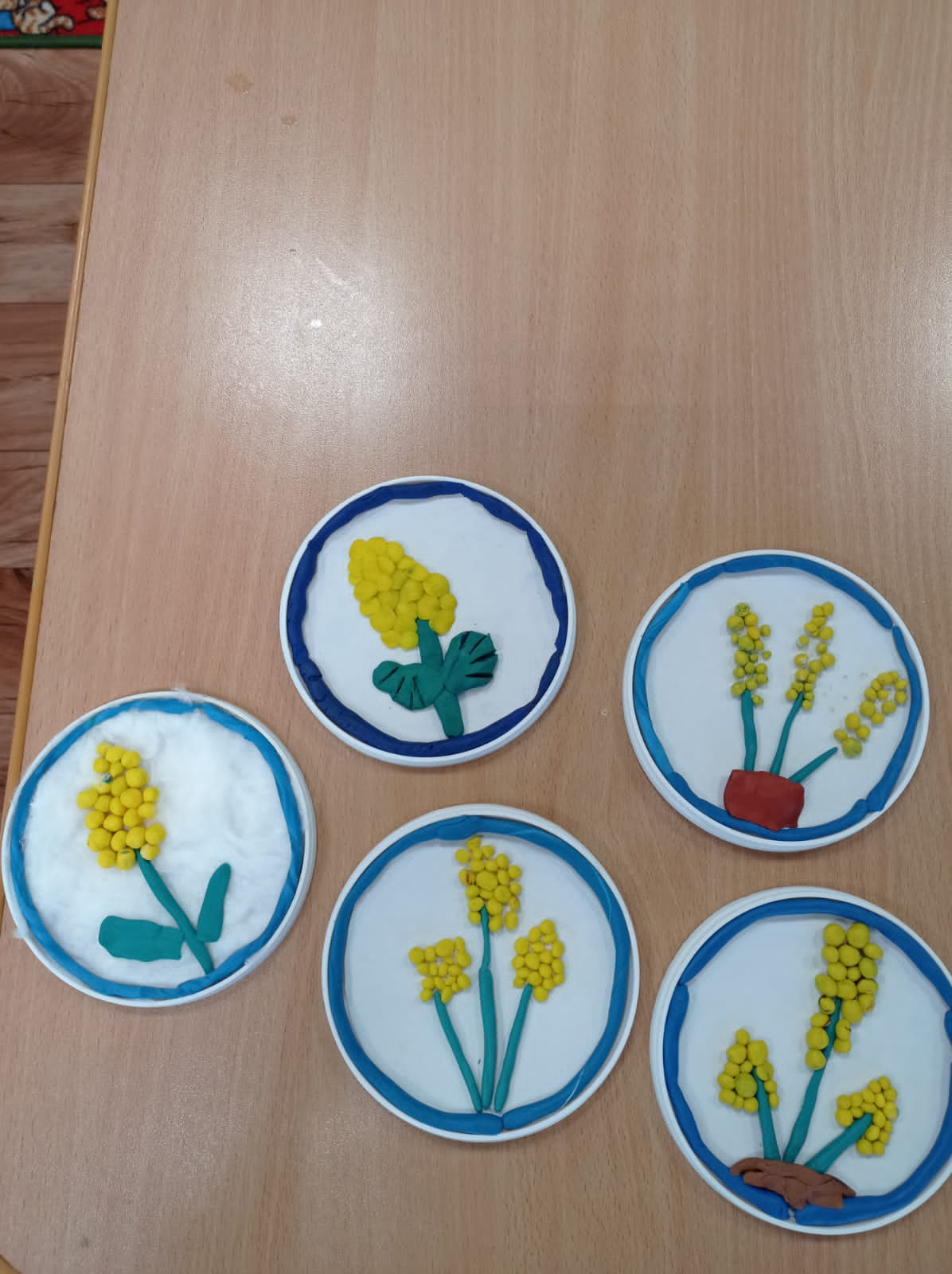 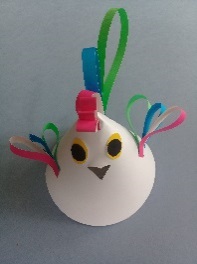 «Петушок»
Воспитатель: Шелкова К.С. Д/с №4 «Сказка» п. Сосьва , 2021 – 2022 год
Воспитатель: Ворошилова С.А. Д/с №1 «Берёзка» п. Сосьва, 2020 -2021 год
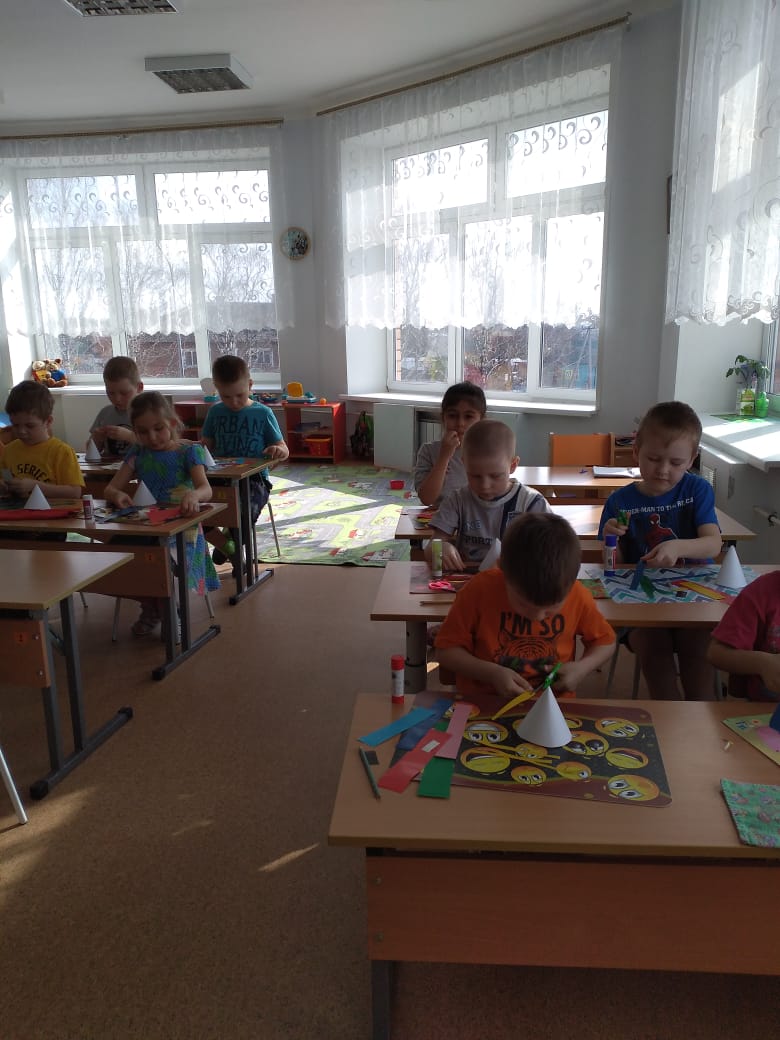 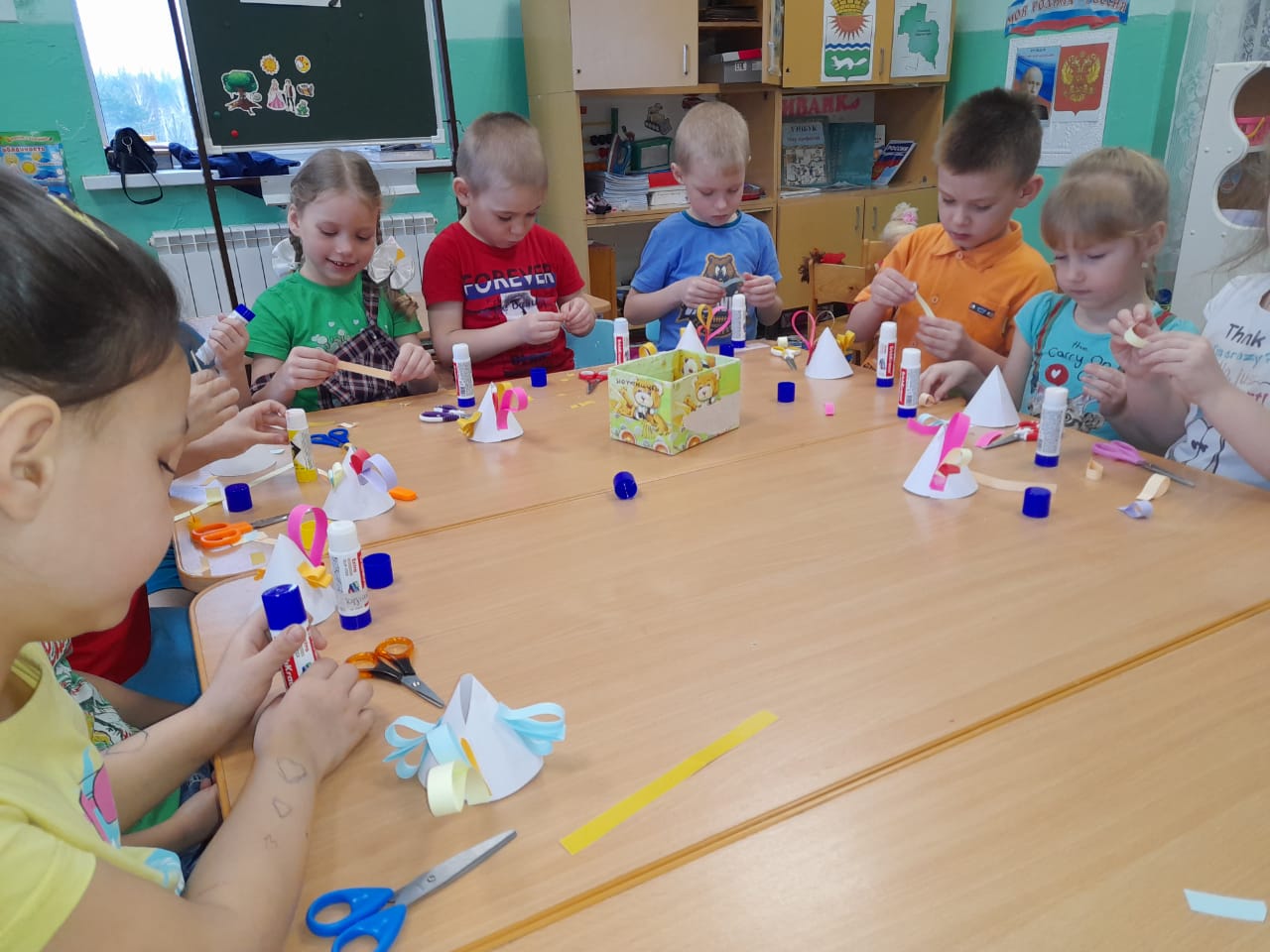 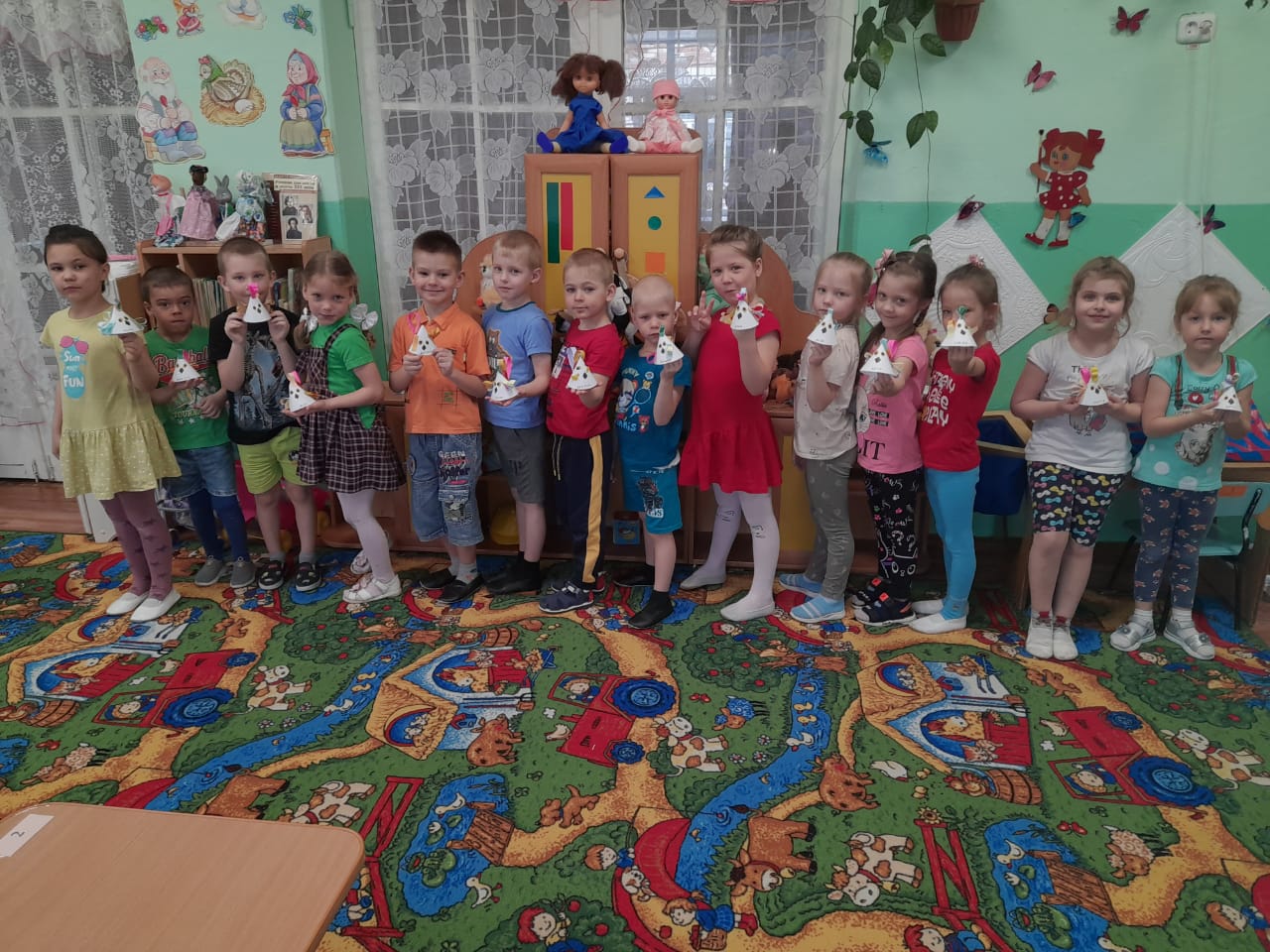 «Подснежники – первые цветы» Воспитатель: Шелкова К.С. Д/с №4 «Сказка» п. Сосьва , 2021 – 2022 год
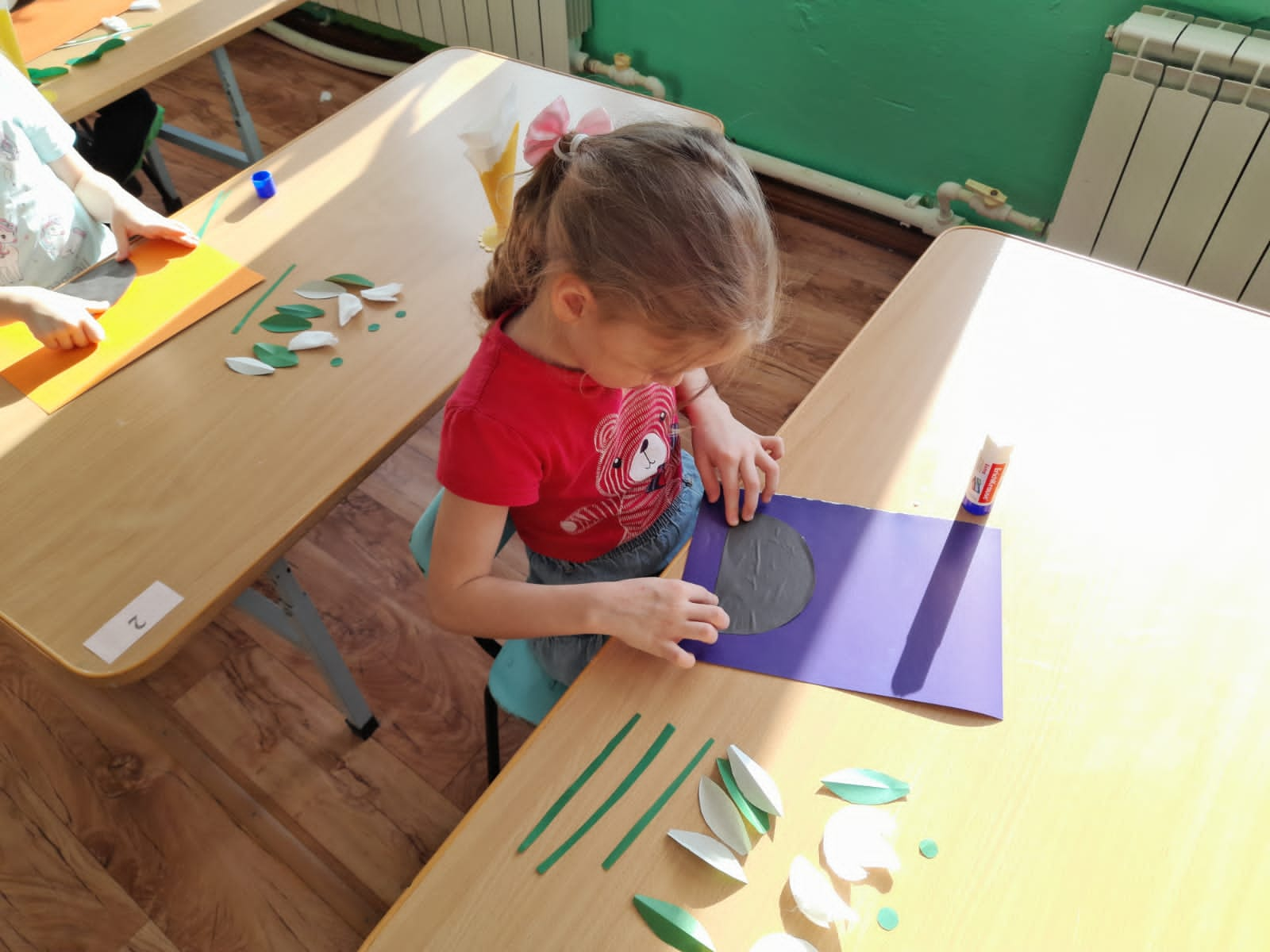 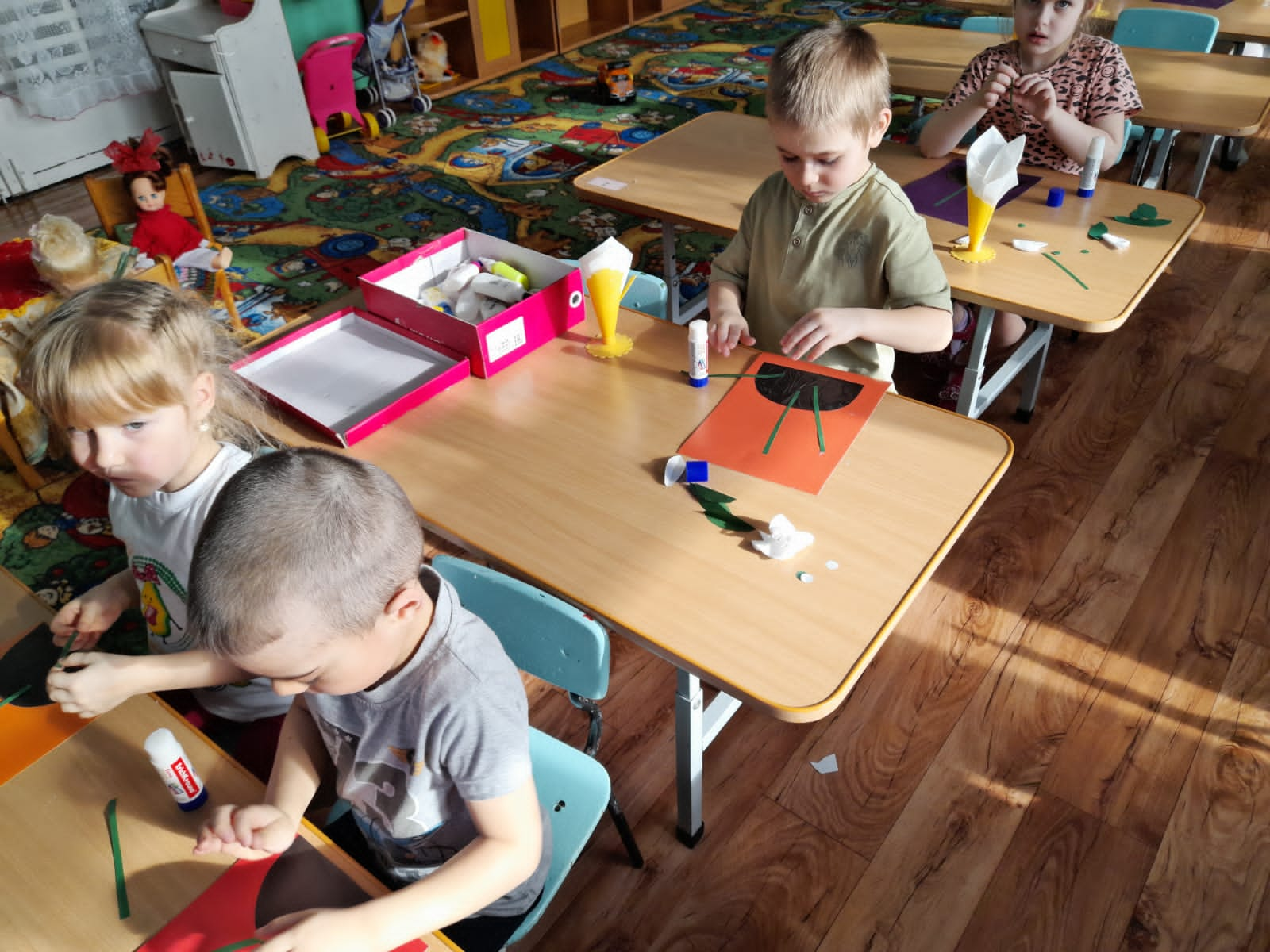 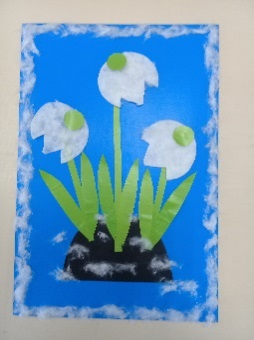 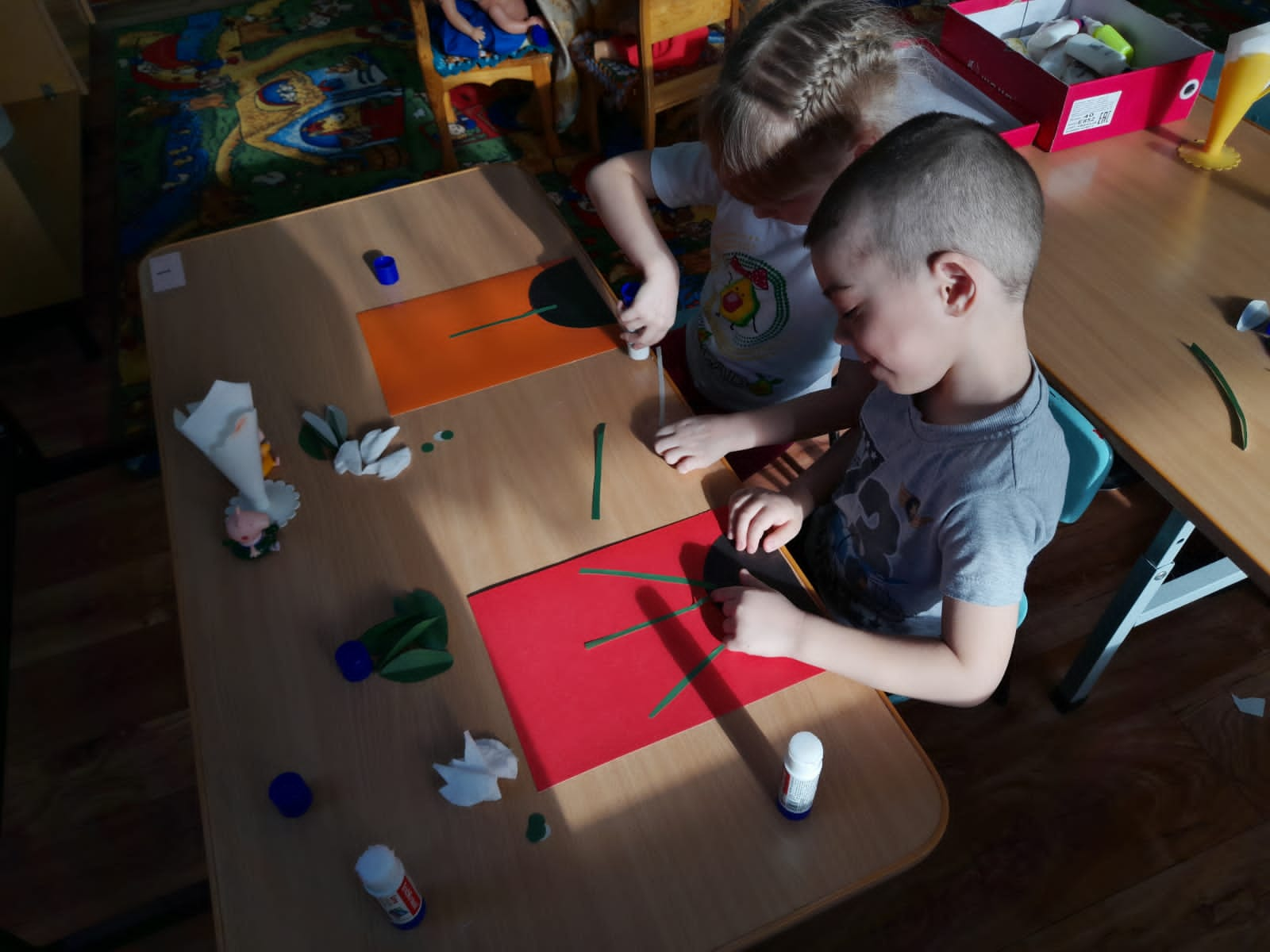 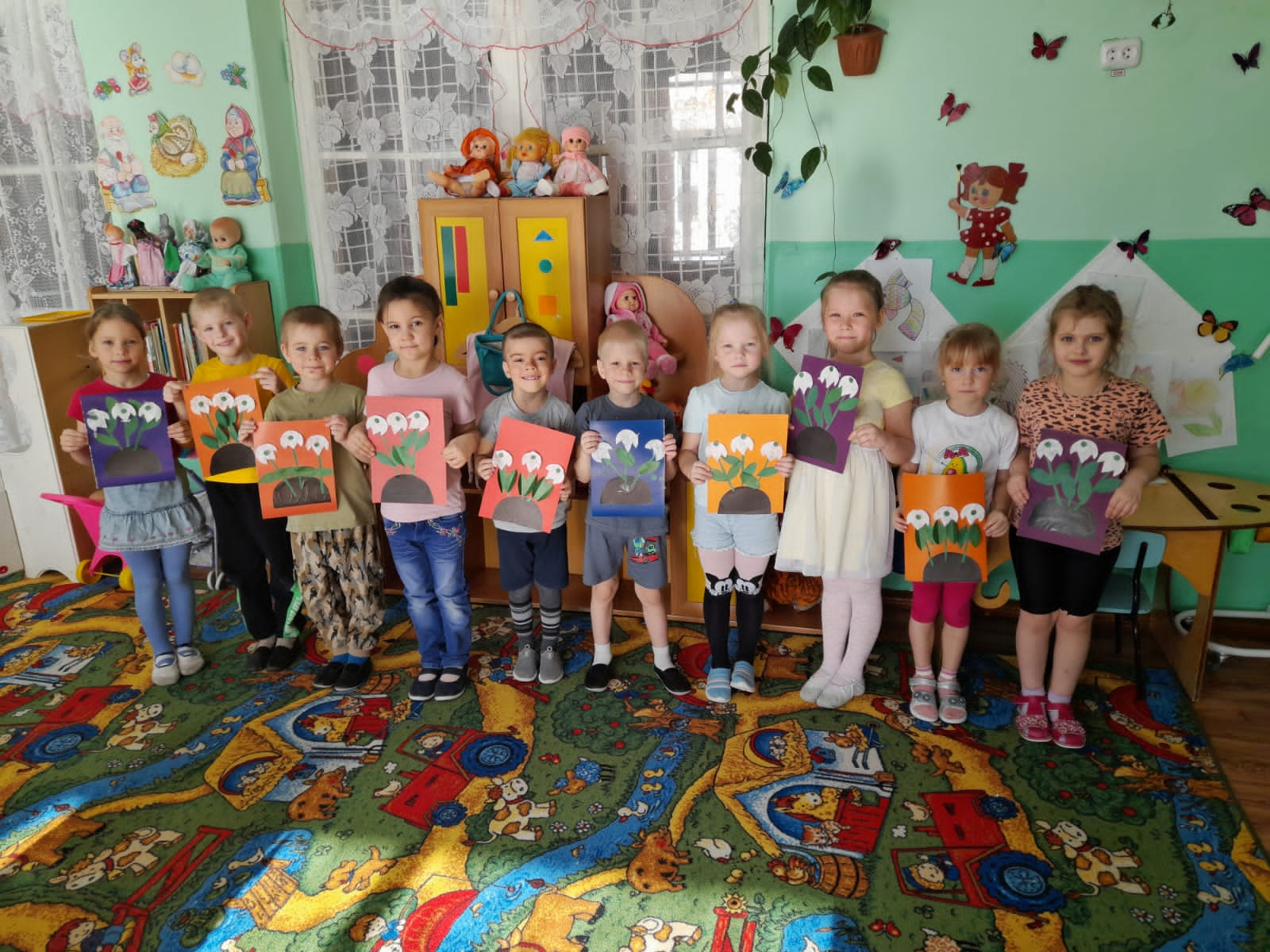 «Космические фантазии»Воспитатель: Шелкова К.С. Д/с №4 «Сказка» п. Сосьва , 2021 – 2022 год
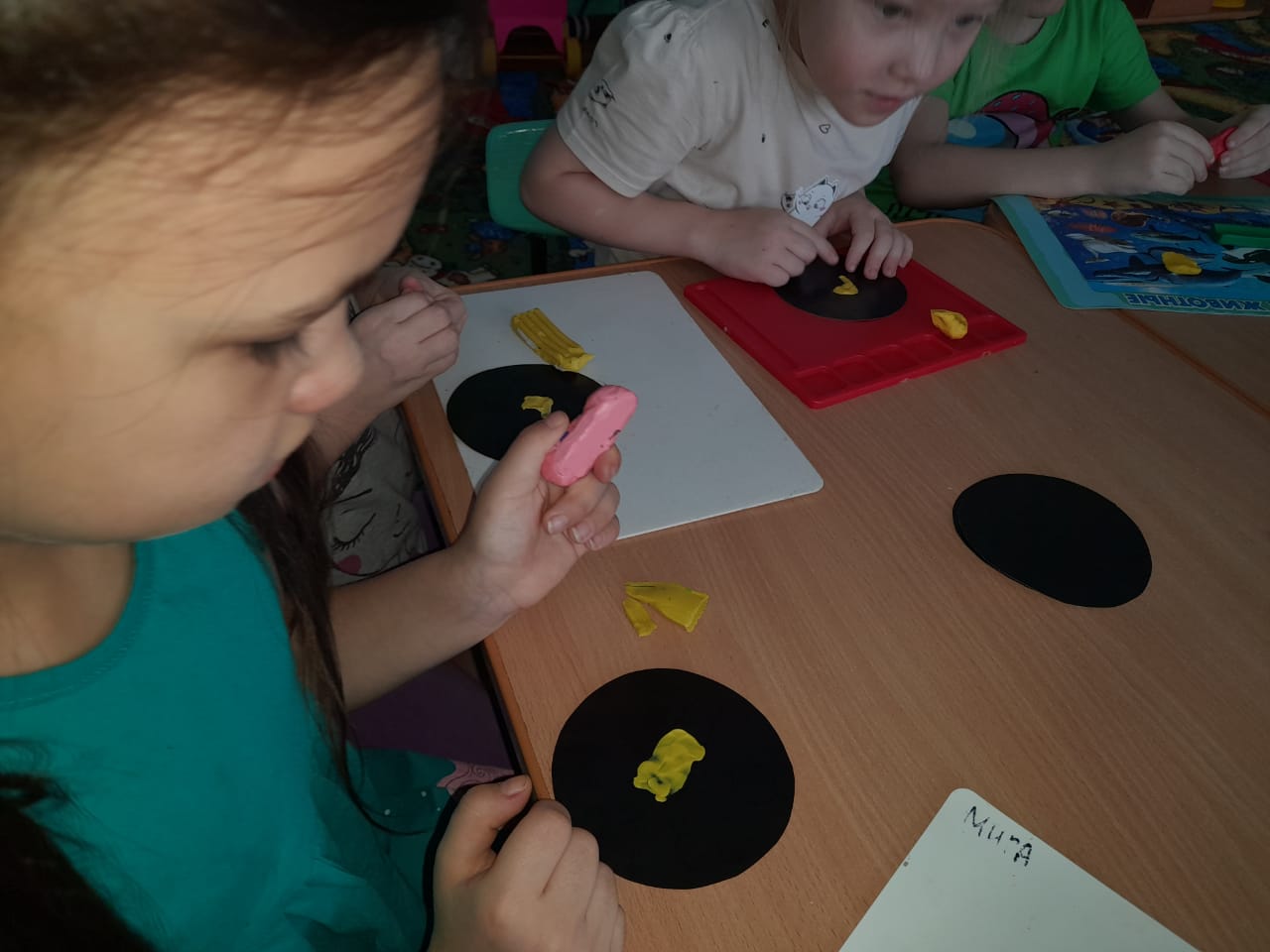 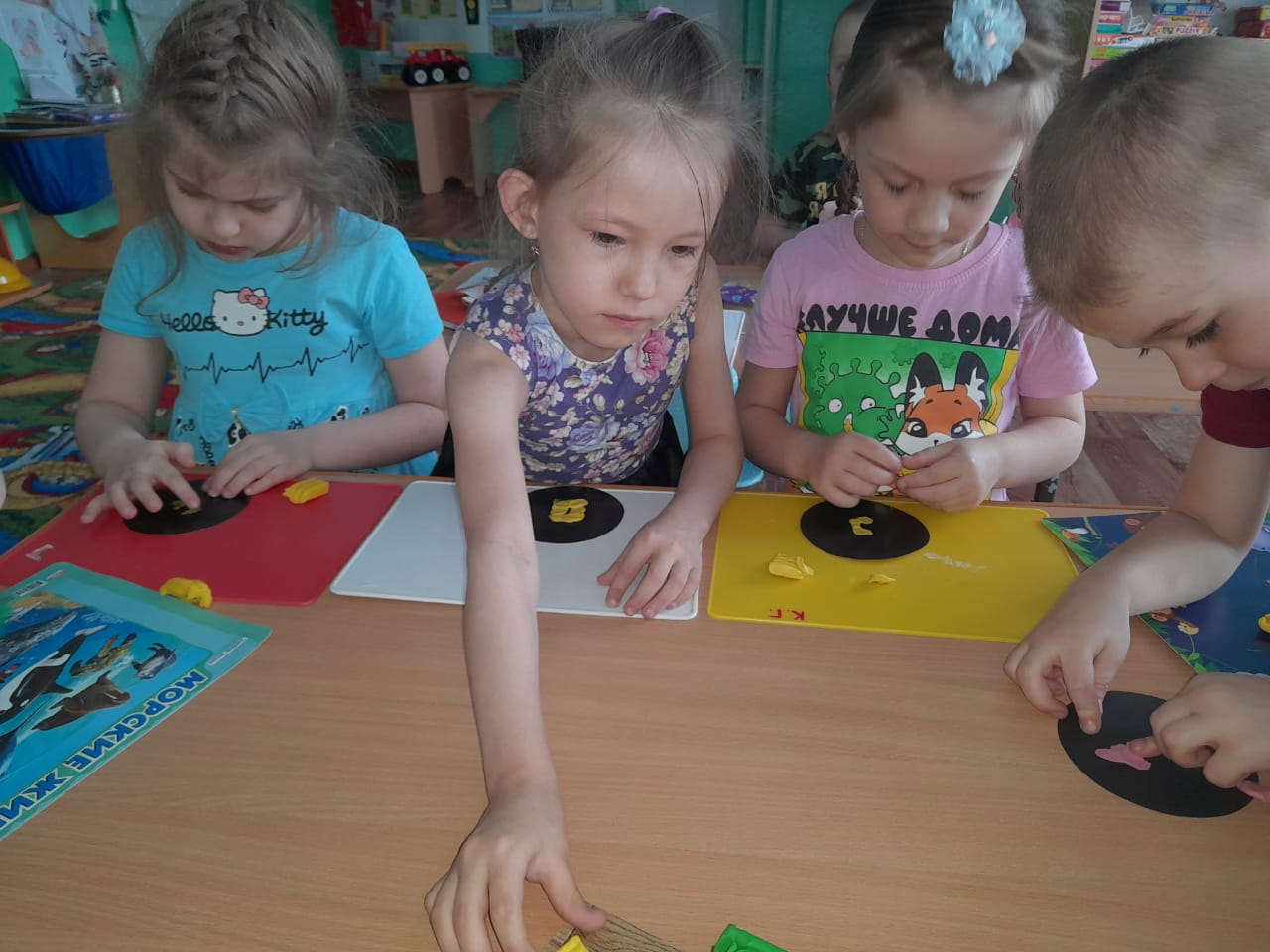 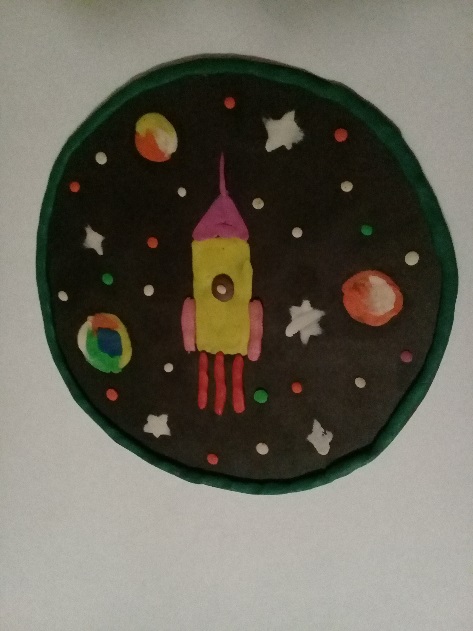 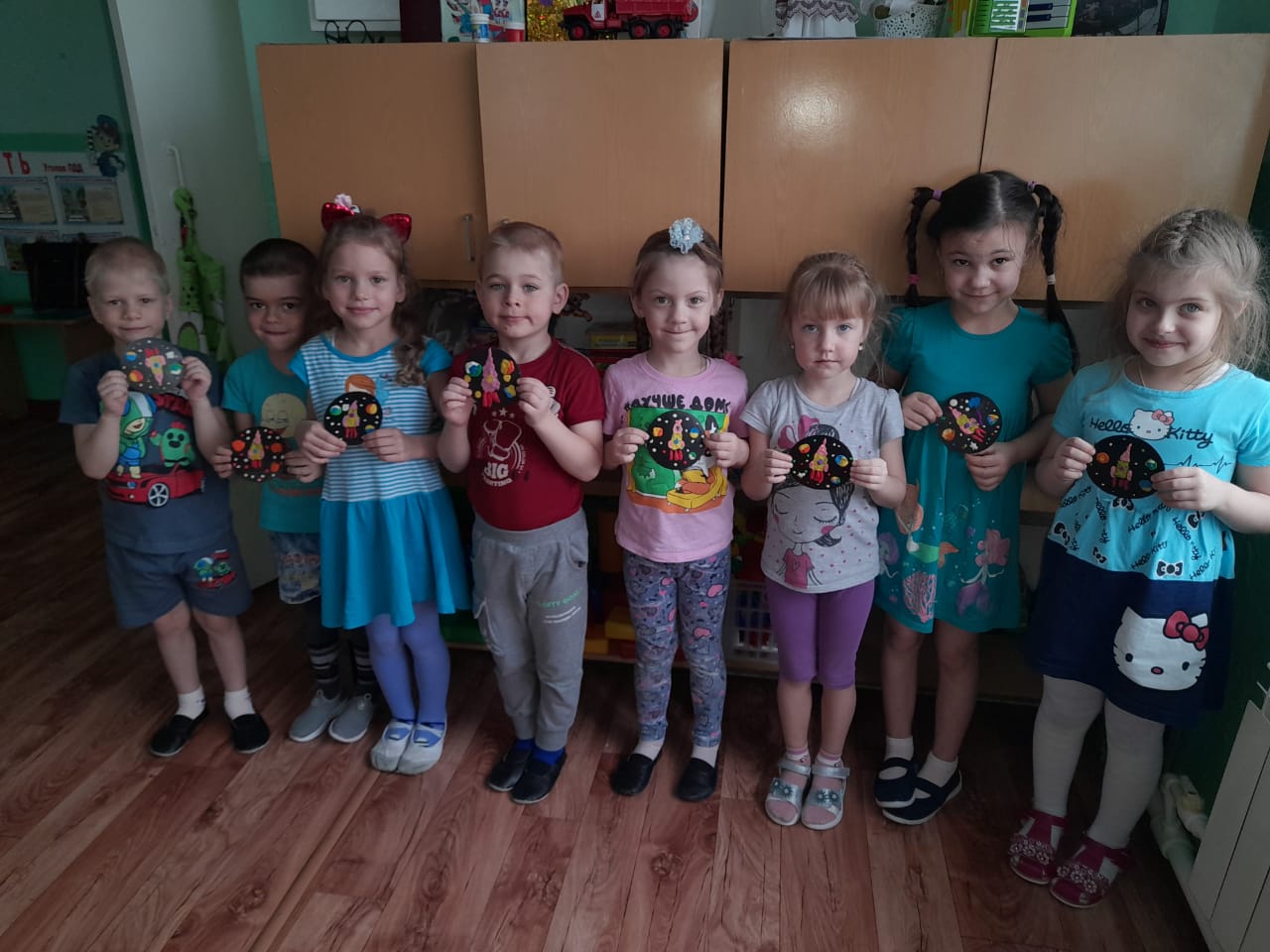 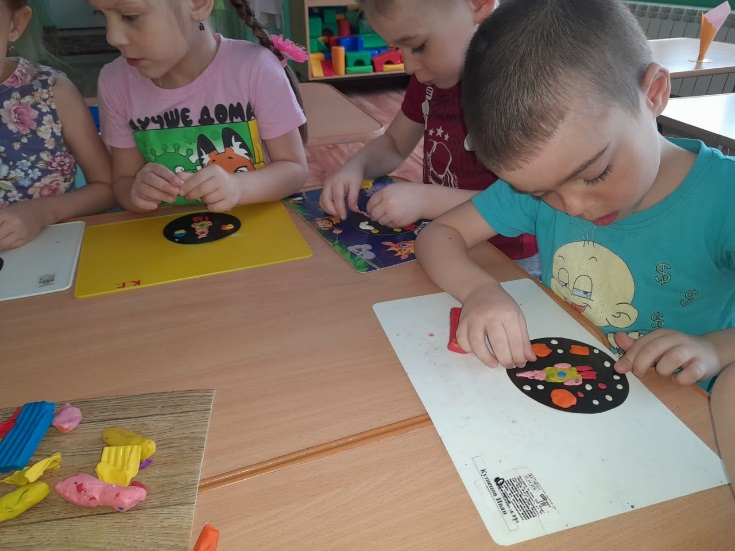 Наши достижения – участие в конкурсах
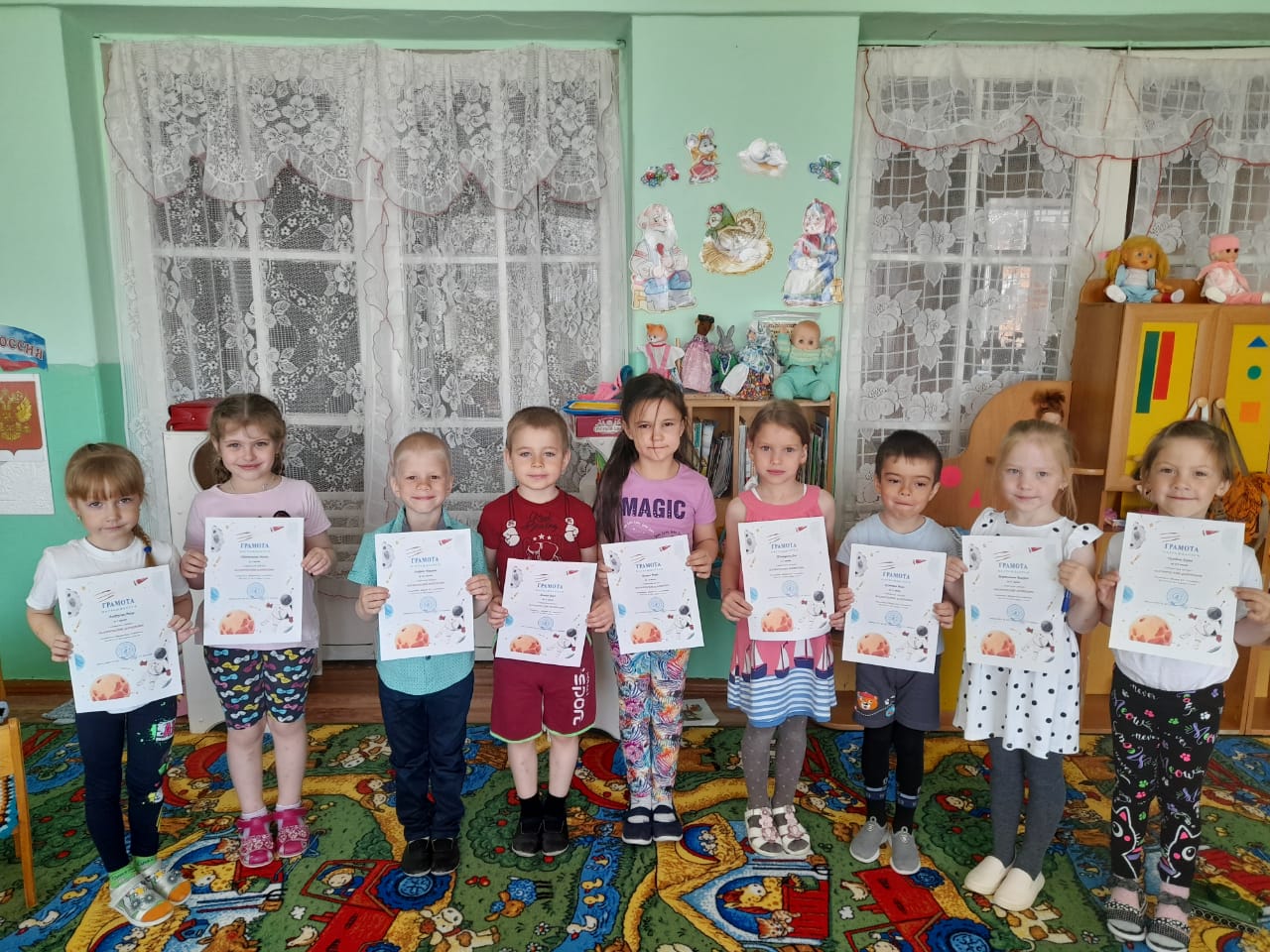 Вывод:
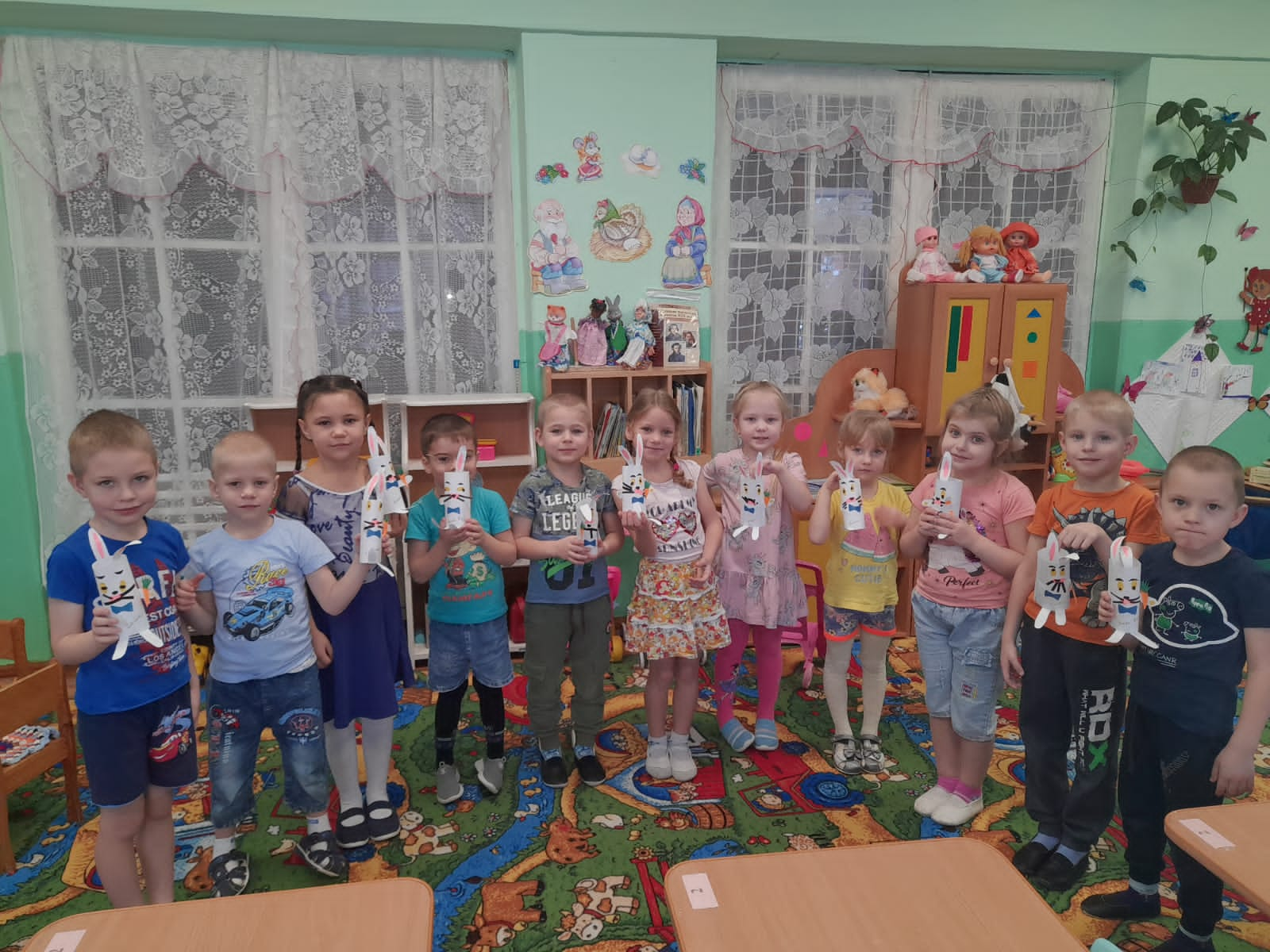 Считаю, что дистанционное обучение возможно в том случае, когда  есть обратная связь -  результат выполненных работ.
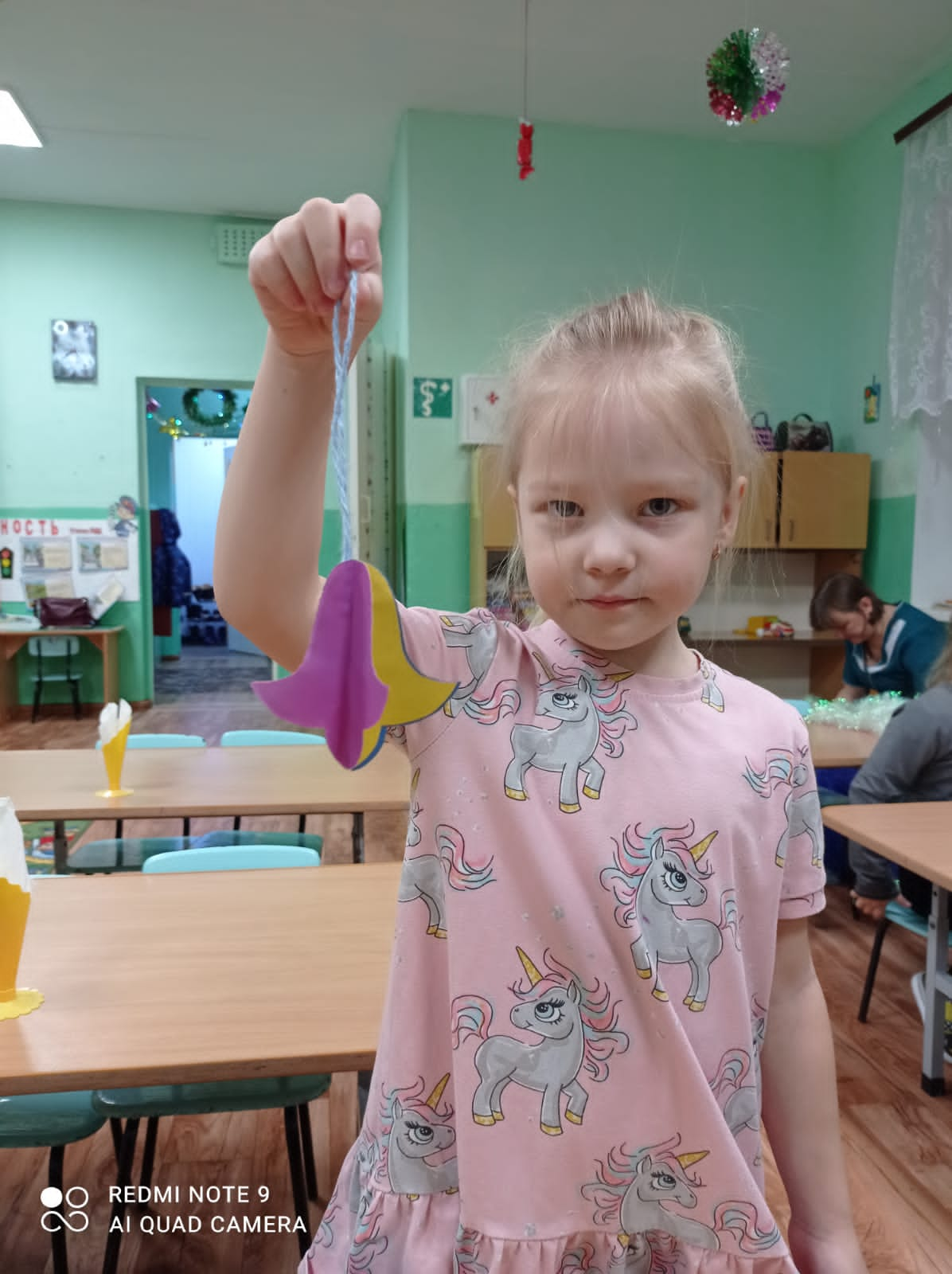 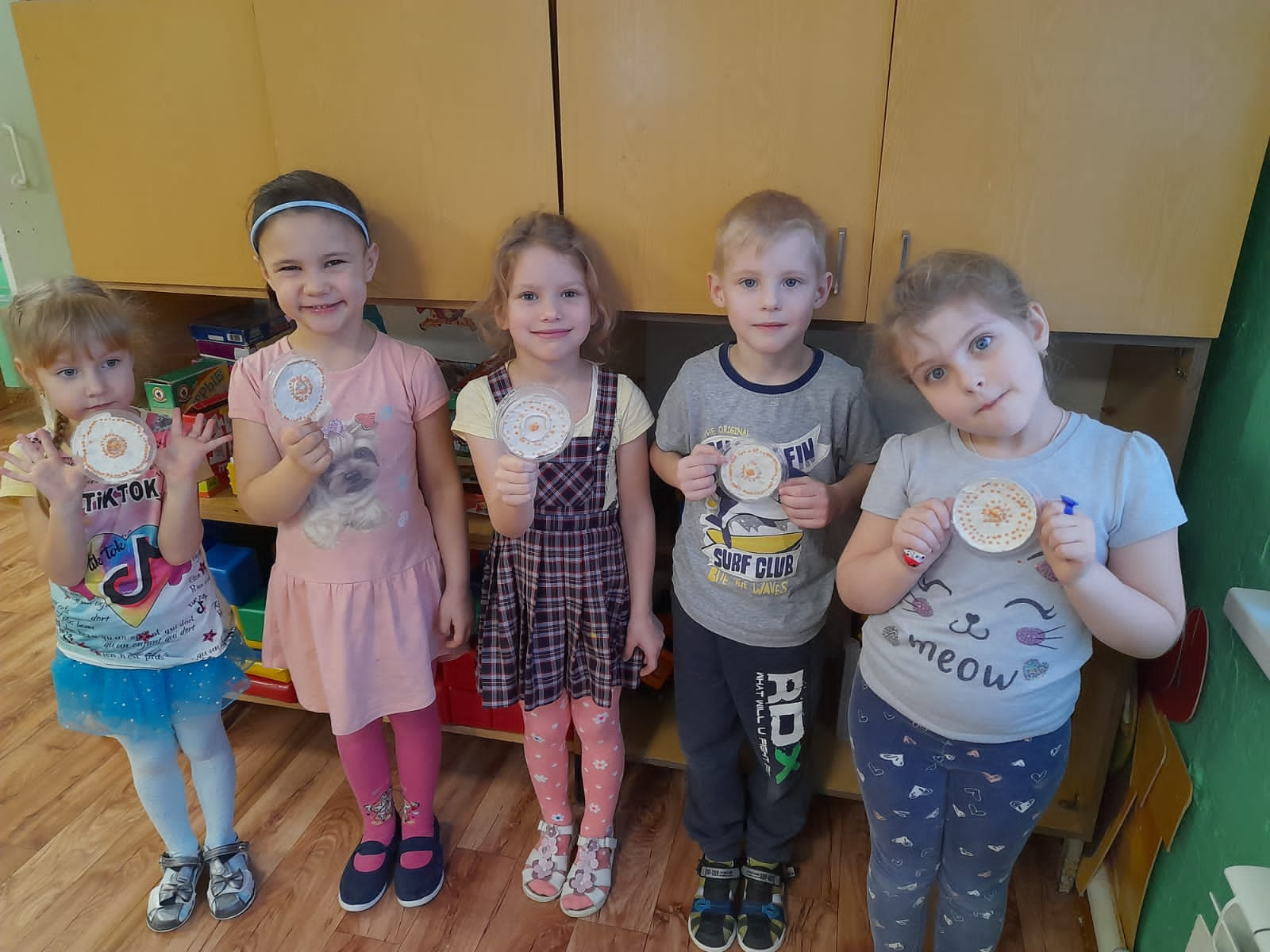 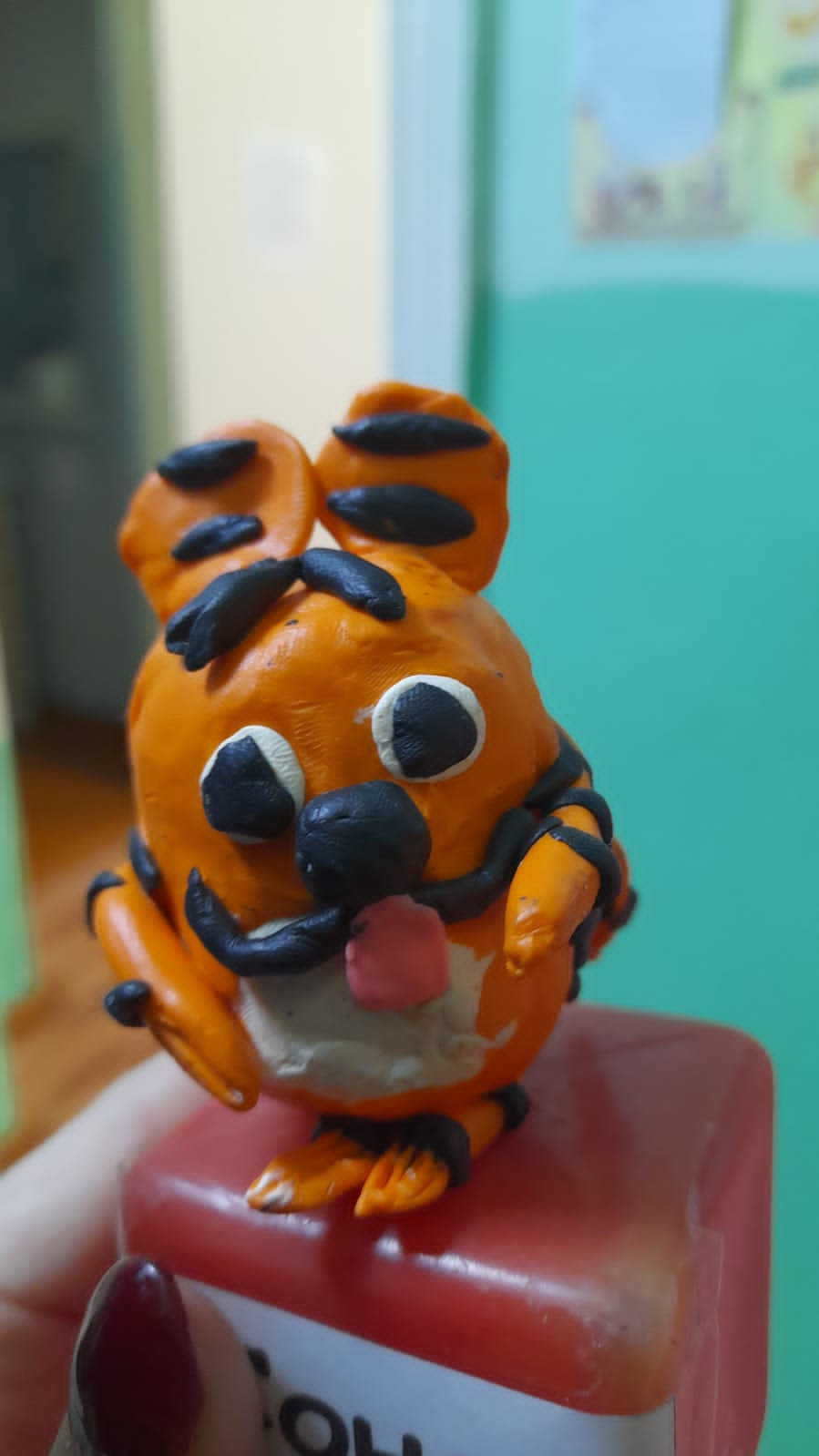 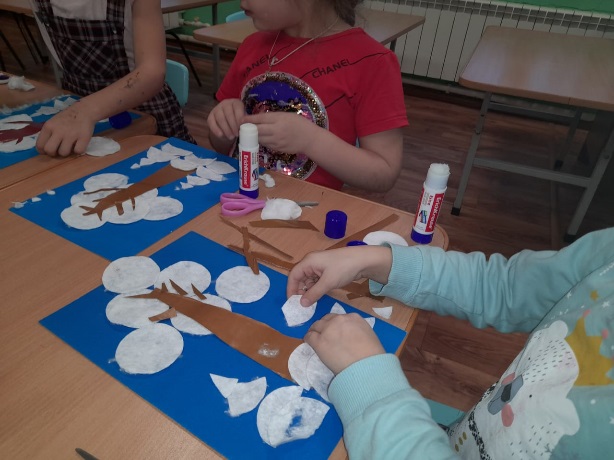 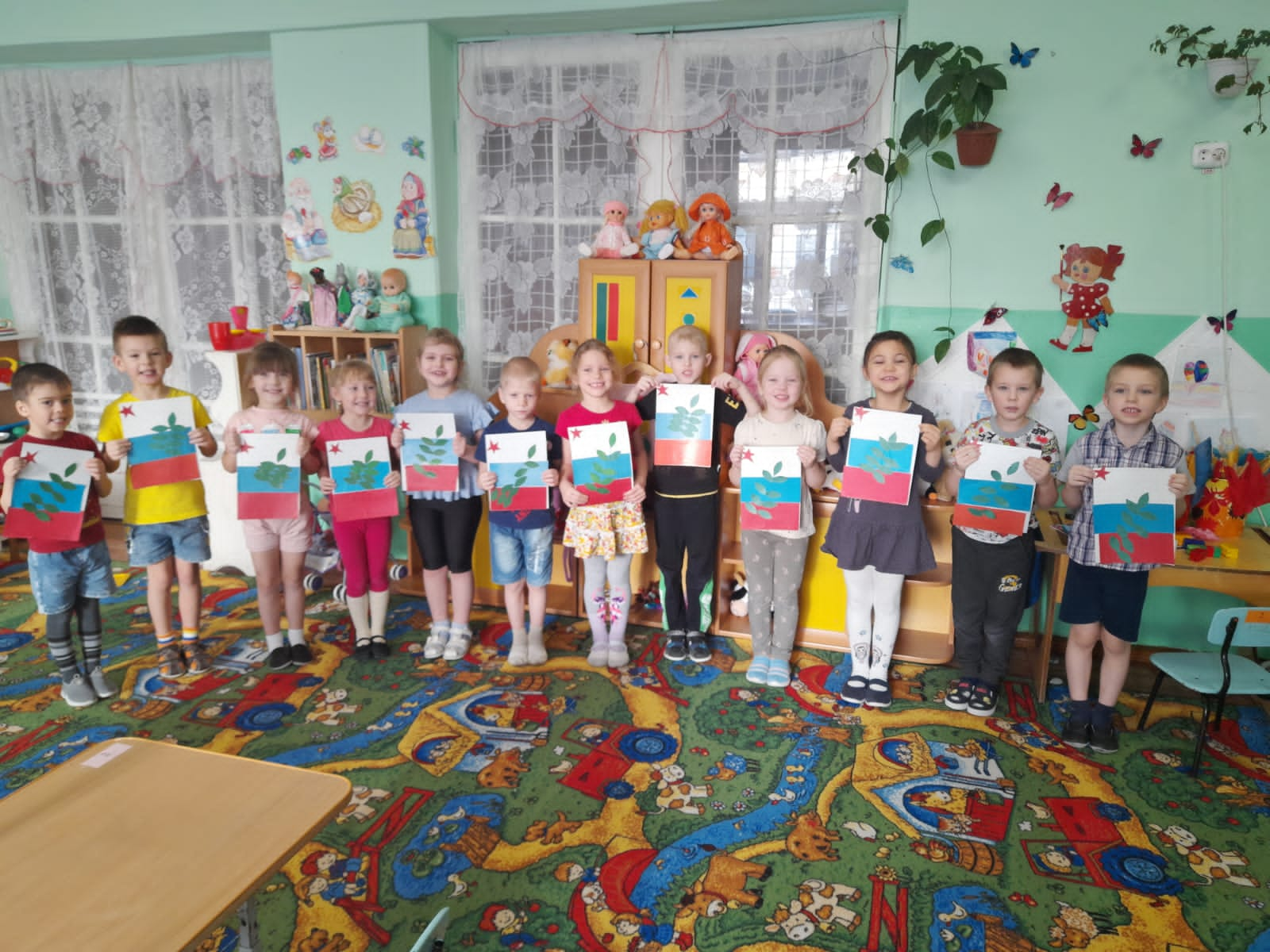 [Speaker Notes: Вывод.]
Спасибо за внимание!
       
        Всем творческих успехов!
[Speaker Notes: Спасибо за внимание.]